Drill V
练习课 

L3.经理对我印象不错
工作
工作
你觉得什么工作是轻松又能赚很多钱？
工作
如果只能选择一种工作，
你会选择钱多的还是有兴趣的？
工作
你的家人会希望你做什么工作
还是会尊重你的选择？
紧张
紧张
她完全找不到她完成作业需要的数据，她很紧张。
zīliào
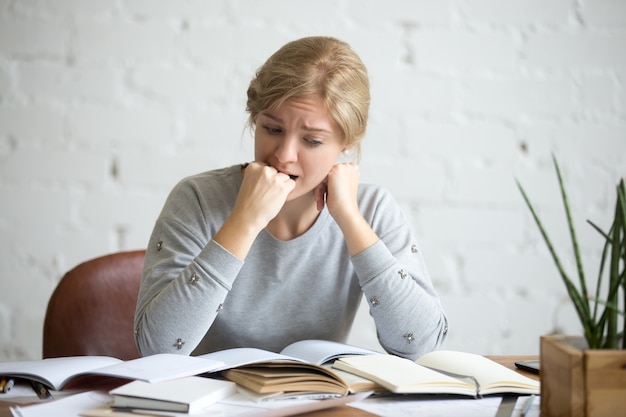 紧张
他看比赛看得非常紧张。
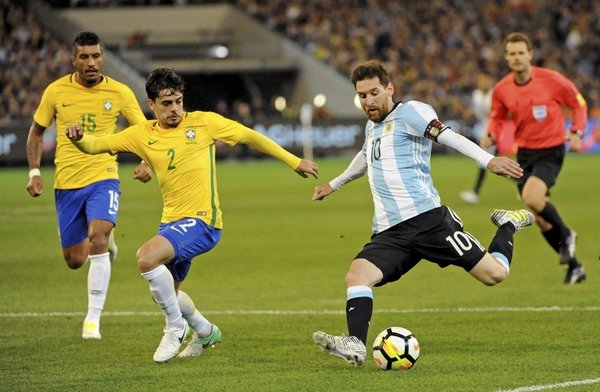 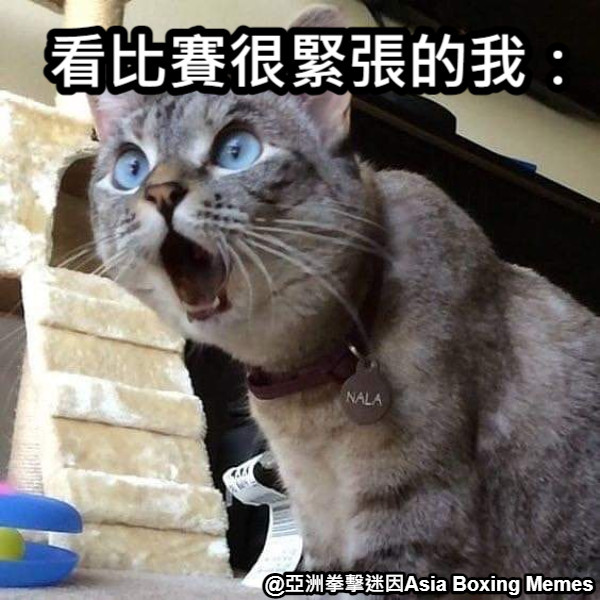 看比赛很紧张的我
紧张
她准备跟老板报告工作的状况，有点儿紧张。
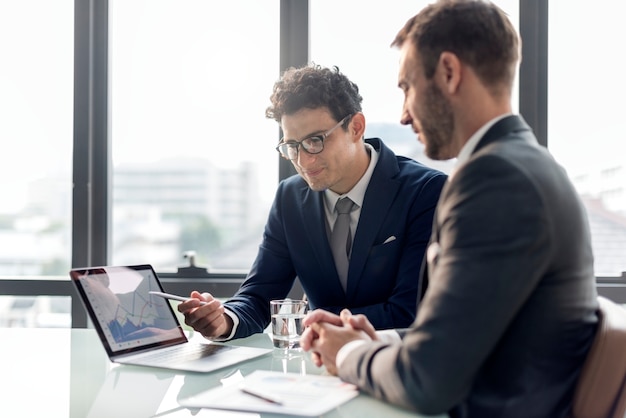 紧张
他准备面试这份工作，非常紧张。
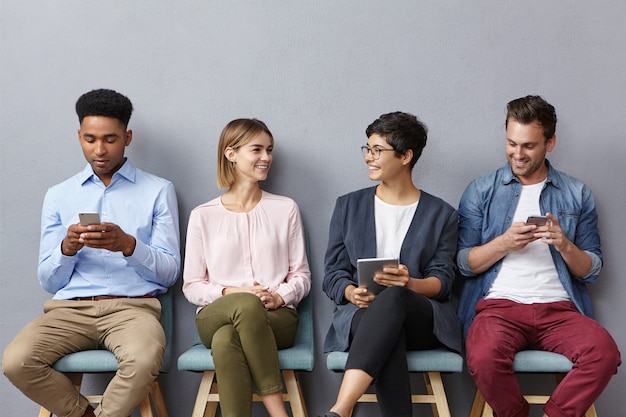 紧张
站在台上报告或表演会让你觉得很紧张吗？
紧张
最近让你觉得紧张的事情是什么？
紧张
当你觉得紧张的时候你会做什么？
信心.n
信心
在面试的时候，
一定要对自己有信心，
不管自己有多紧张。
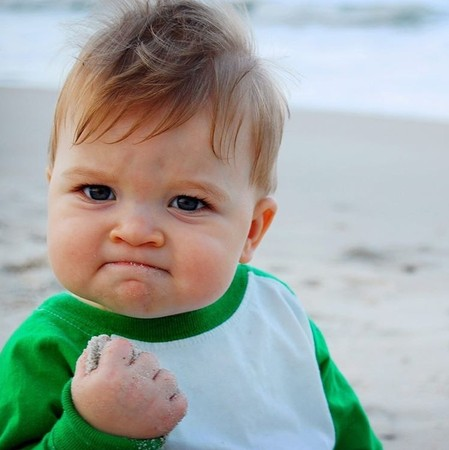 信心
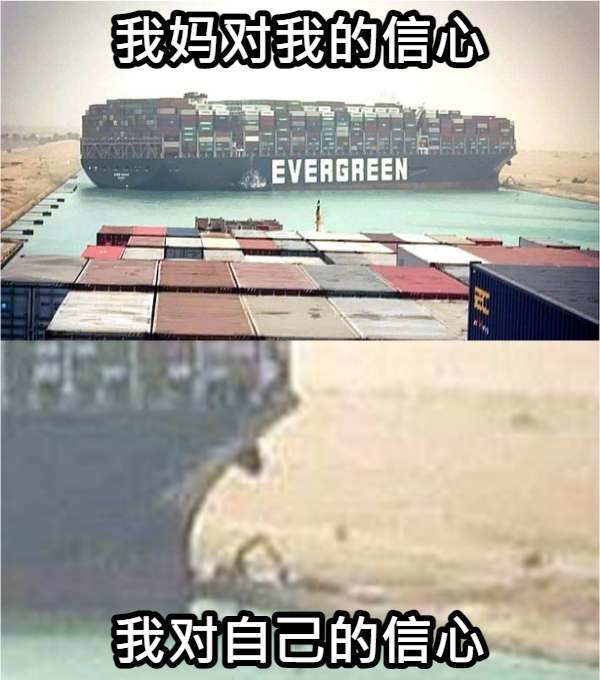 妈妈总是
对自己的孩子
充满信心。
信心
mǎn yì
你有信心毕业后能找到满意的工作吗？
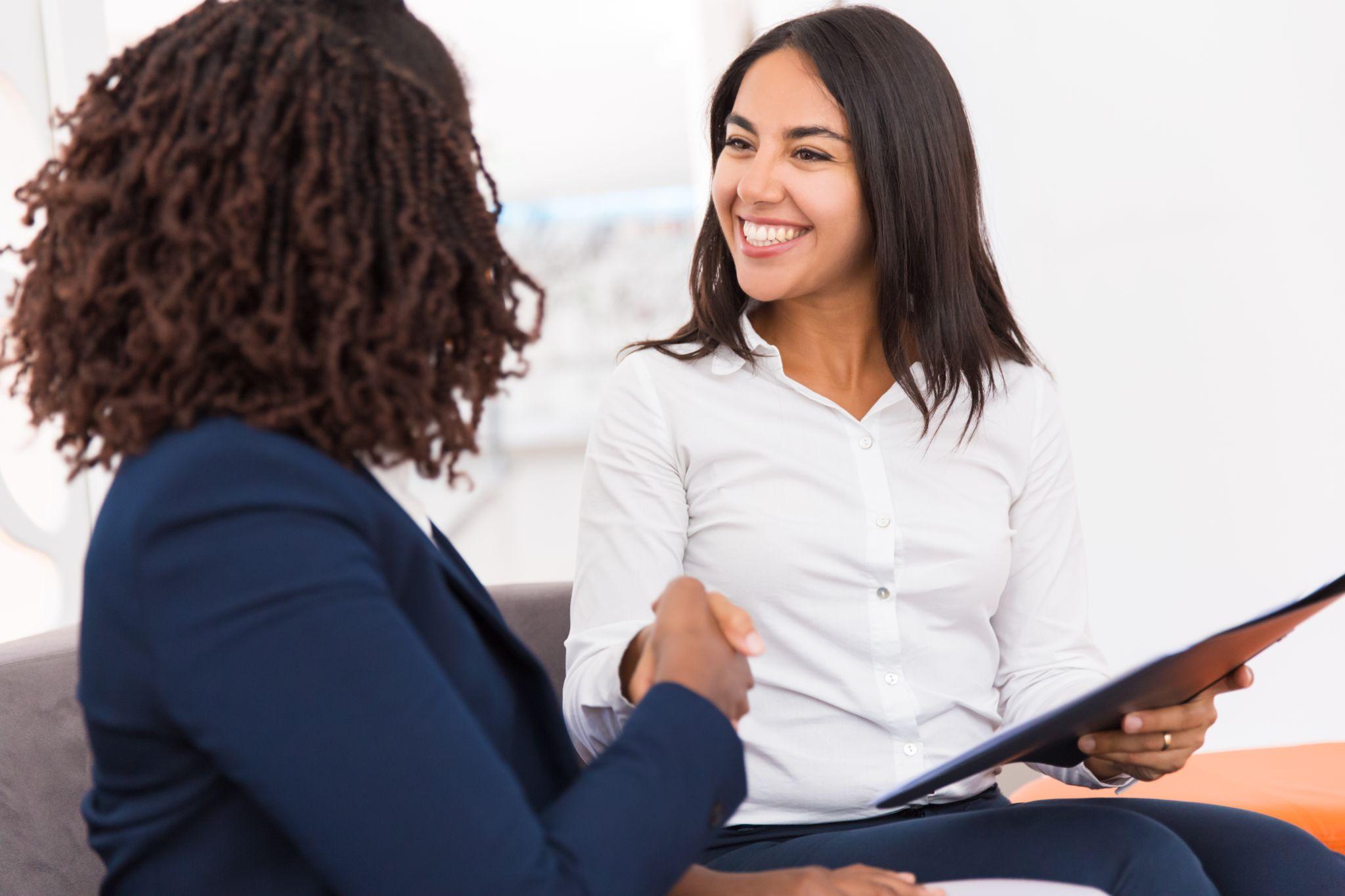 信心
你对自己的外表有信心吗？
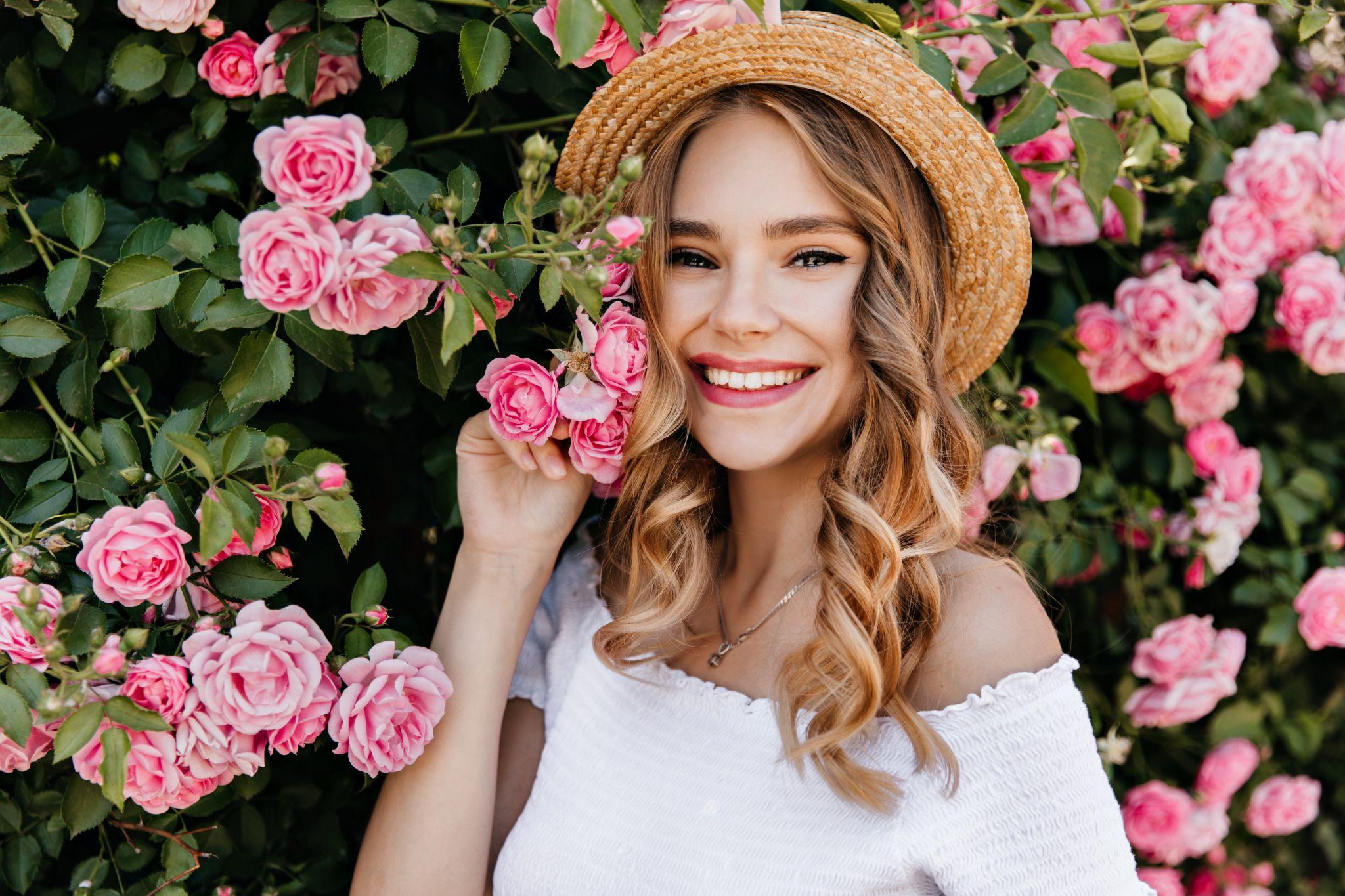 信心
你对什么没有信心？
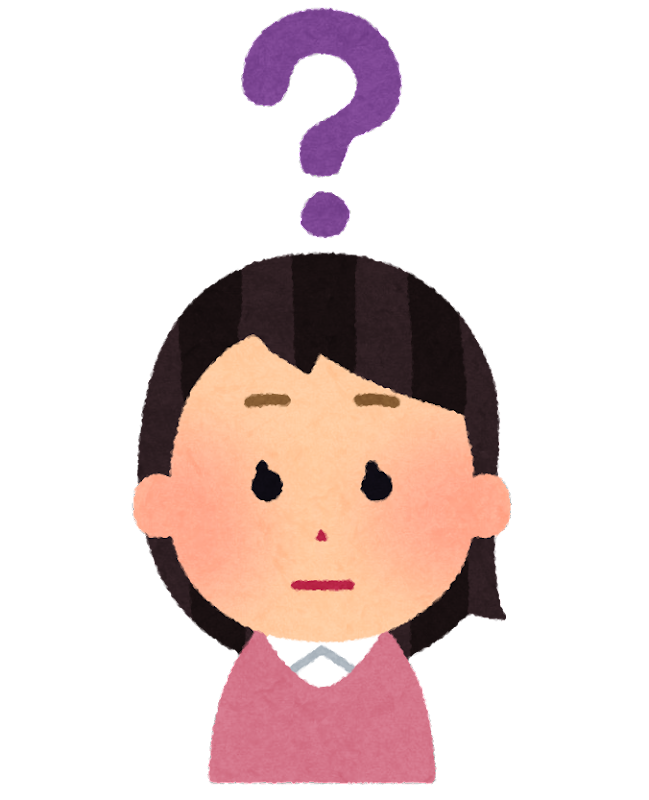 能力.n
能力
在台湾，
现在很多人已经没有能力买房子了。
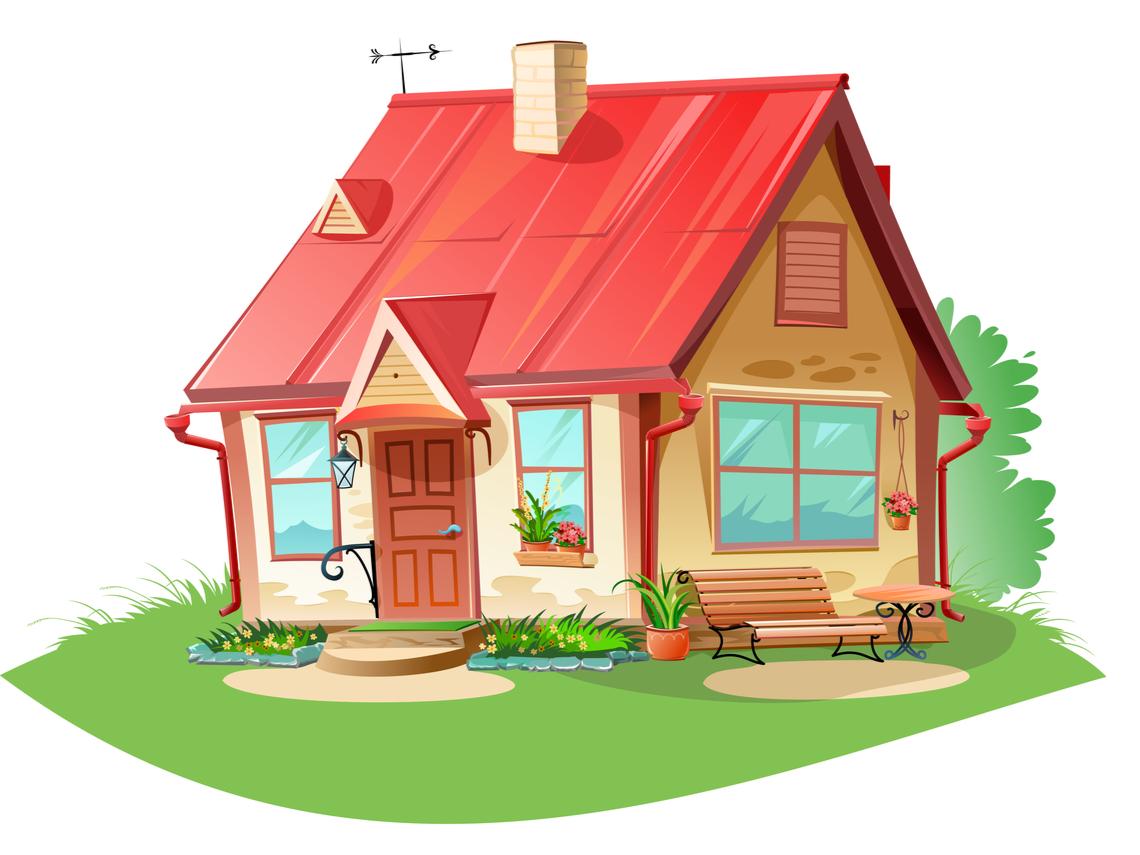 300,000,000 czk
能力
他每天花很多时间学习不同的东西，
加强自己的能力。
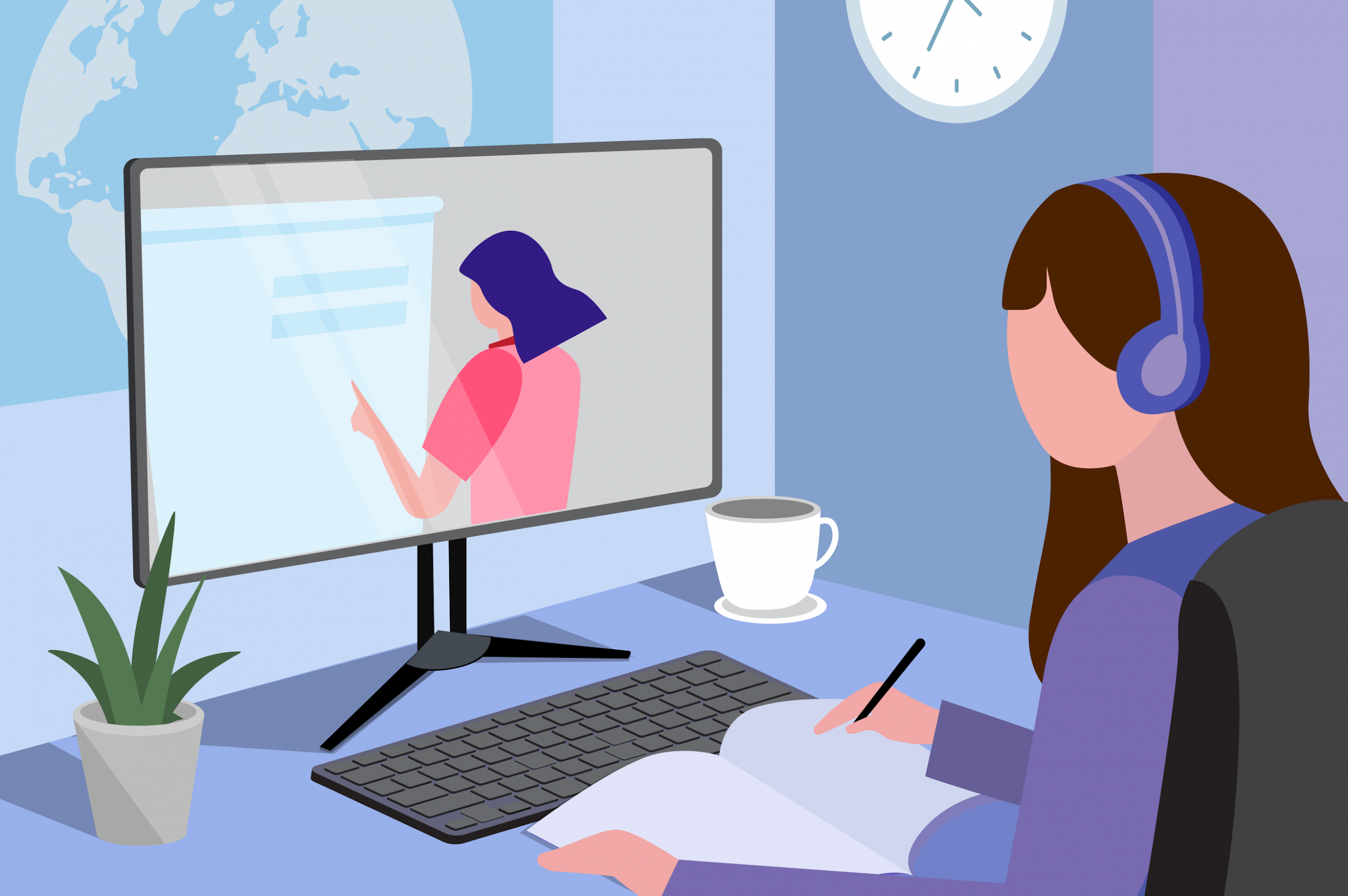 能力
他与人交流的能力很强，
老板很喜欢让他跟客人交流。
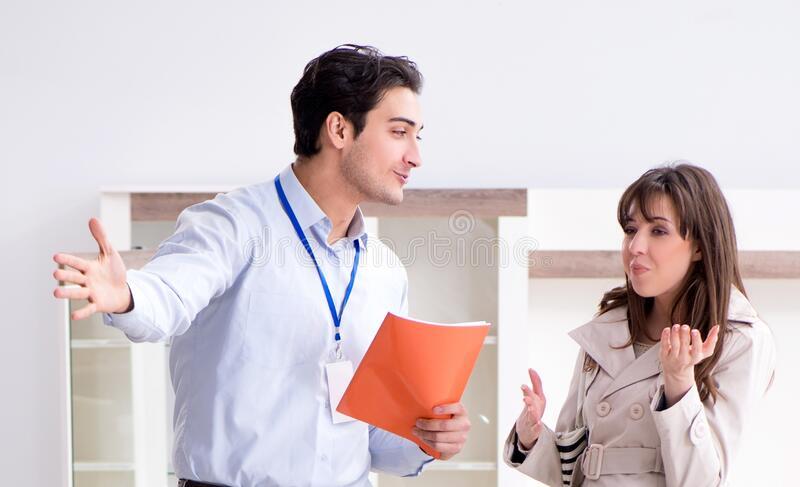 能力
你的专业能力是什么？
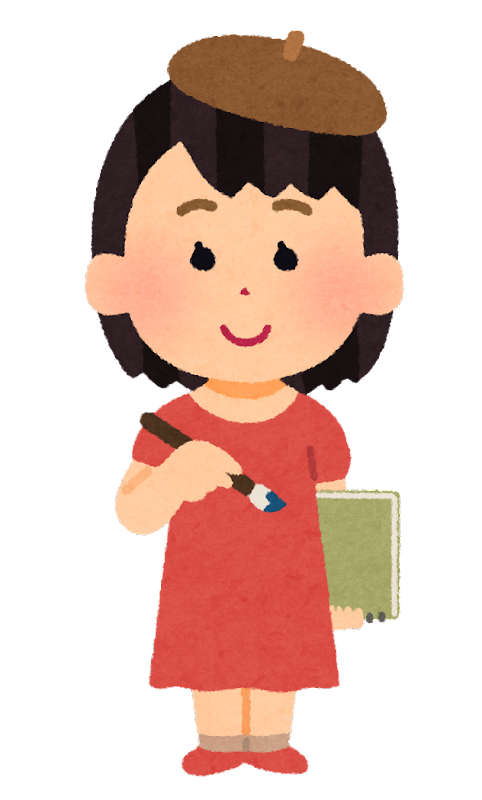 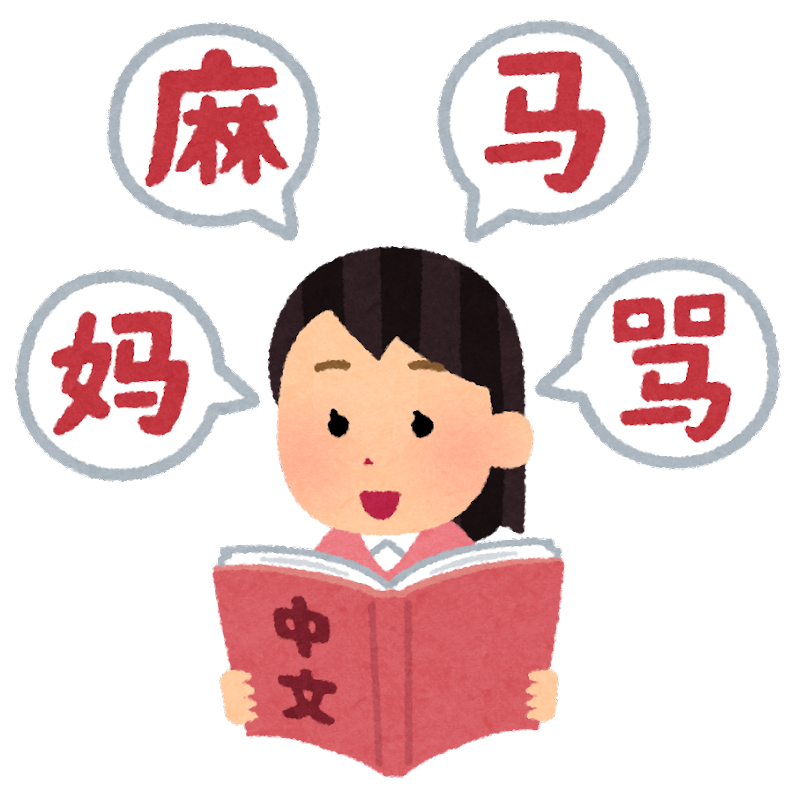 能力
你喜欢跟能力强的人一起做事吗？
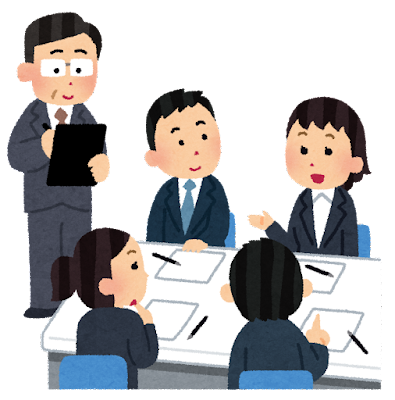 能力
你觉得成功的人都具备什么能力？
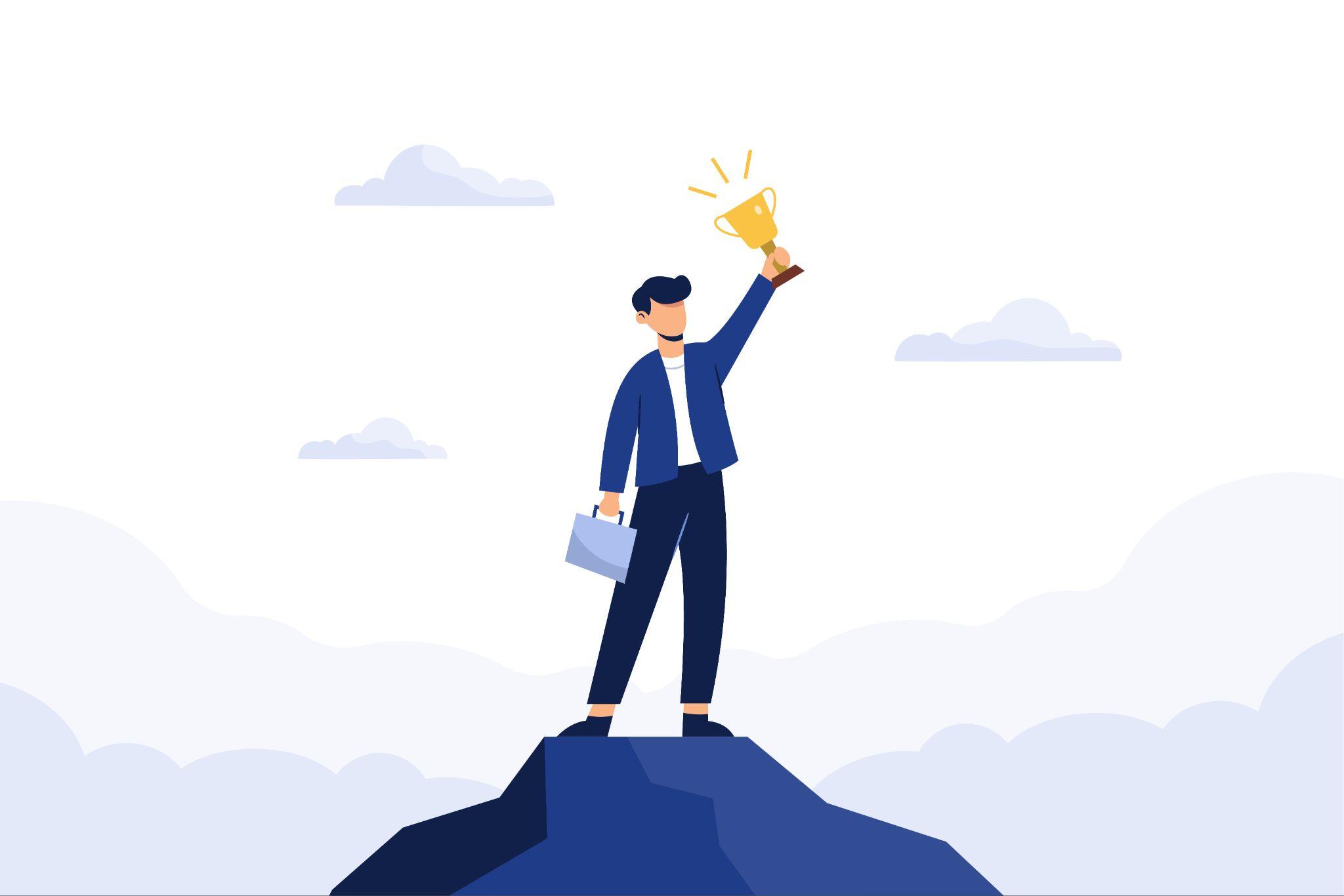 能力
如果能拥有超能力你会选择哪一个？
A. 读心术：可以知道别人在想什么
B. 预知能力：可以知道未来发生什么事
C. 瞬间移动：可以立刻移动到其他地方
D. 念力：可以透过脑袋所想改变事情或物体可以透过想法移动物体
E. 透明人：别人看不见你
F. 飞行能力：可以在天上飞
招聘.v
招聘
为了找新的员工，
很多的公司一起开了招聘会。
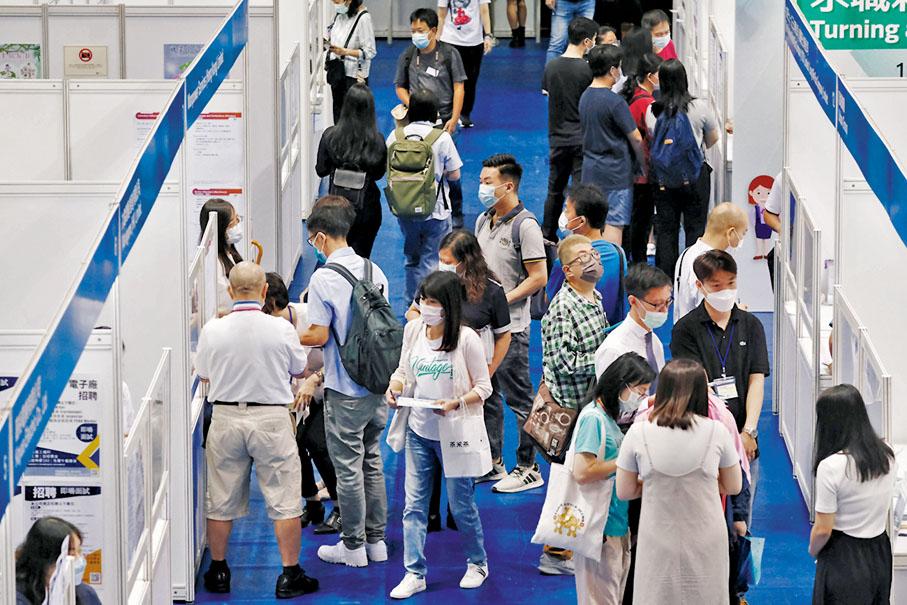 招聘
这家公司最近招聘了很多新人，
变得热闹了起来。
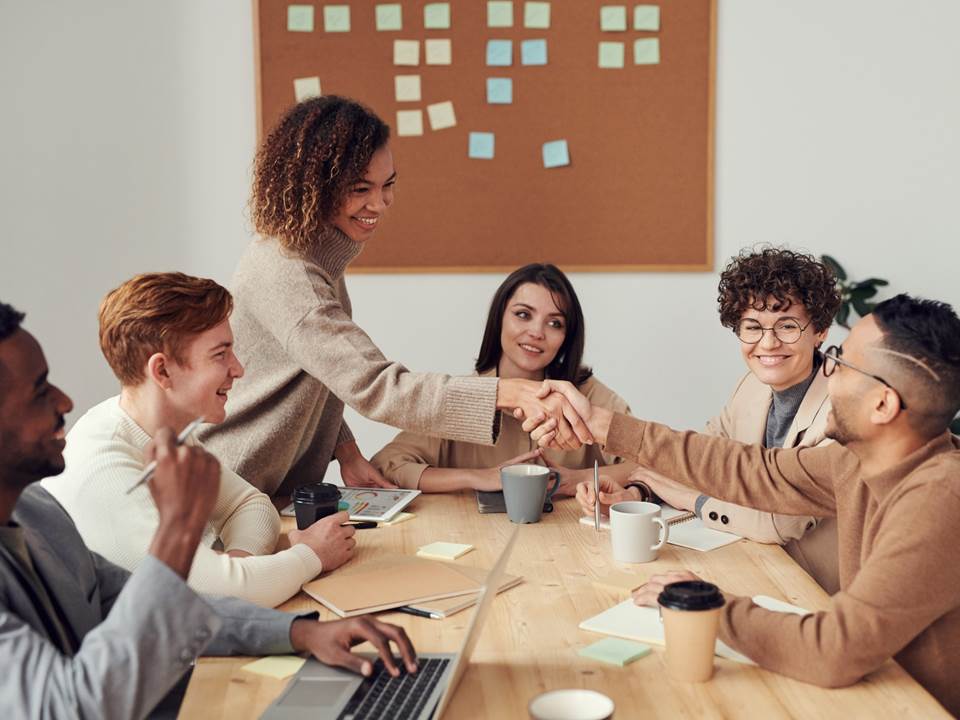 招聘
这次公司预计招聘五十个新人，
你可要好好教他们啊。
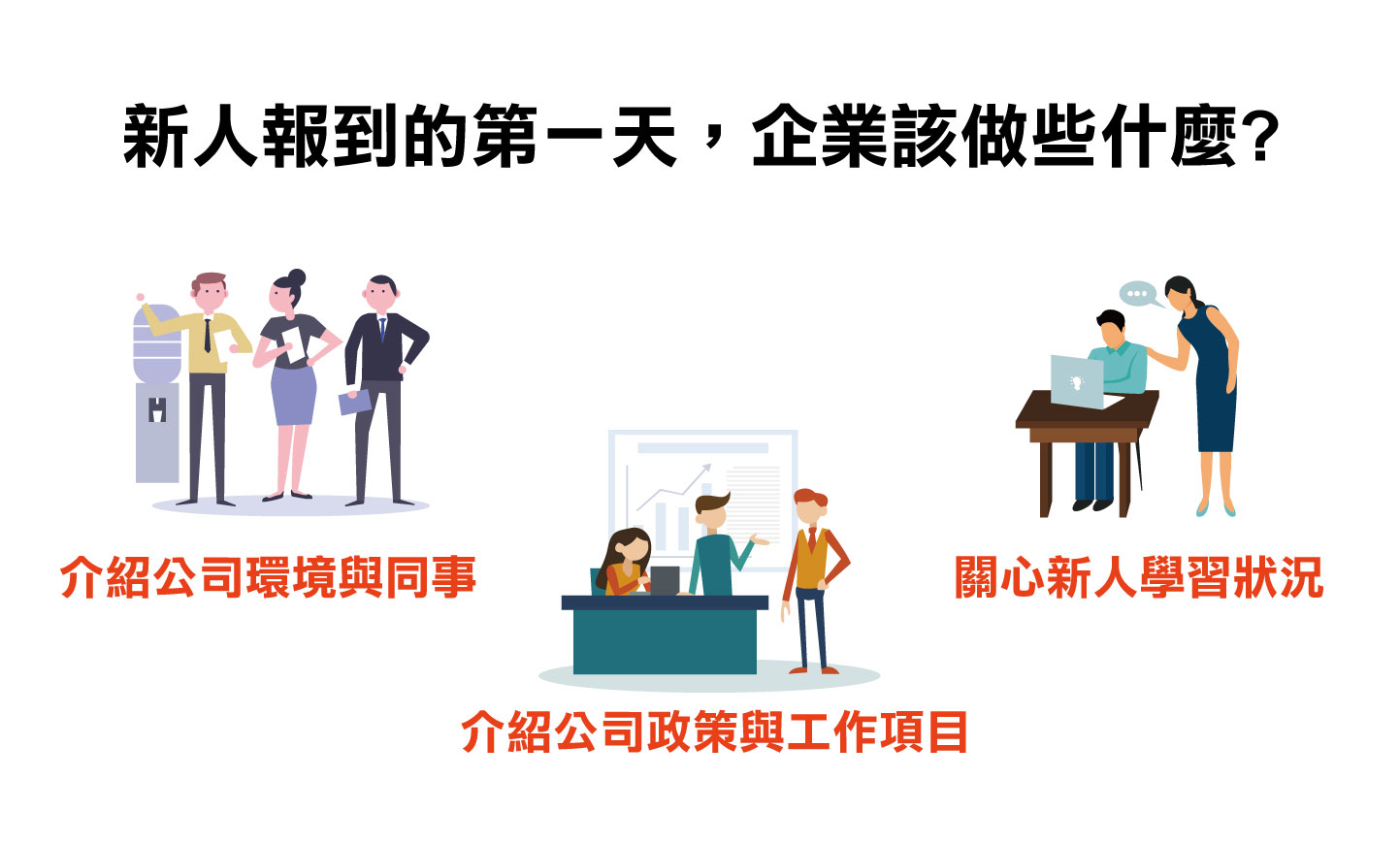 招聘
什么招聘条件会让你想去那间公司上班？
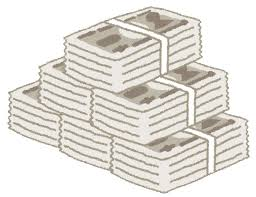 招聘
如果你是老板你会招聘怎样的员工？
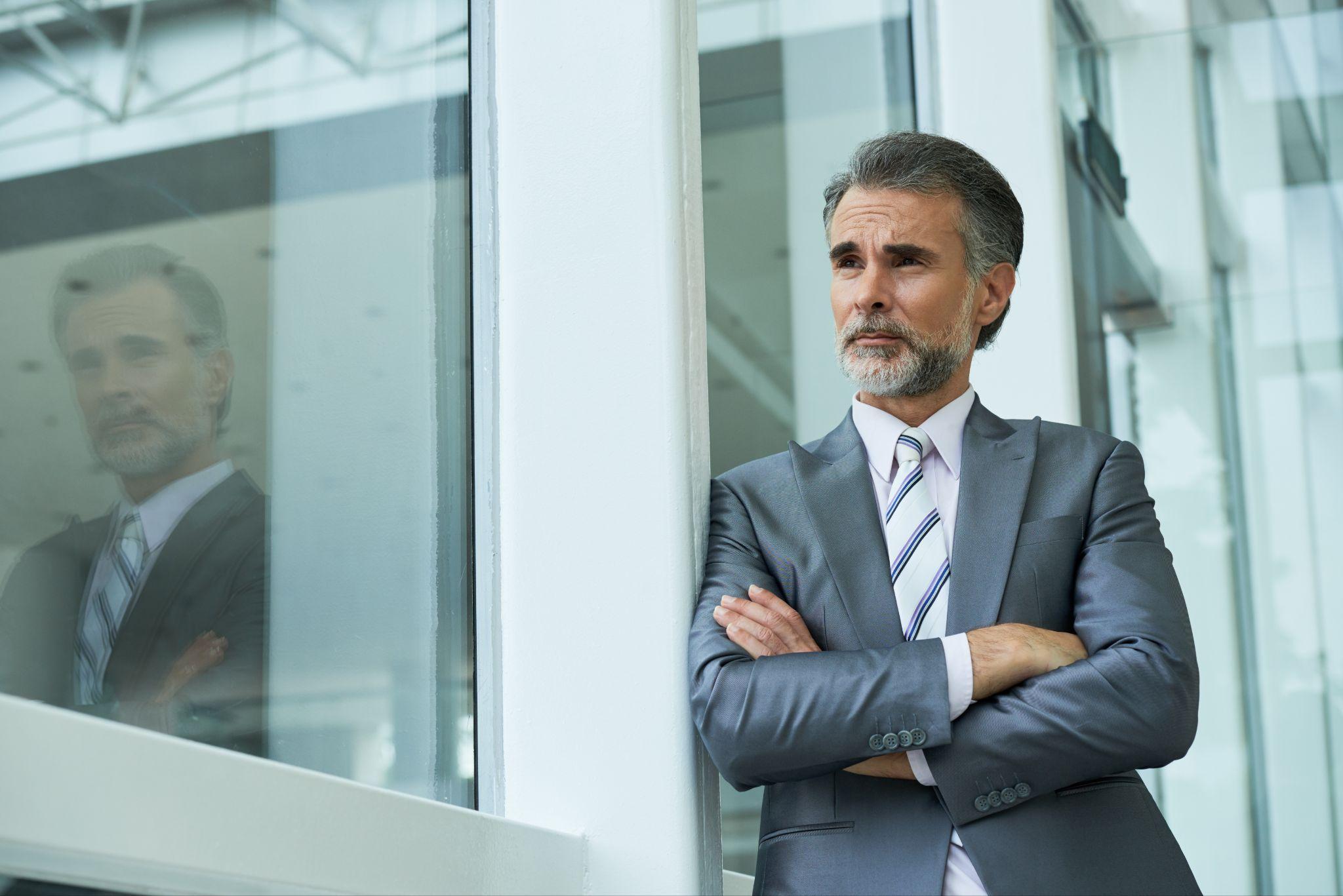 提供.v
提供
这间办公室有提供免费咖啡和茶，
很受大家欢迎。
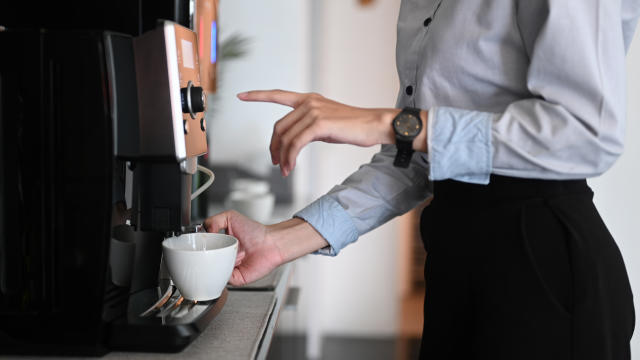 提供
这家餐馆ㄦ提供免费的薯条，
吃完都可以再叫。
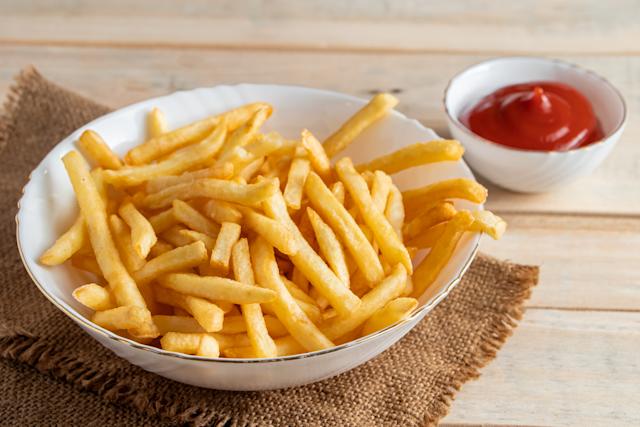 提供
这间公司在招聘会上提供了15个工作机会。
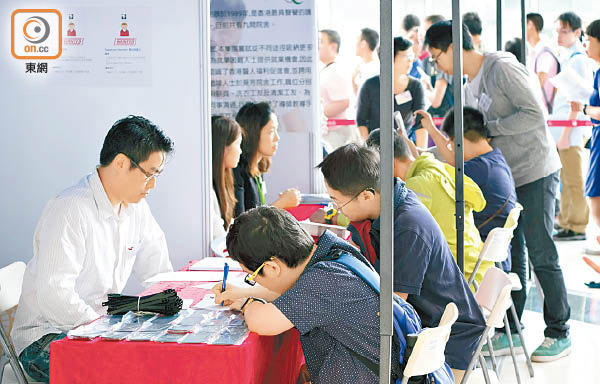 提供
你觉得亲子餐厅应该提供什么服务/设备？
shè bèi
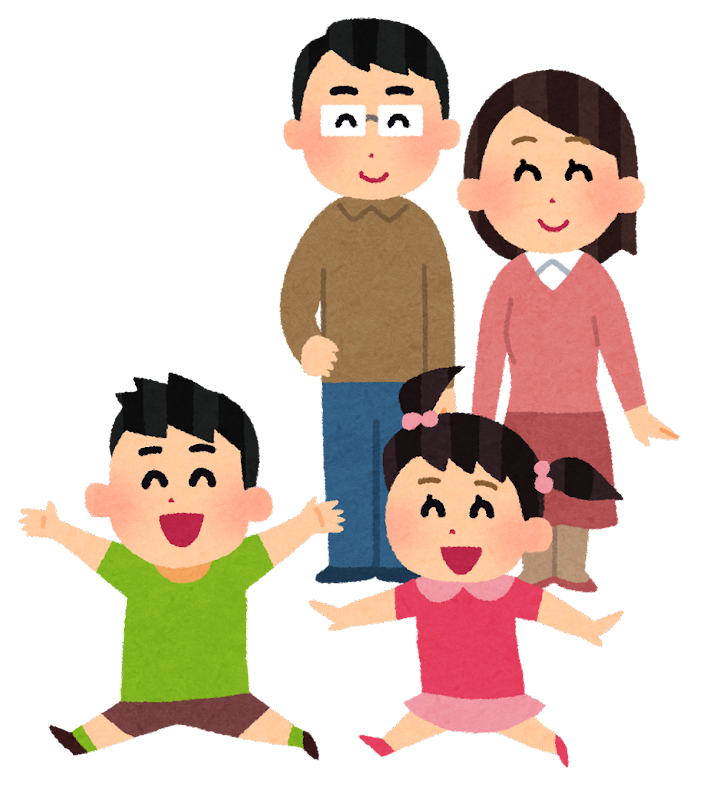 提供
应该给为你提供服务的人小费吗？
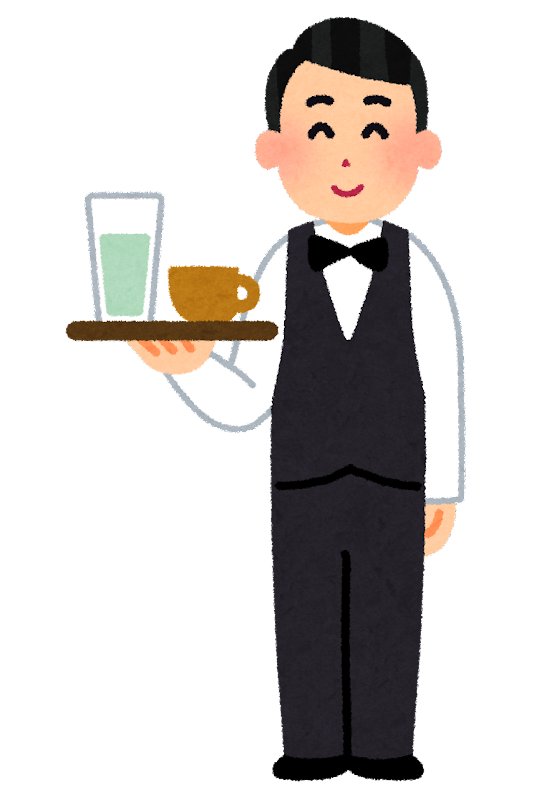 提供
餐厅提供什么服务/东西是必须的？
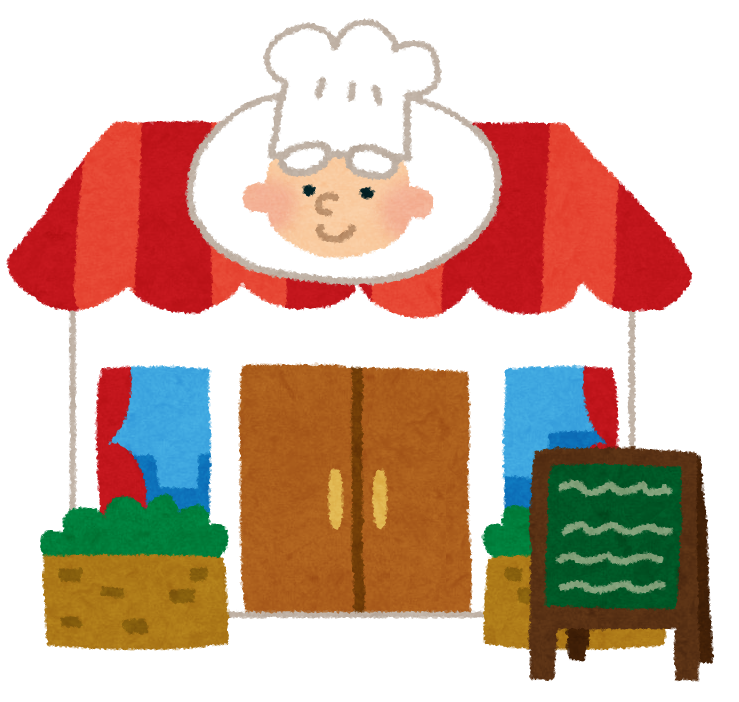 挺(adv)……的
挺(adv)
ａｄｊ
的
挺……的
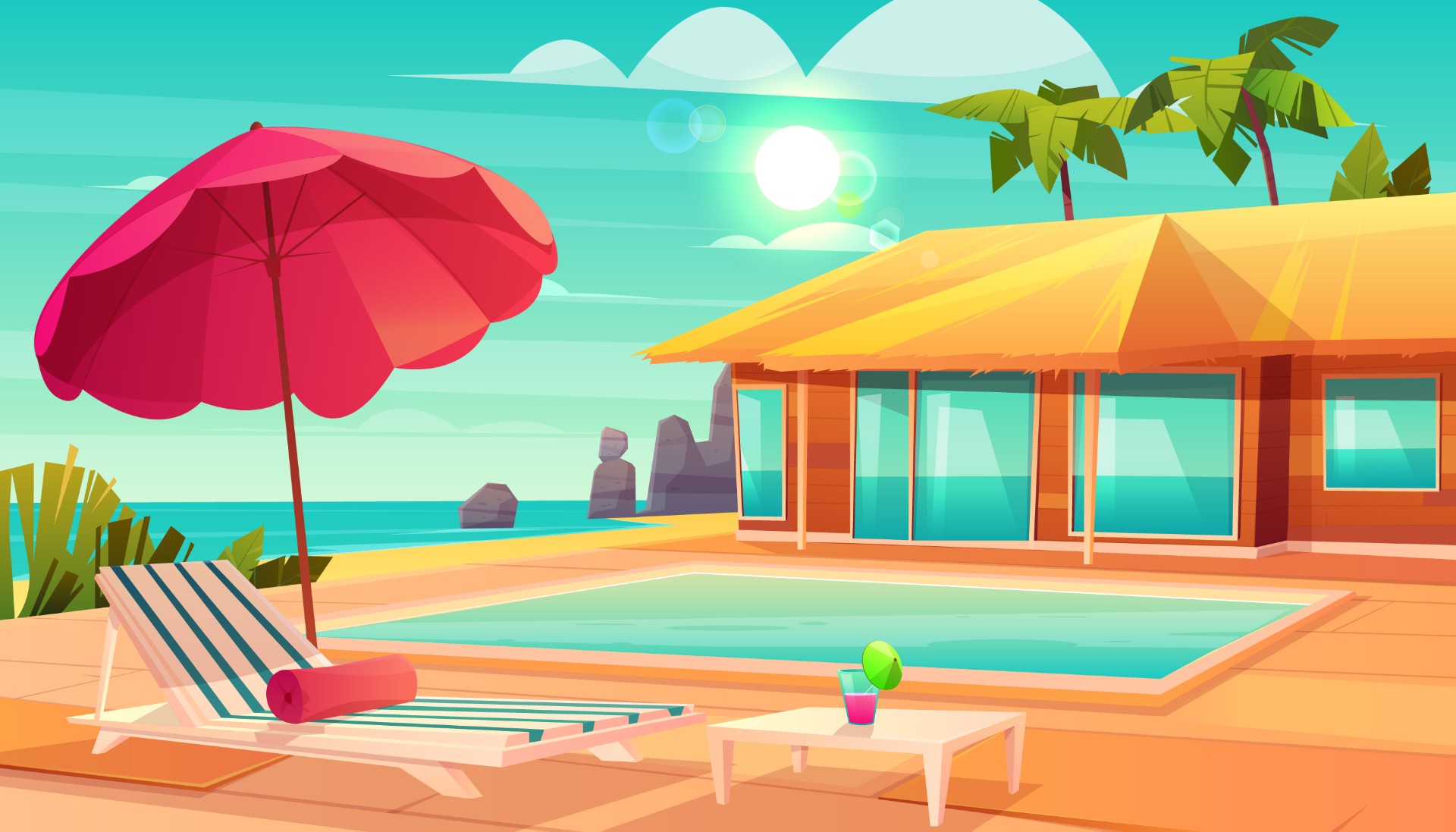 那个地方挺热的，
不用带很多衣服。
挺……的
这家餐馆ㄦ的面
挺好吃的，
可以去试试。
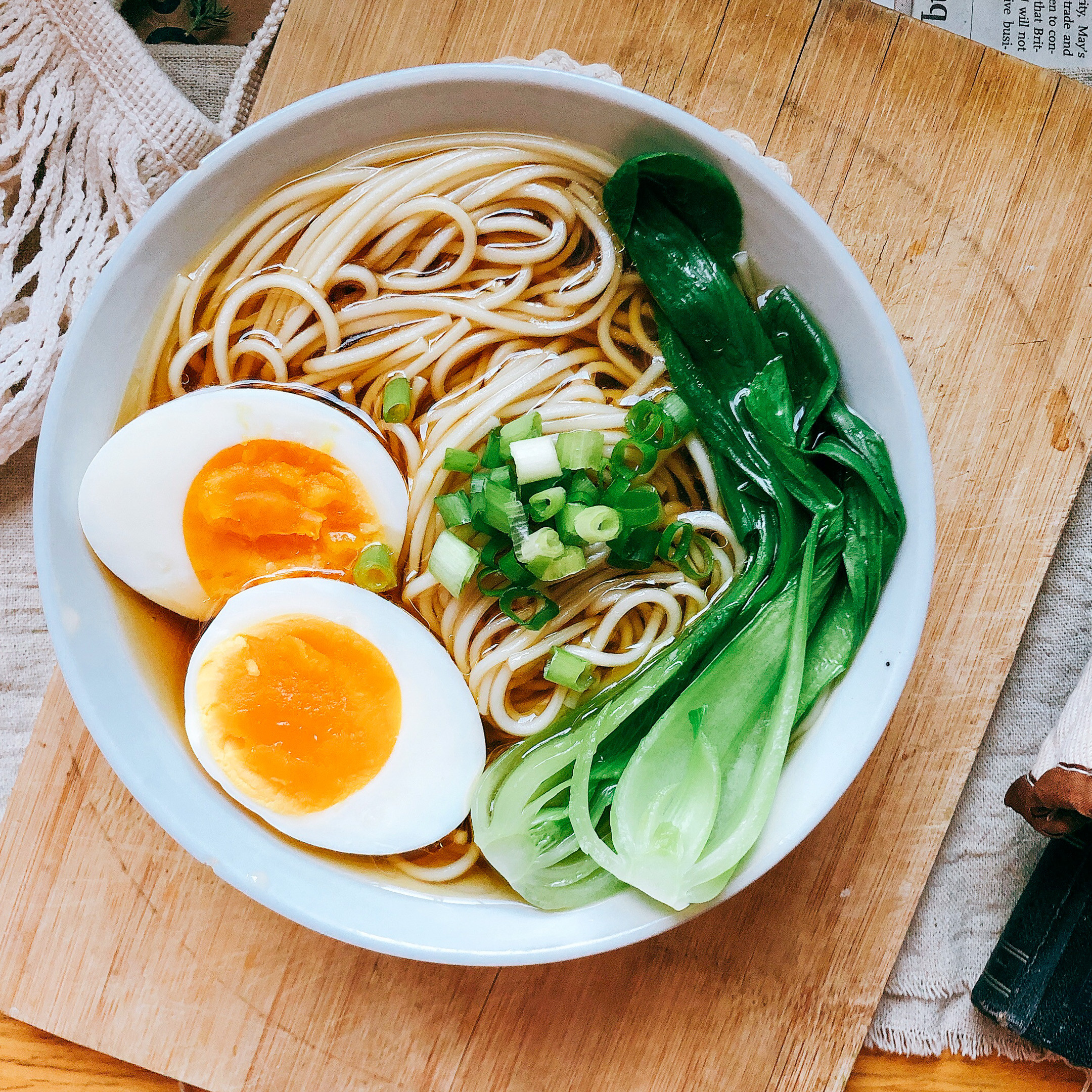 挺……的
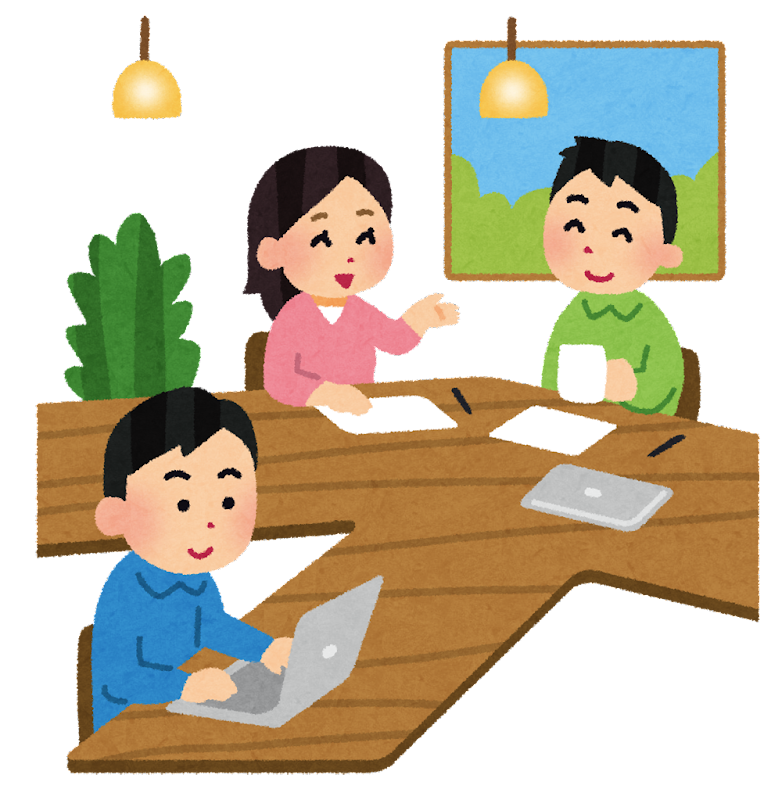 这里的工作都挺容易的，
虽然薪水不高。
挺……的
这间公司在招聘会上
提供了300个工作机会，挺_____的。
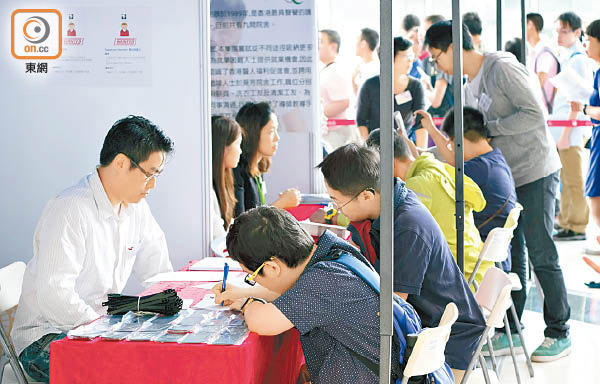 挺……的
她今天学了做蛋糕，她挺_____的。
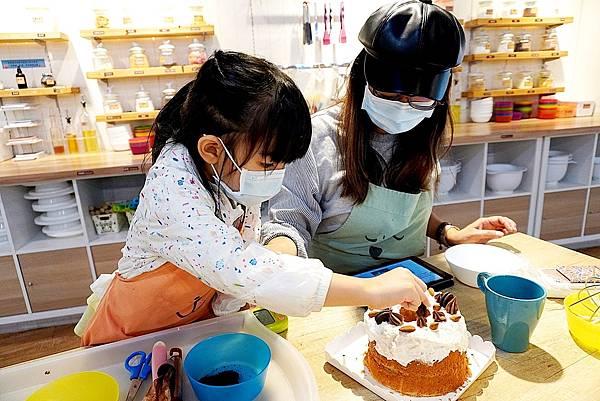 挺……的
台湾的夏天挺_____的。
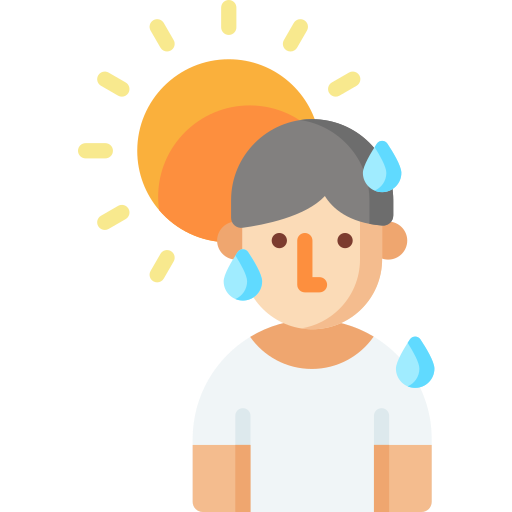 挺……的
这台_____挺_____的。
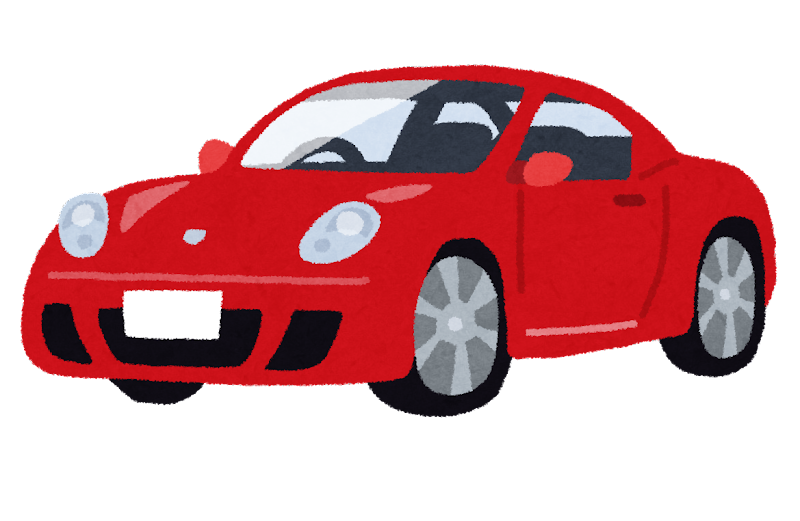 挺……的
_____挺_____的。
负责.v
负责
她们每天负责打开办公室的门，
因此都是最早到公司的。
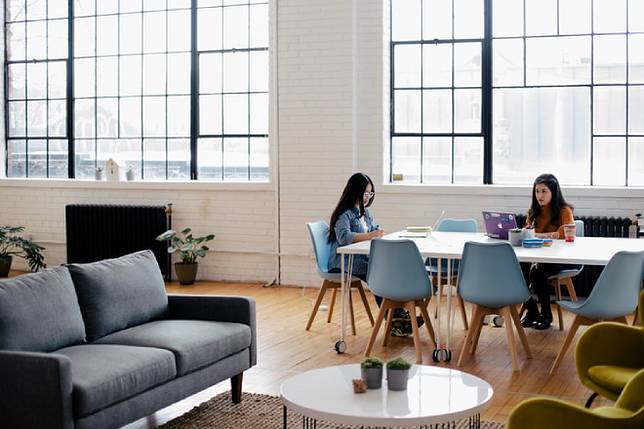 负责
他负责这次的招聘会，每天都非常的忙。
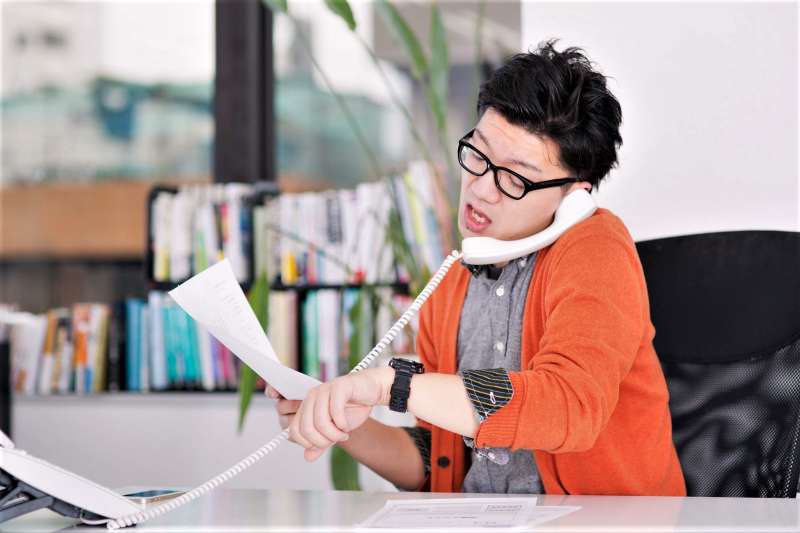 负责
他是这个计划的负责人，
必须为这次的失败负责。
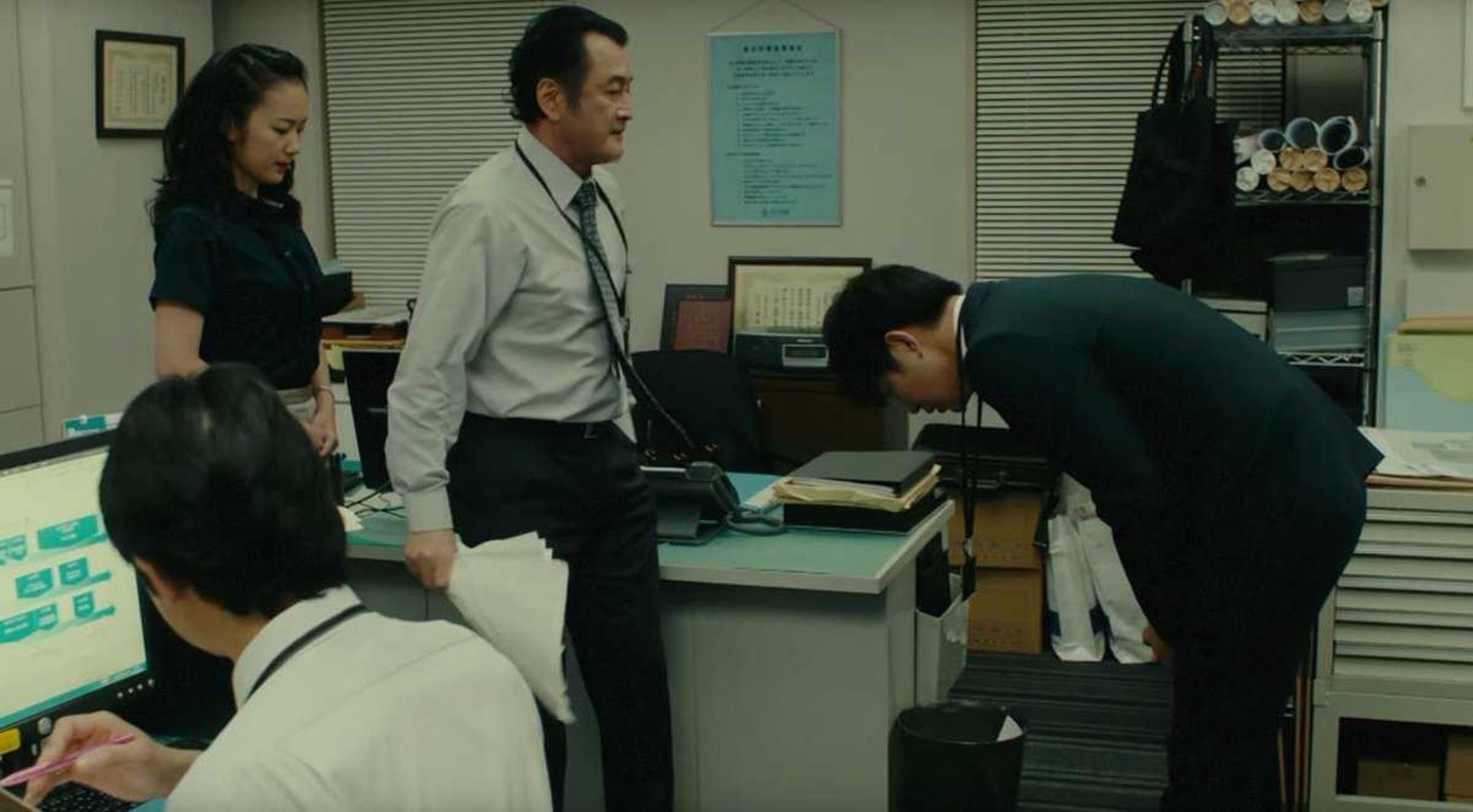 负责
在家庭中男生应该负责什么？
女生应该负责什么？
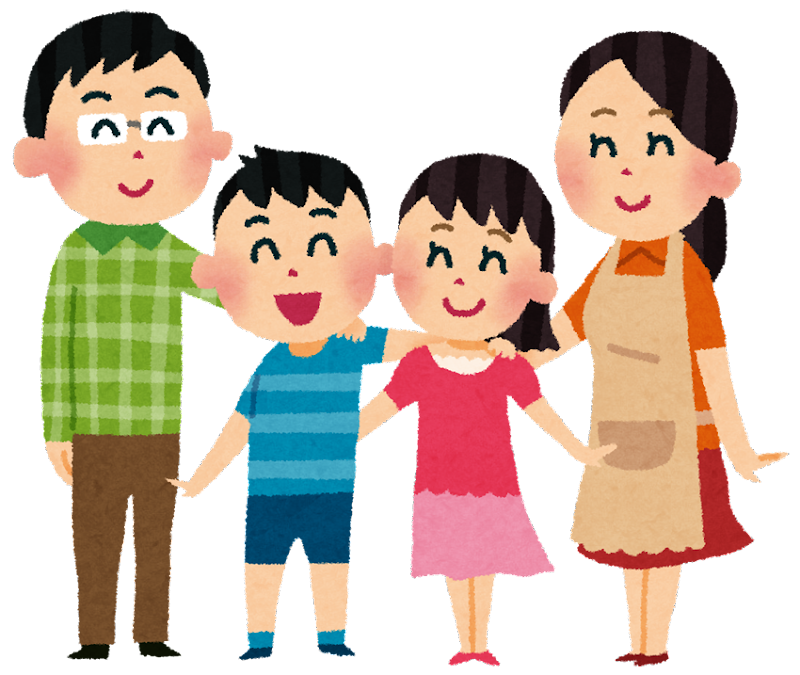 负责
负责人应该要做什么事？
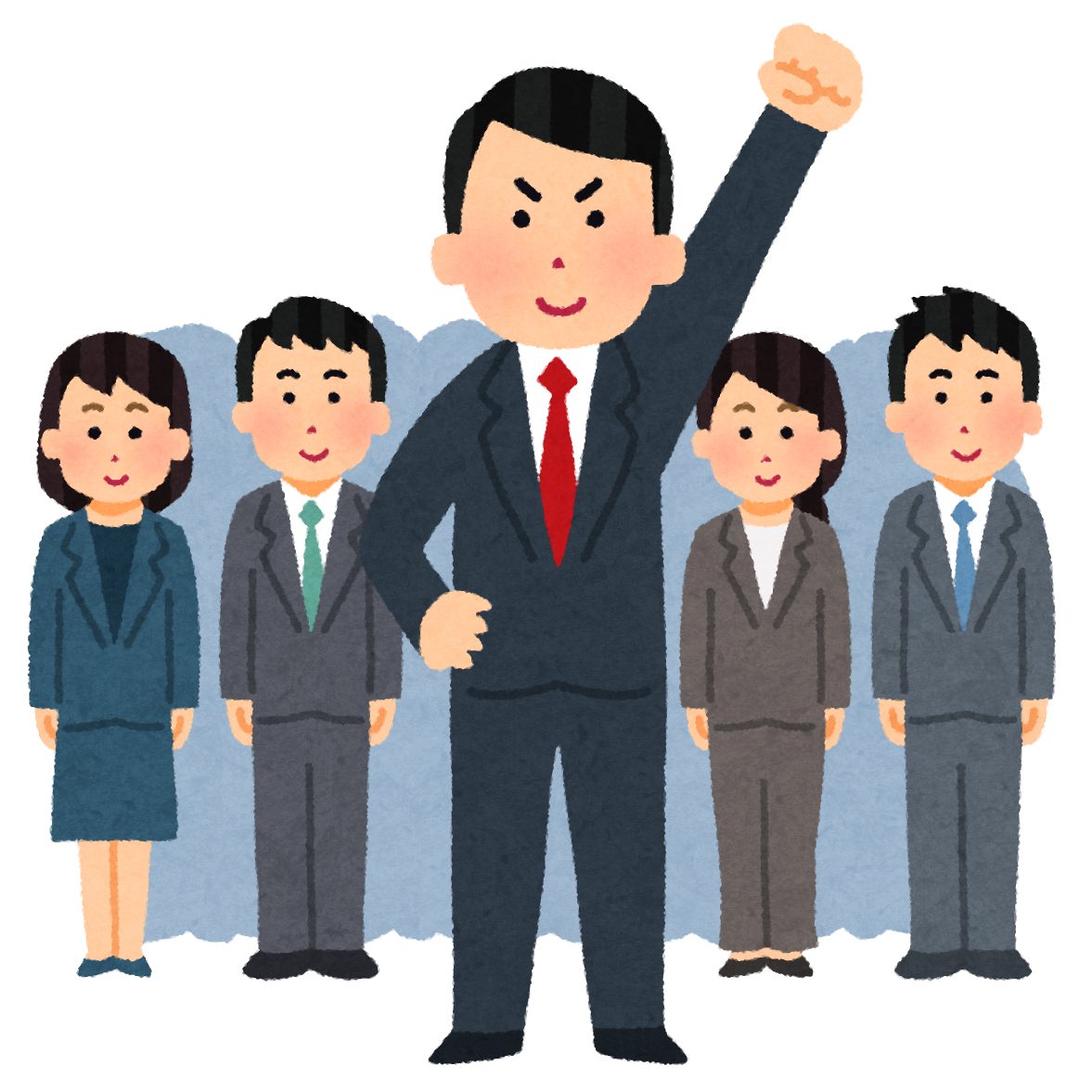 负责
你负责过什么令你印象很深的活动？
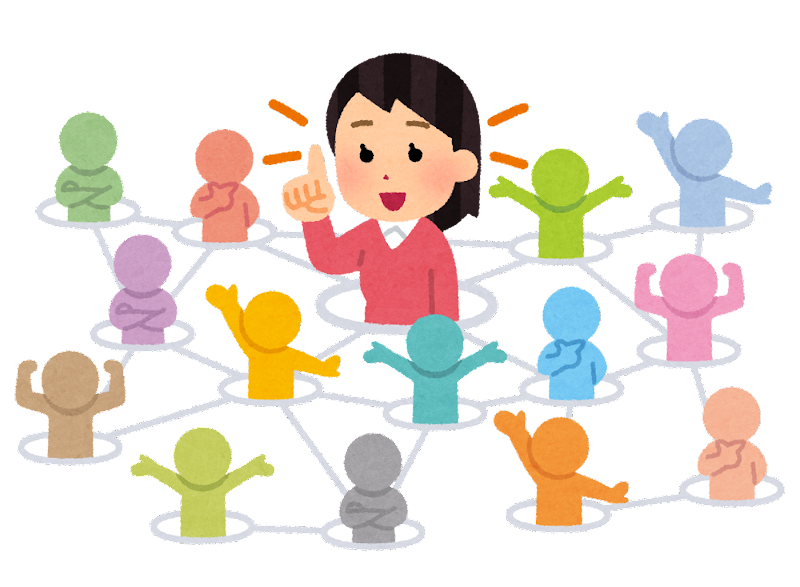 应聘.V
应聘
这次的招聘大会上，
一共有五十个人来应聘，但我们只要十人。
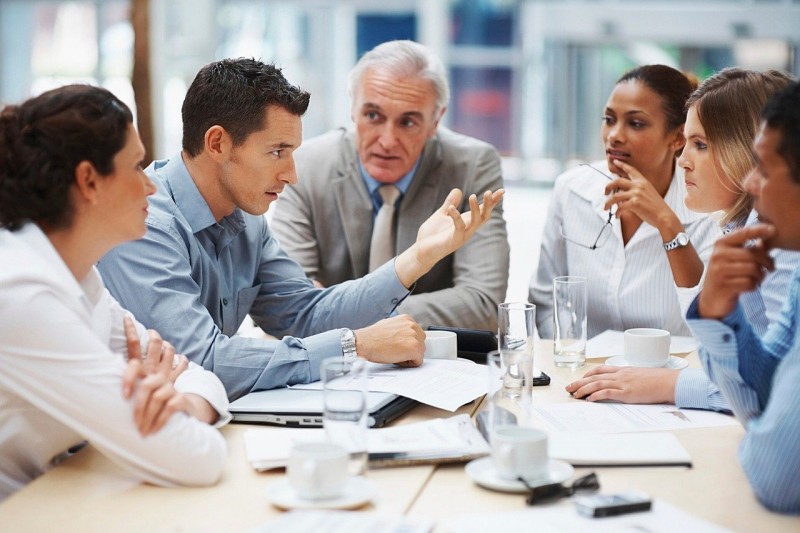 应聘
他很喜欢做面包，
为此他特别去应聘面包师的工作。
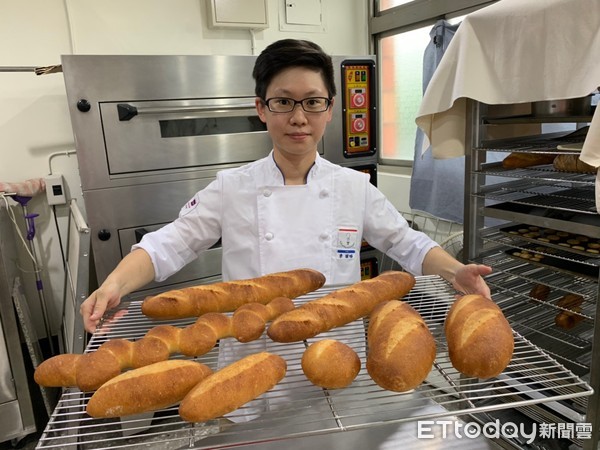 应聘
这只小猫看起来想应聘跟拍照有关的工作。
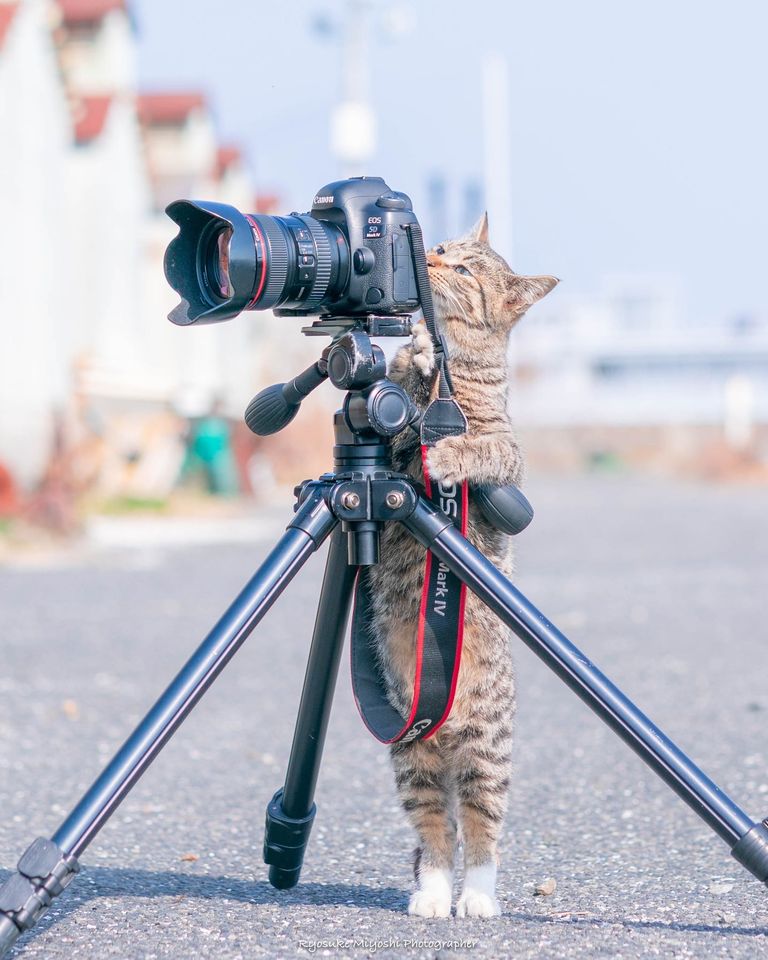 应聘
应聘时应该穿什么服装？
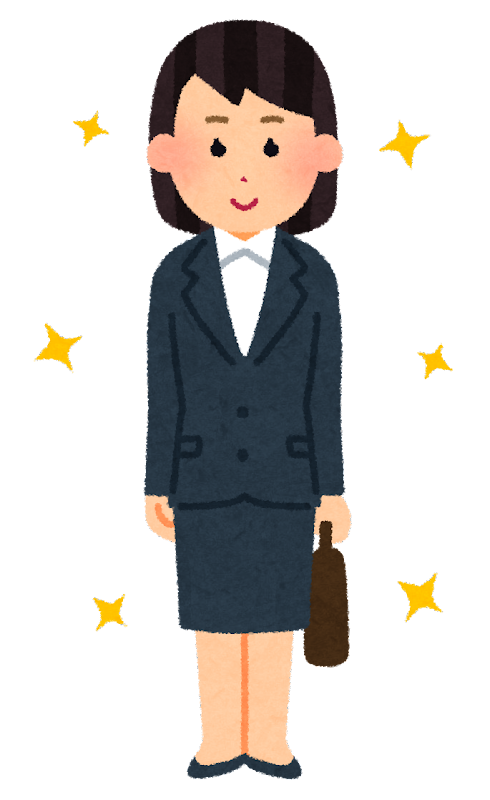 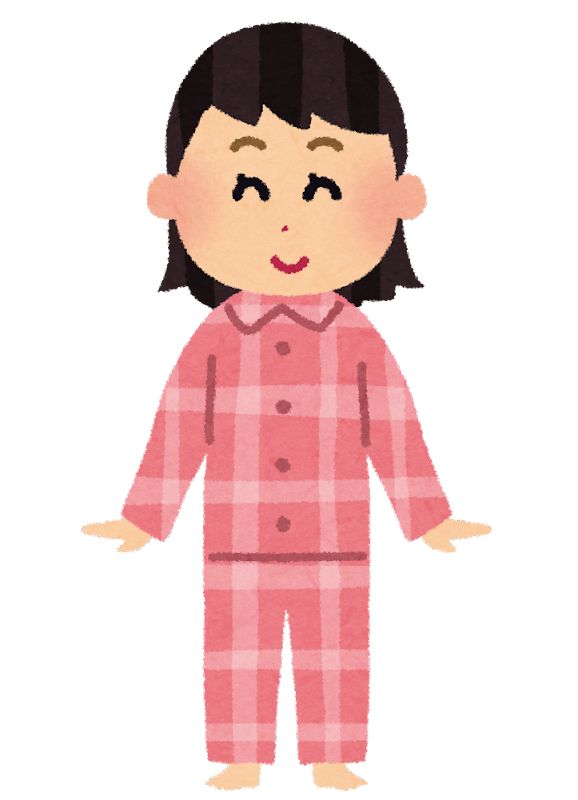 应聘
应聘时应该注意什么？
应聘
请分享让你难忘的应聘经验。
材料.n
材料
这次的招聘大会上，一共有五十个人来应聘，
我们需要在今天晚上之前看完他们的材料。
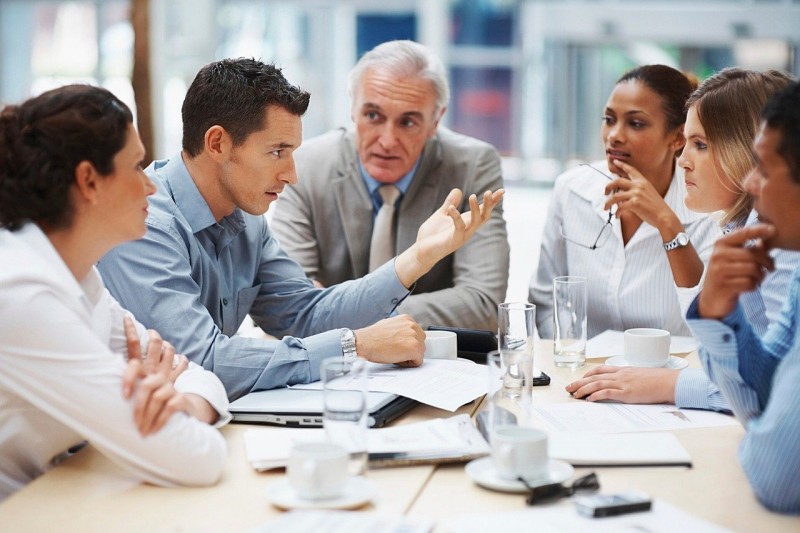 材料
这是这次计划的材料，请您看看。
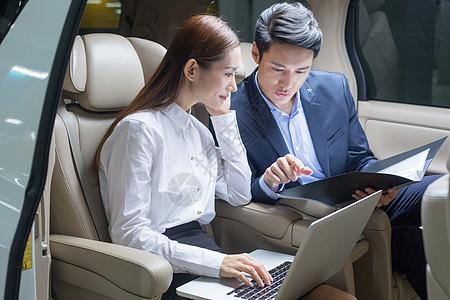 材料
你去准备一下这次活动需要的材料，越快越好。
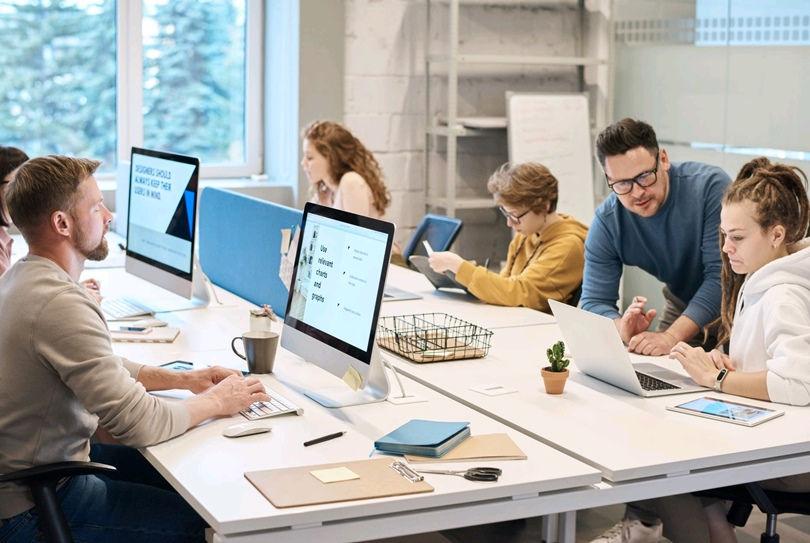 材料
煮饭时你会准备哪些材料？
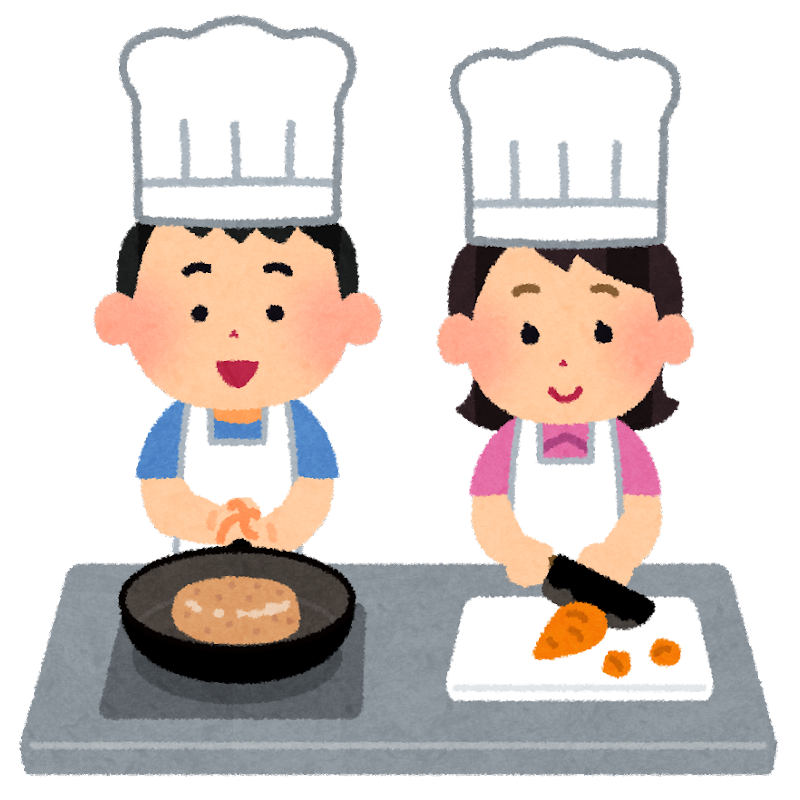 材料
你喜欢哪种材料建造的房子？
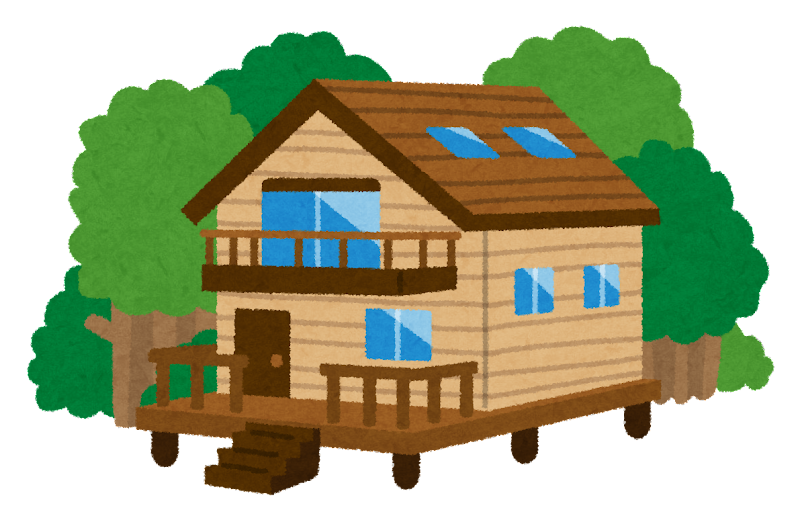 材料
你会去哪里找寻课堂报告的材料？
符合.v
符合
这次的招聘大会上，一共有五十个人来应聘，
符合我们要求的只有十人。
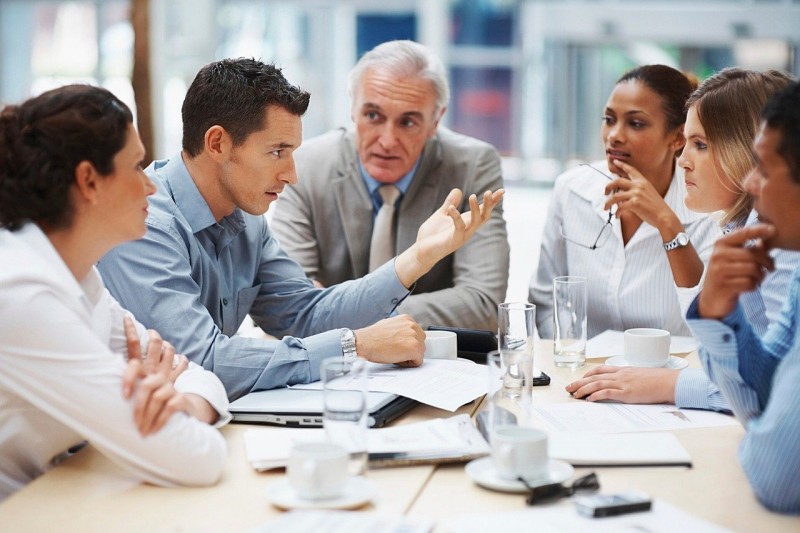 符合
她的能力最符合公司的要求，
我决定招聘她。
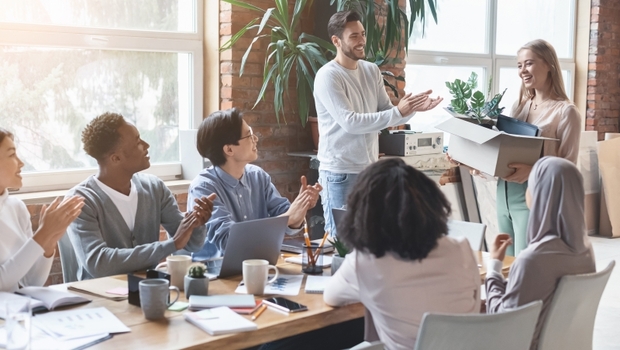 符合
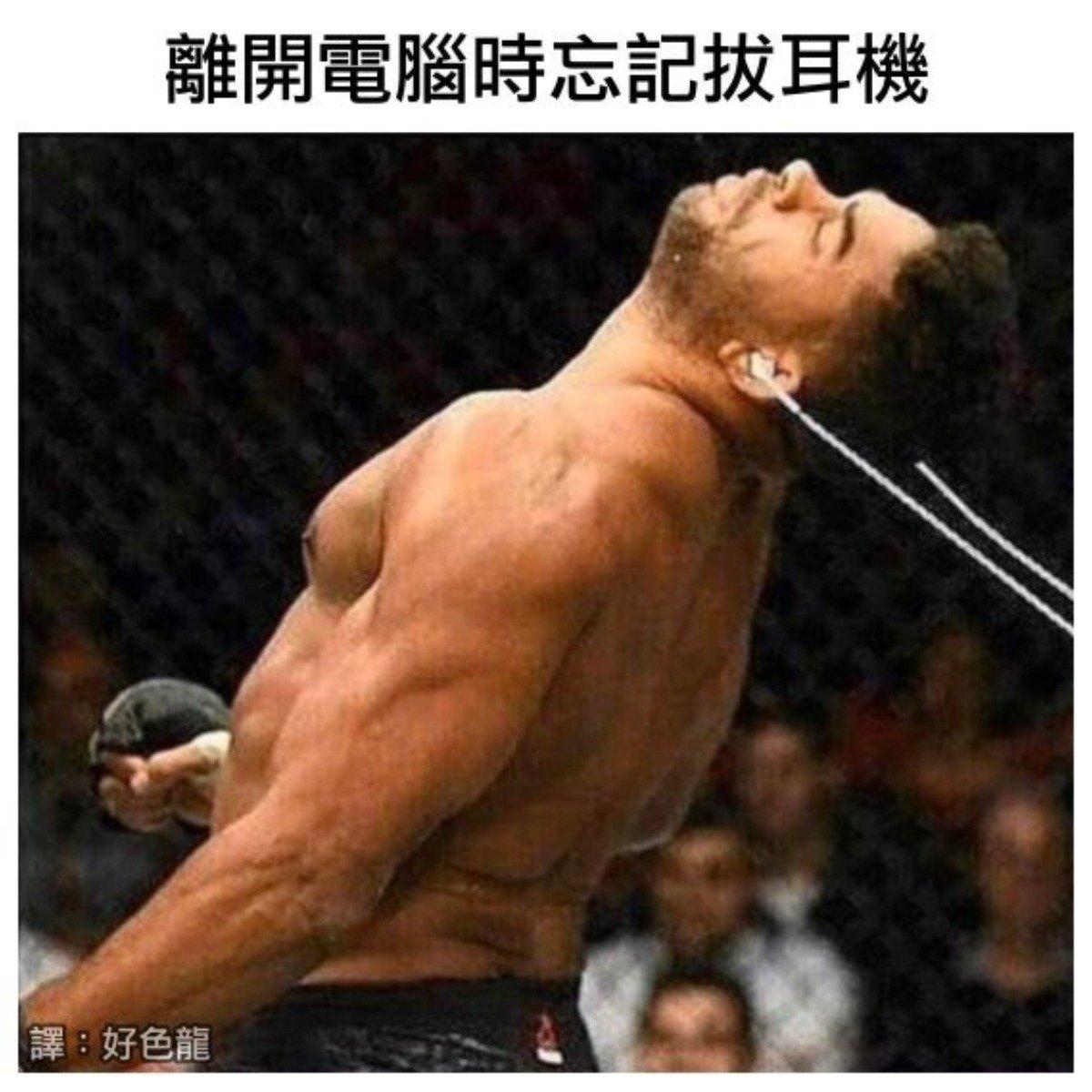 这张图很符合我的经验。
符合
需要具备什么才能符合你对男/女朋友的条件？
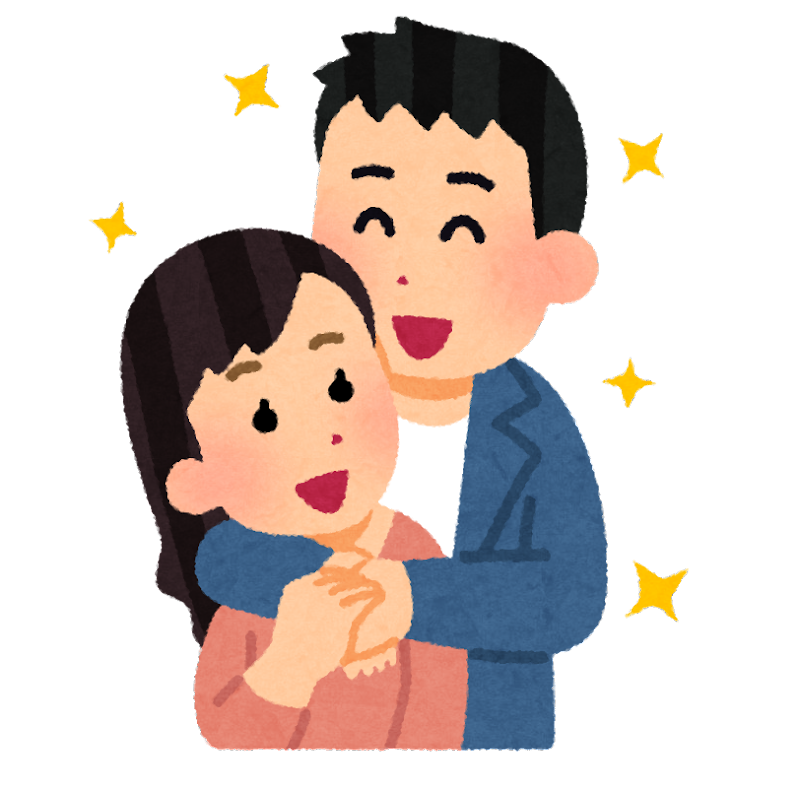 符合
上大学后有符合你原本对大学的期待吗？
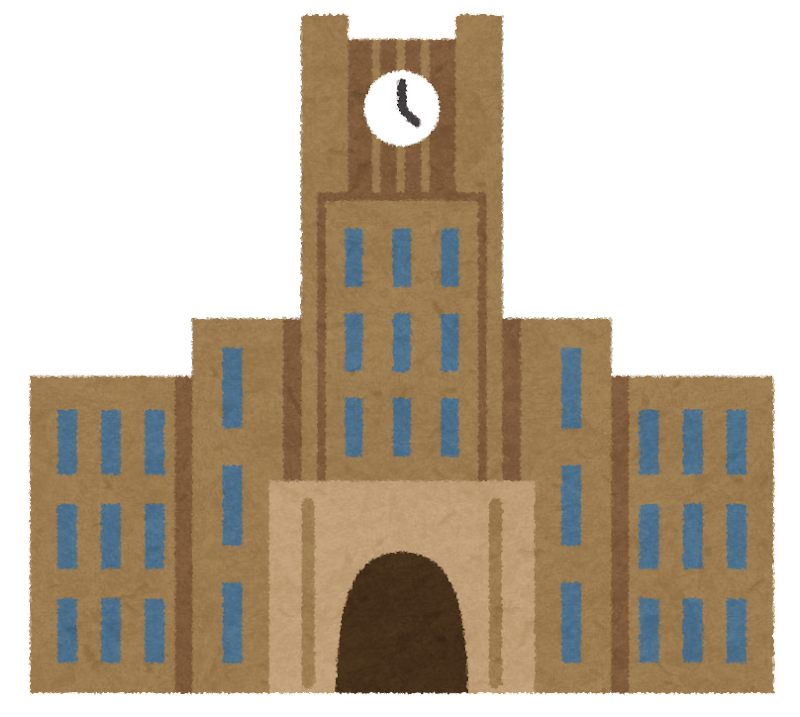 符合
想读马萨里克大学应该符合什么条件？
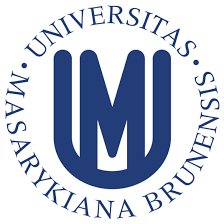 本来(adv)
本来
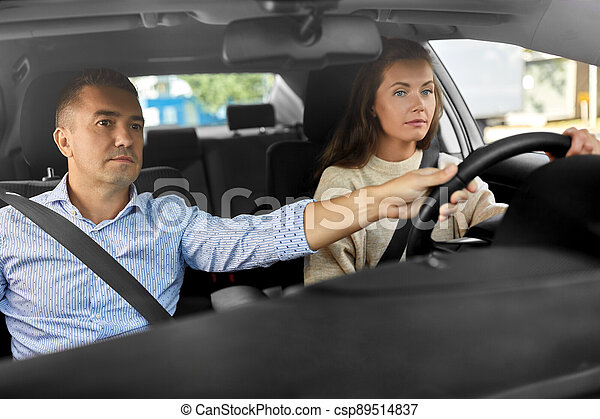 她本来不会开车，
是她爸教她的。
本来
这个计划本来是她负责的，可是她生病了。
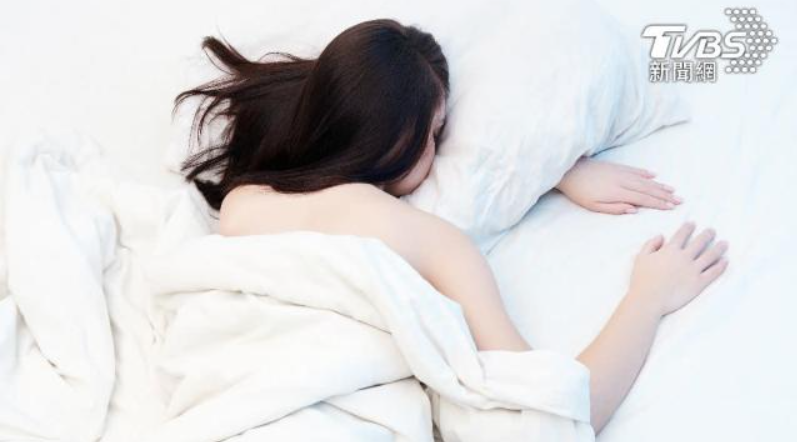 本来
本来这节课是在教室上的，可是我生病了。
本来
本来可以慢慢吃早饭，可是＿＿＿＿＿。
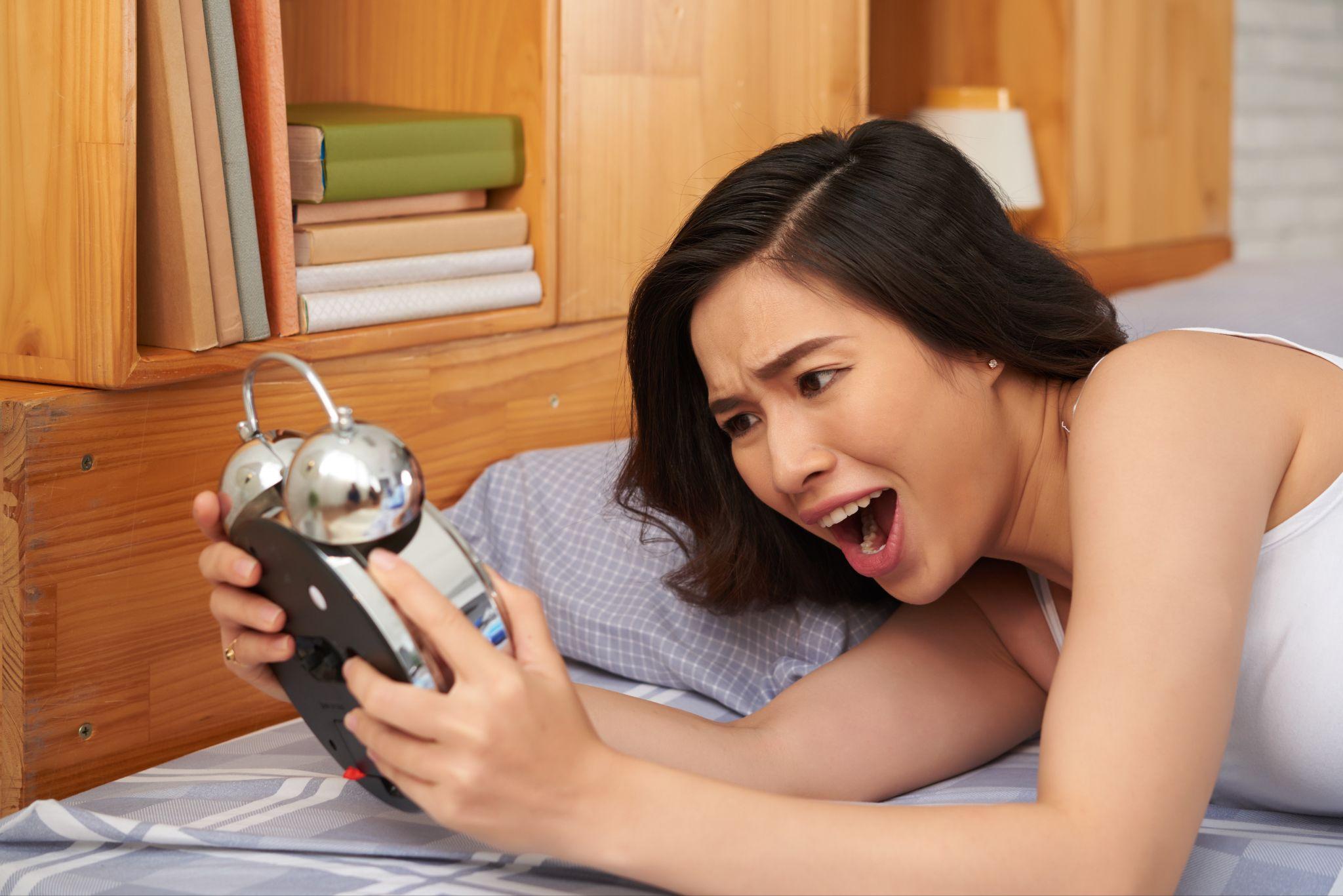 本来
你曾经因为什么事情改变你的计画？
请用本来造句。
本来
本来＿＿＿＿＿
通知.v
通知
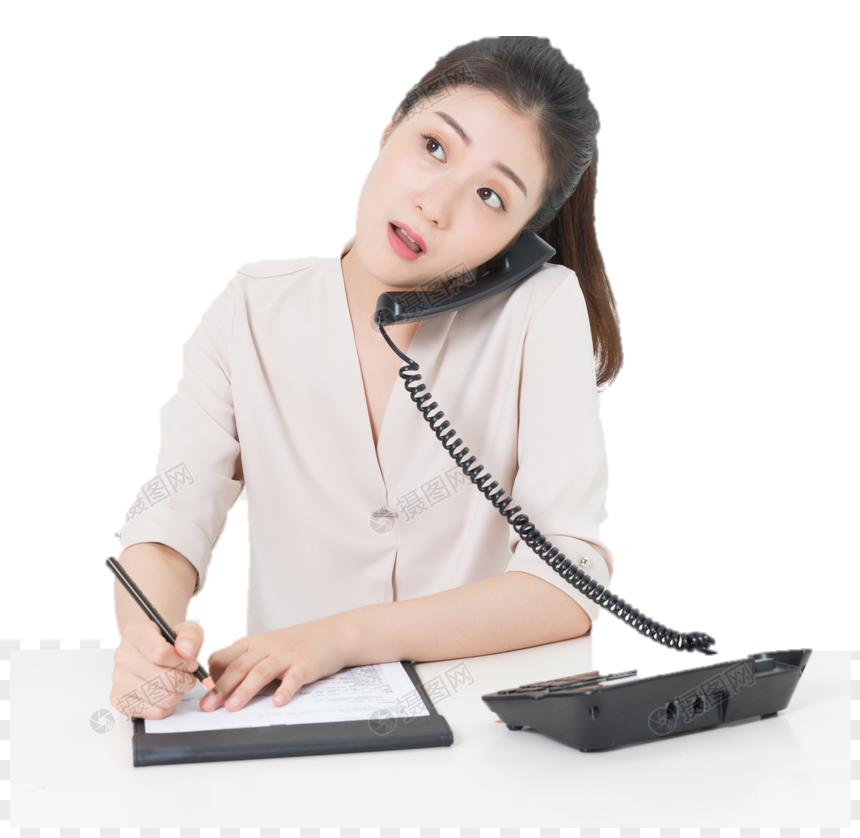 她接到了应聘公司的电话，
通知她明天就能去上班了。
通知
爷爷通知她马上回家，她妈妈生病了。
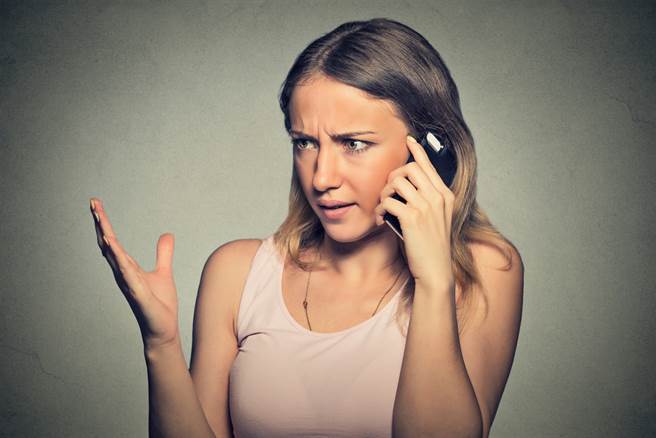 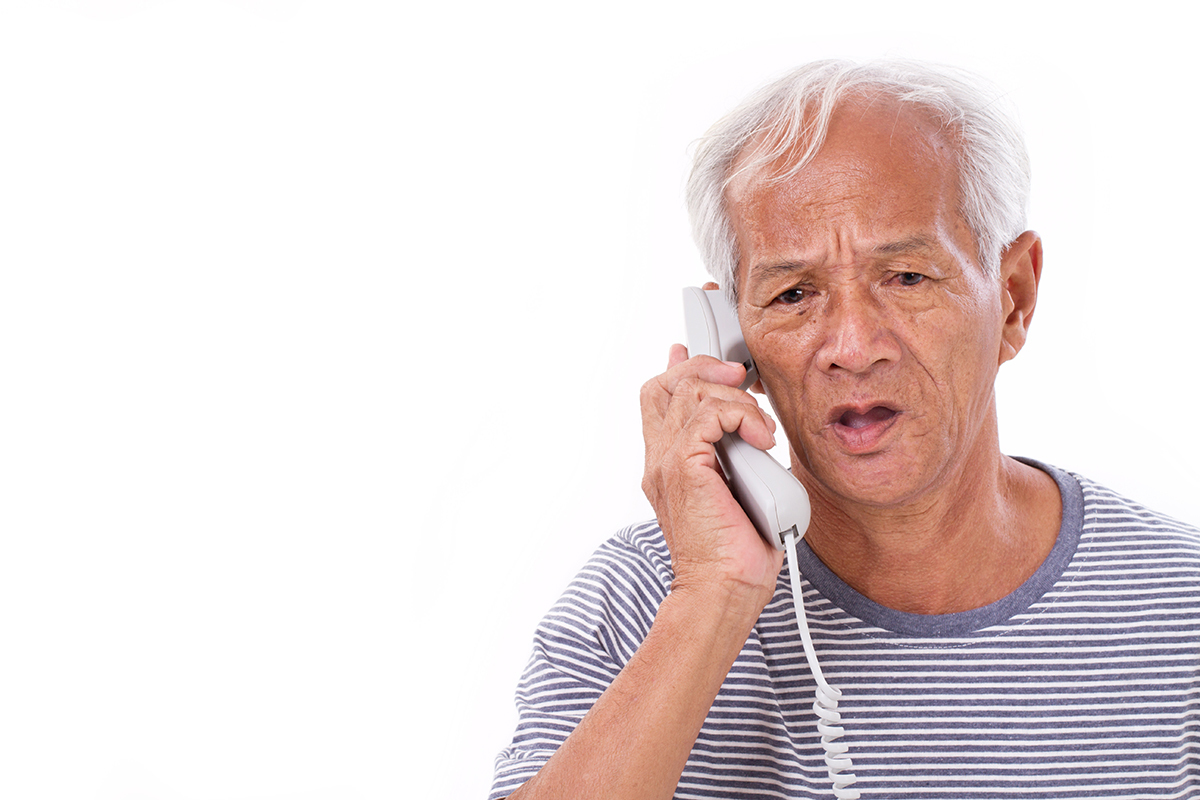 通知
当你收到马萨里克大学的通知时，
你的心情是？
通知
等待什么通知会让你觉得很紧张？
通知
请用通知造句。
＿＿＿＿＿通知＿＿＿＿＿。
律师.n
律师
他当律师已经当了十年了，
在法律专业上非常厉害！
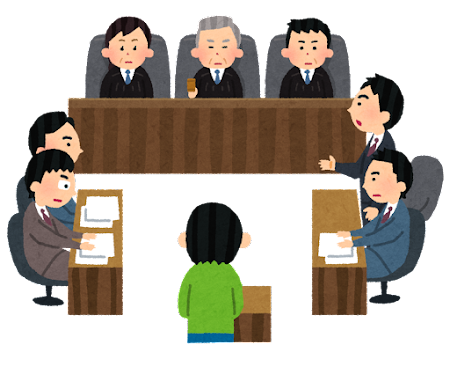 律师
他正在跟律师讨论等等要怎么说。
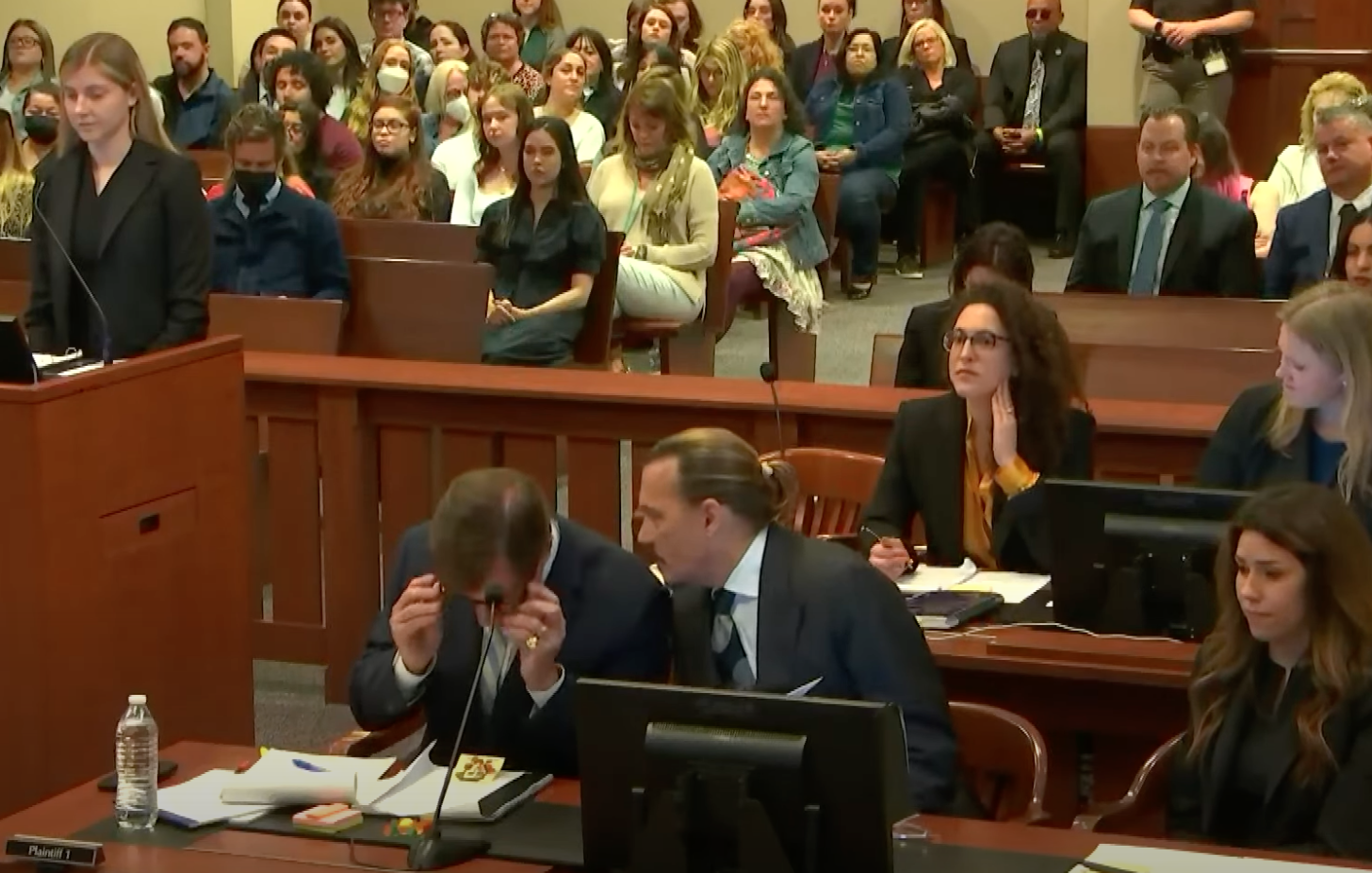 律师
他想要应聘律师，正在准备面试。
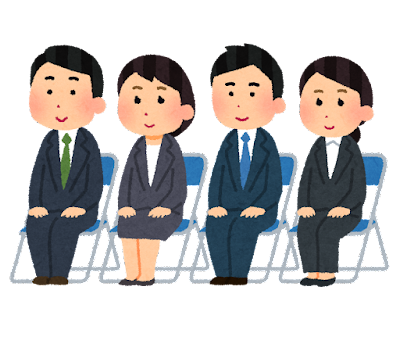 律师
你觉得当律师需要有什么条件？
律师
你会想当律师吗？为什么？
律师
你觉得律师诚实吗？
专业.n
专业
他当律师十年了，他的专业就是法律。
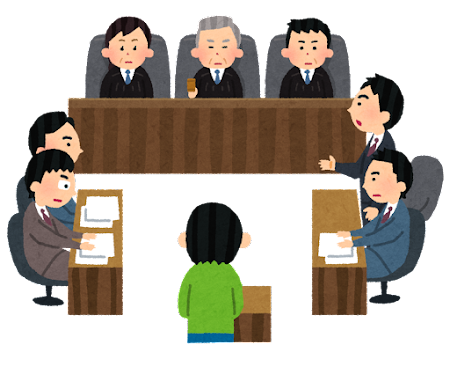 专业
他是非常有名的厨师，他的专业就是做饭。
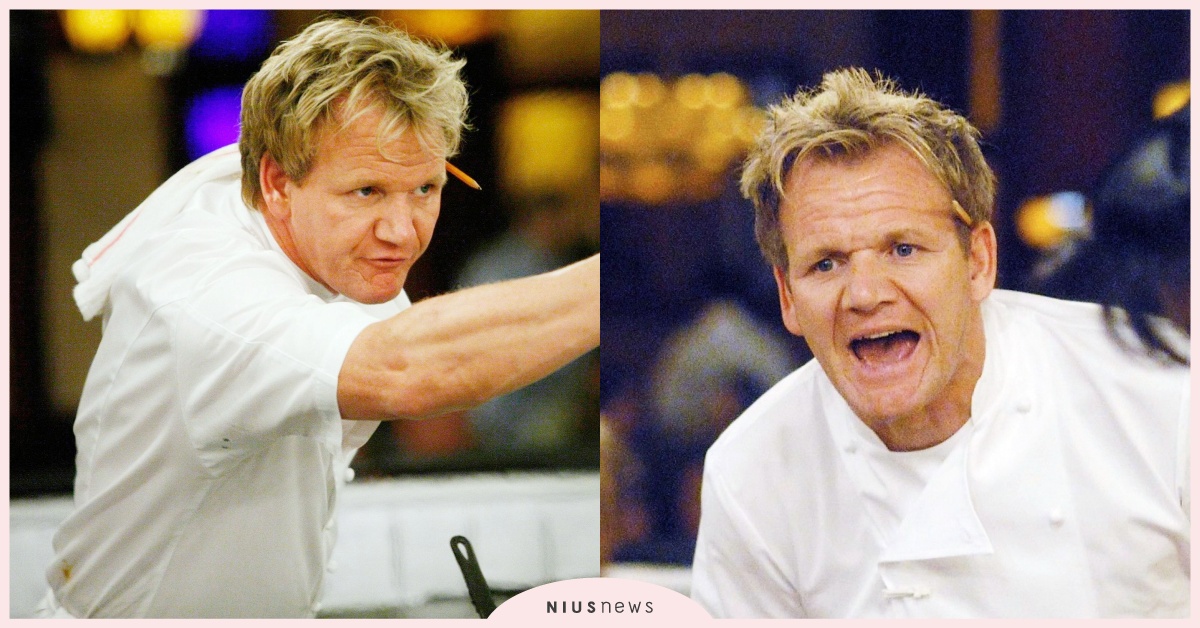 专业
他大学的专业是英文，目前已经学了三年了。
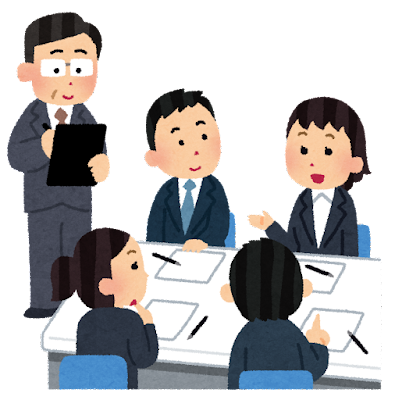 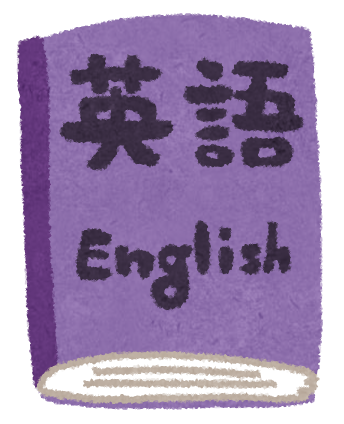 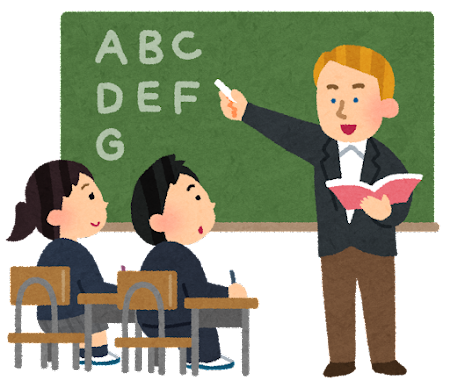 专业
除了中文你还有其他专业吗？
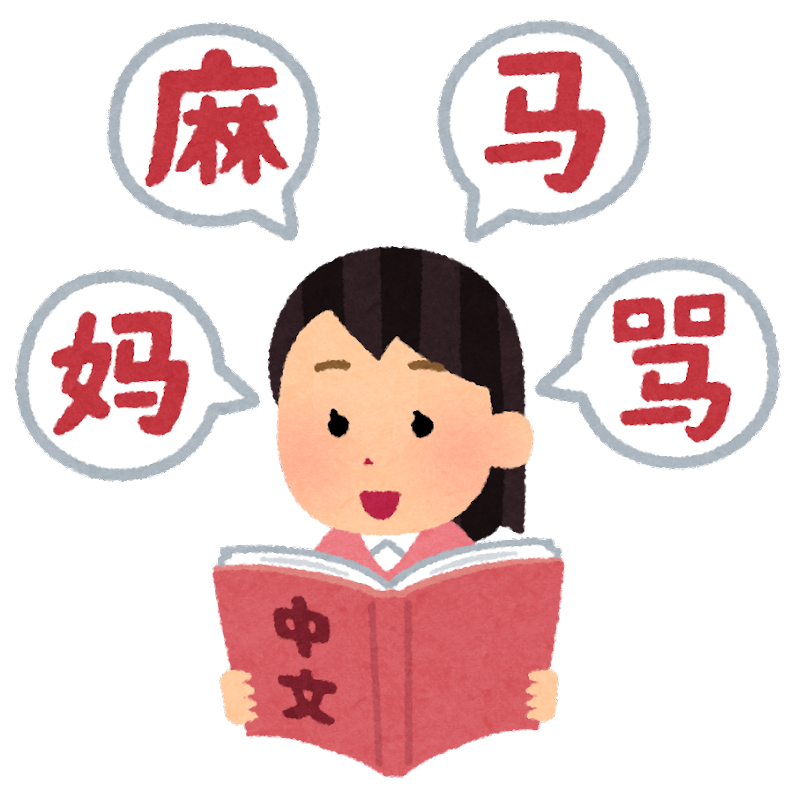 专业
你认为兴趣可以变成专业吗？像是？
专业
他们俩的专业是＿＿＿＿＿。
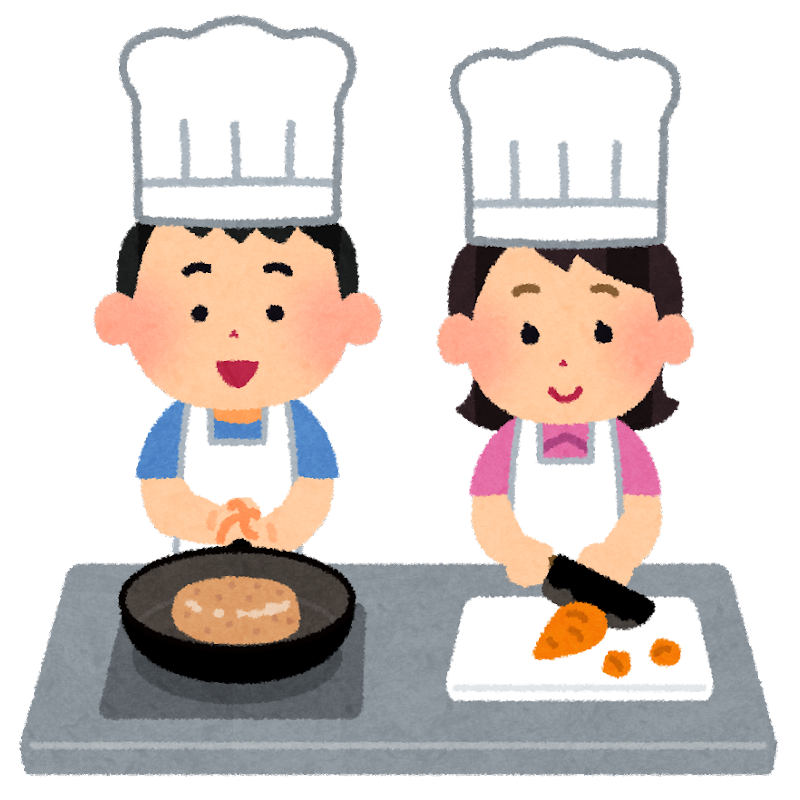 [Speaker Notes: 他们俩的专业是煮饭]
收入.n
收入
他当律师一个月的收入是五万块钱。
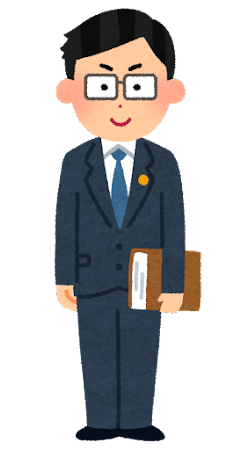 50,000 czk
收入
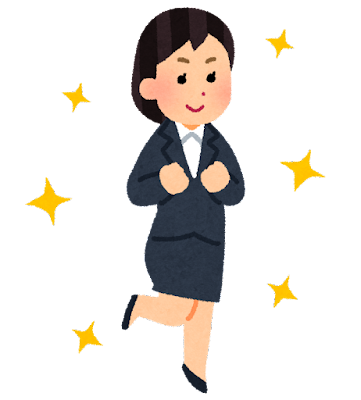 他想应聘的工作
一个月的收入
有四万五千块钱。
收入
他对自己工作的收入非常不开心。
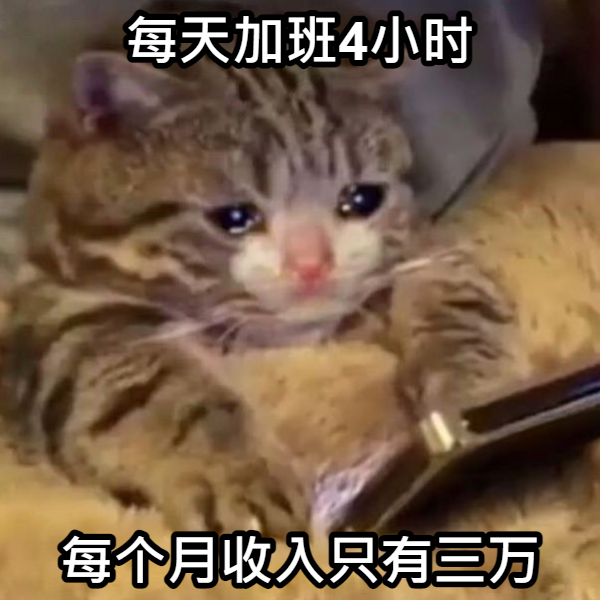 收入
你们国家的平均工作收入是多少？
收入
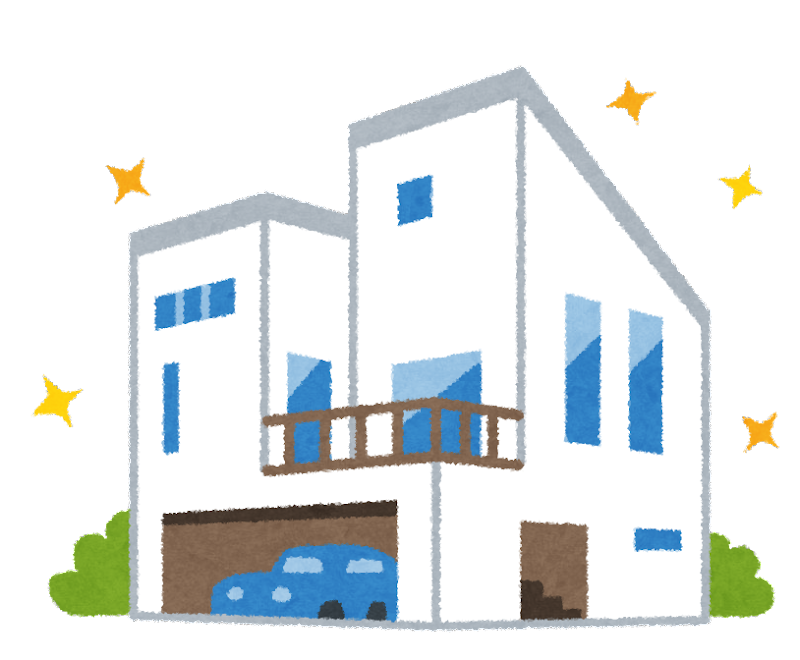 你觉得家庭总收入多少
会让你想要买房子？
收入
你希望毕业后第一份工作收入是多少钱？
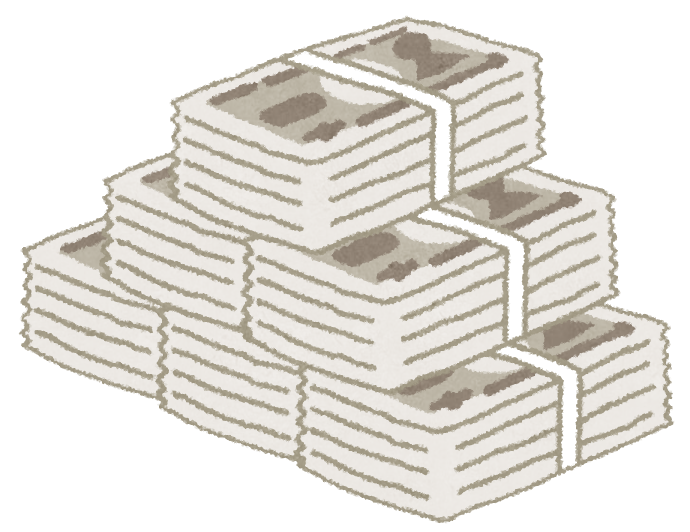 咱们.pron
咱们
咱们等等下课
要去吃什么？
吃麦当劳
怎么样？
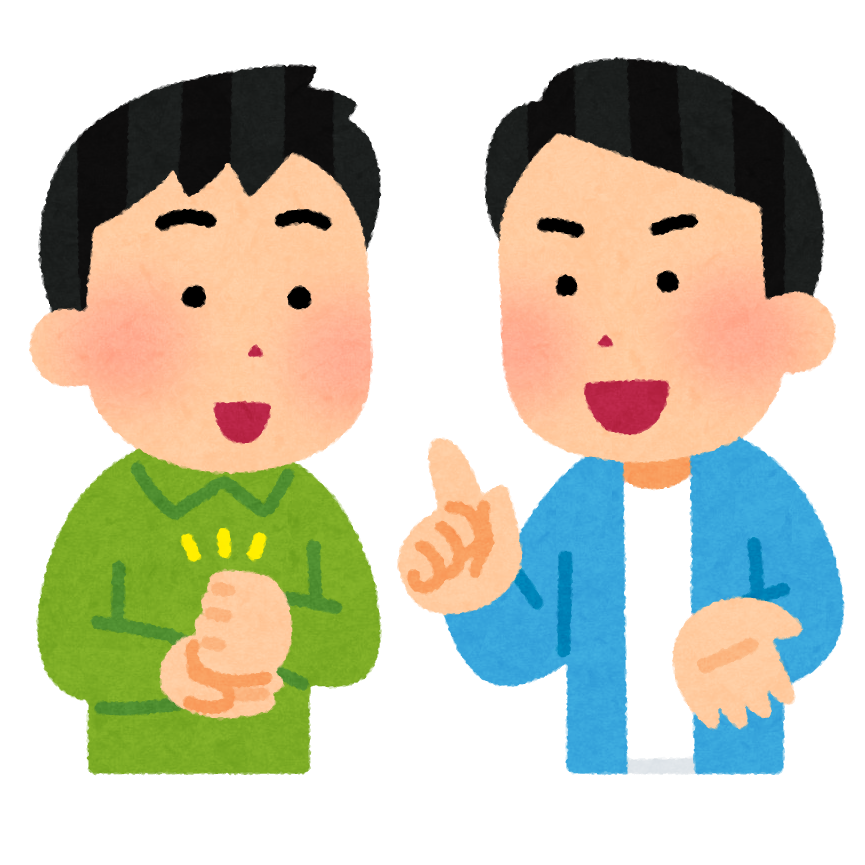 咱们 vs 我们
我们去吃饭!
我们
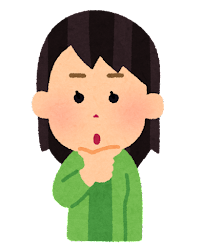 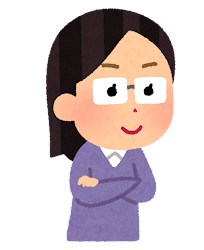 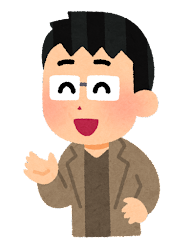 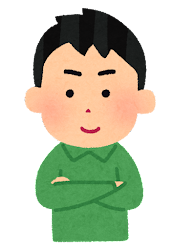 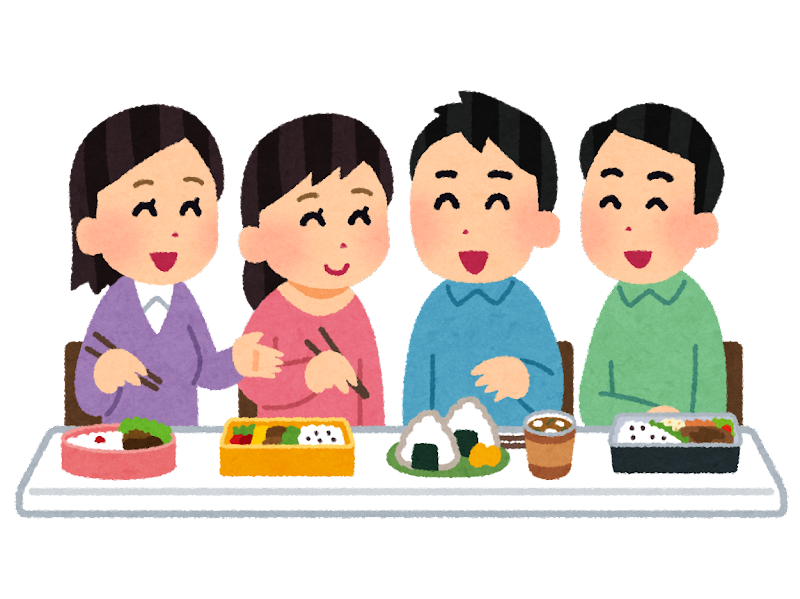 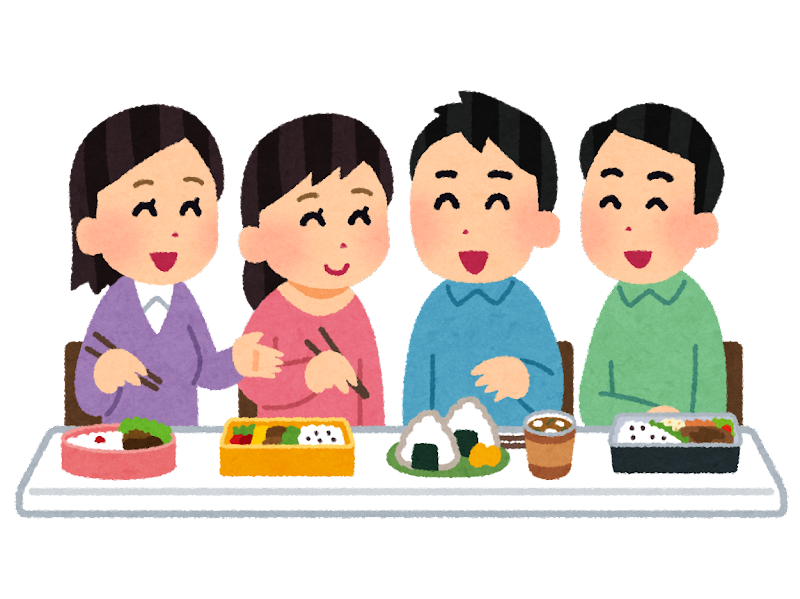 咱们去吃饭!
咱们
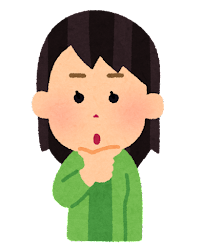 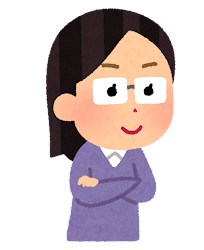 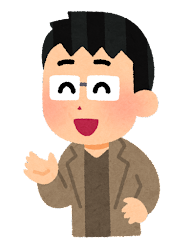 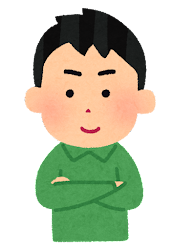 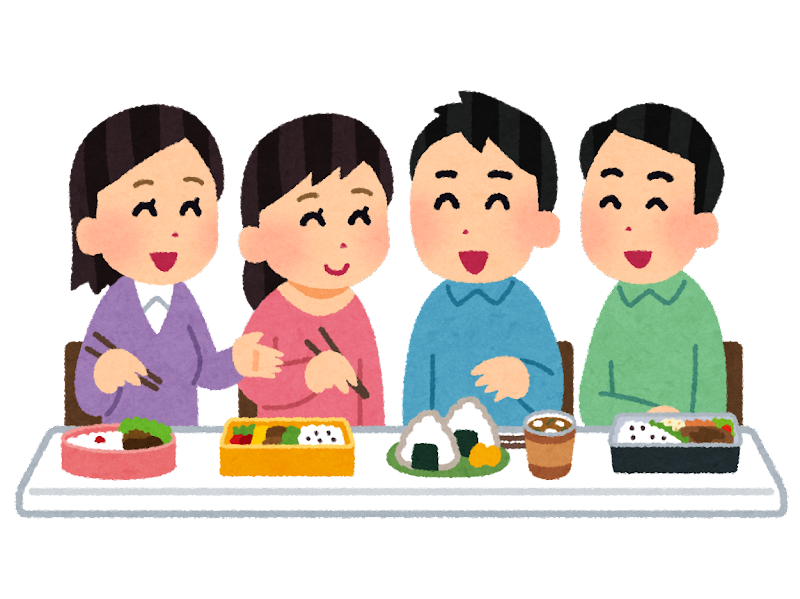 咱们
那个蛋糕是咱们的。
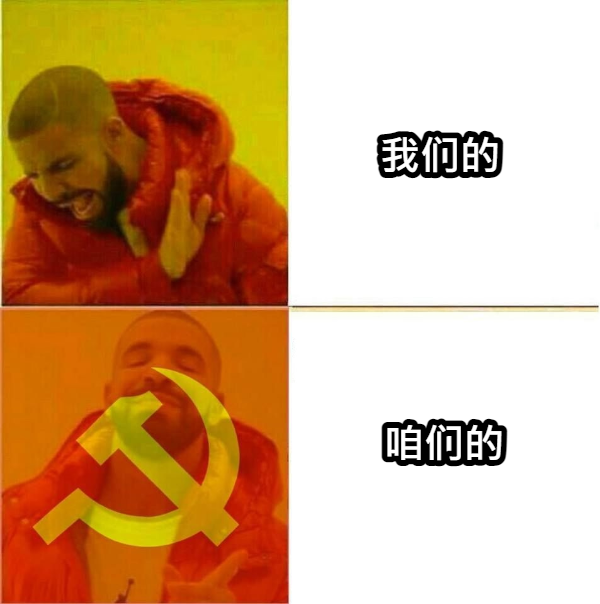 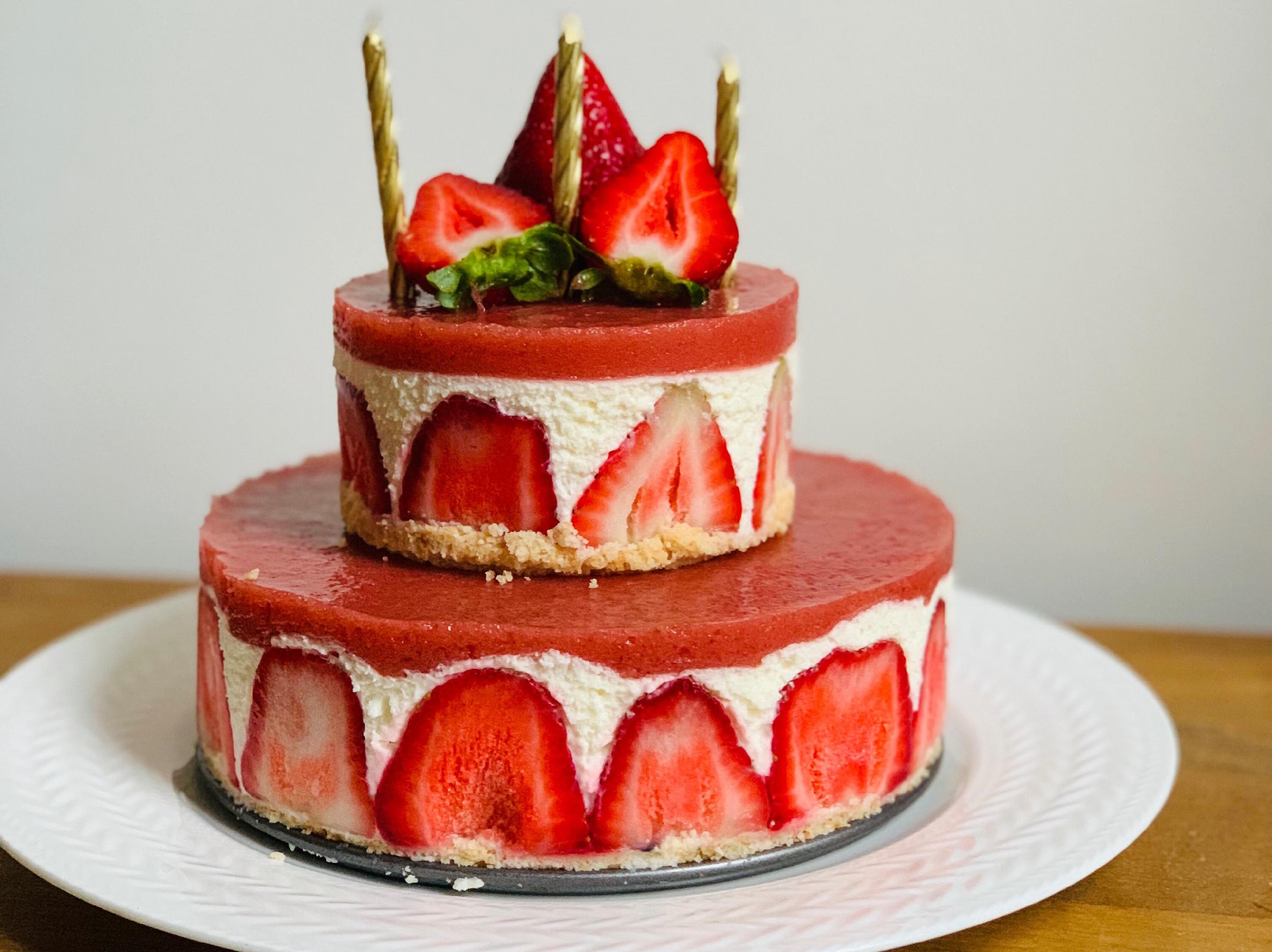 咱们
下课后你邀请其他人一起回宿舍，
你可以怎么说？

咱们＿＿＿＿＿＿＿
咱们
上课分组时你想跟其他人一组，
你可以怎么说？

咱们＿＿＿＿＿＿＿
咱们
请用咱们造句。
安排.v
安排
他的家人想安排他成为律师，但他并不想。
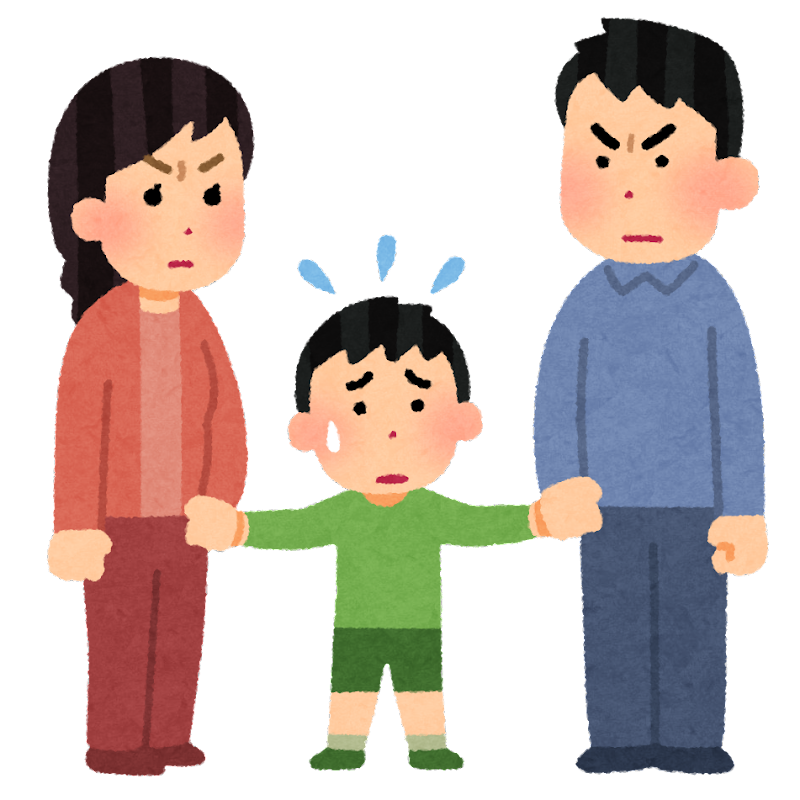 安排
他们安排了下个月坐飞机去英国玩。
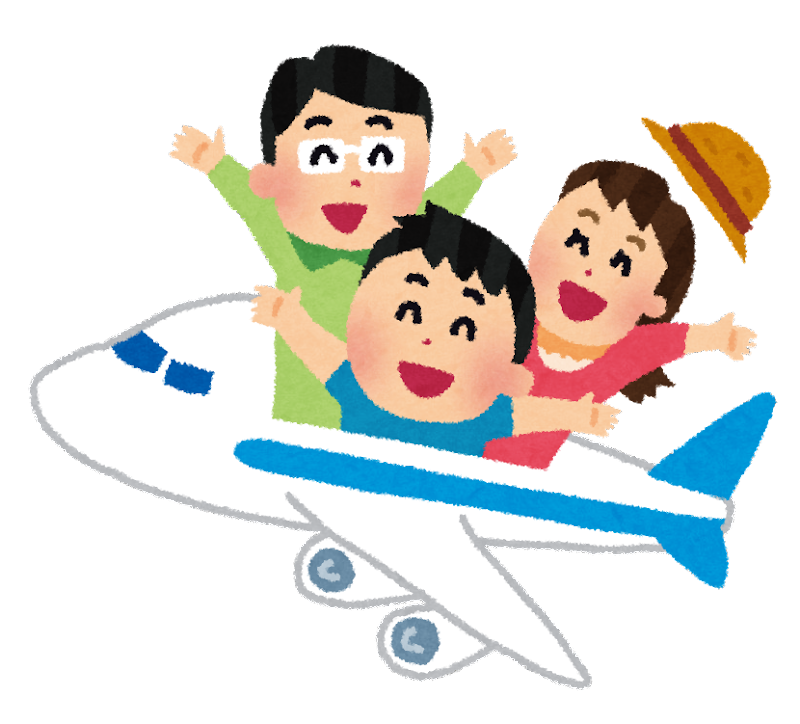 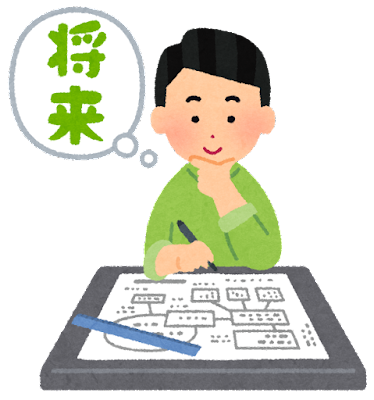 安排
他们在这个礼拜天安排了一场同学聚会。
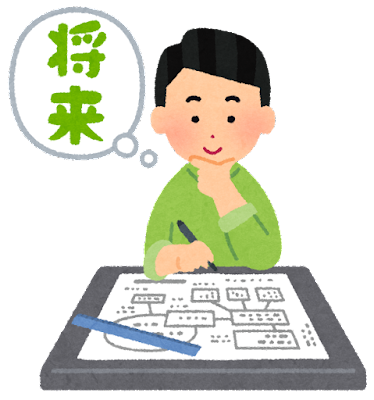 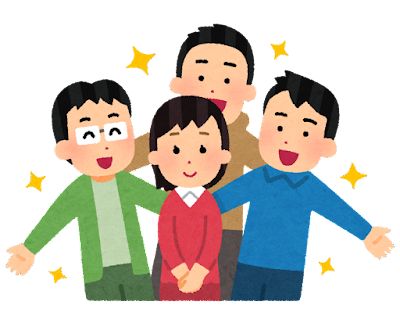 安排
出门玩时你喜欢先安排好所有事情，
还是喜欢边走边看？
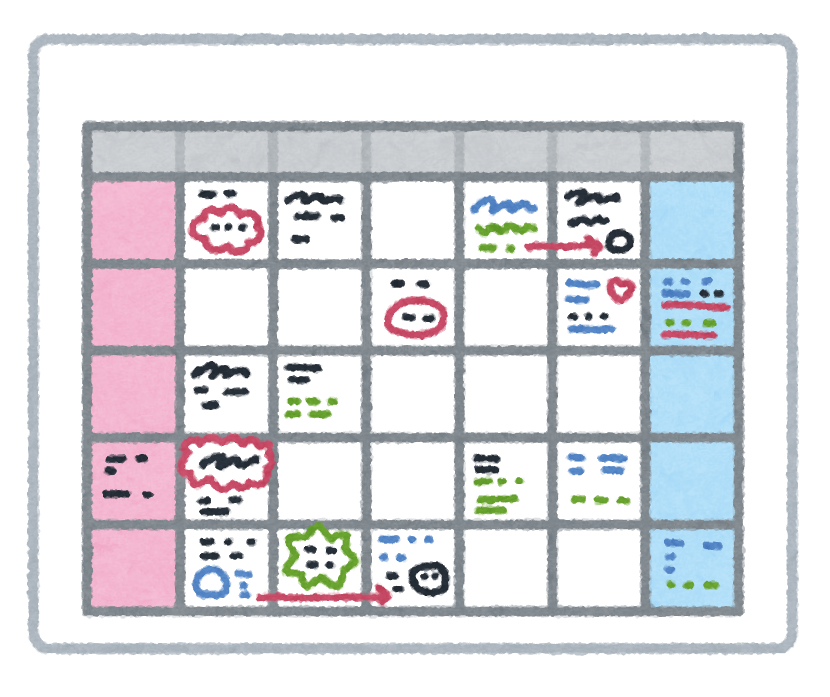 安排
什么事情你喜欢被人安排好？
安排
当你到该结婚的年纪但还没有男/女朋友时，
你的家人会帮你安排相亲吗？
xiàng qīn
[Speaker Notes: 相亲：介绍未来的老公/老婆给你，以结婚为前提交往。]
另外
另外
另外
M（量词）
N
另外
的
N
另外
这条路车真的太多了，我们应该走另外一条的。
另外
M
N
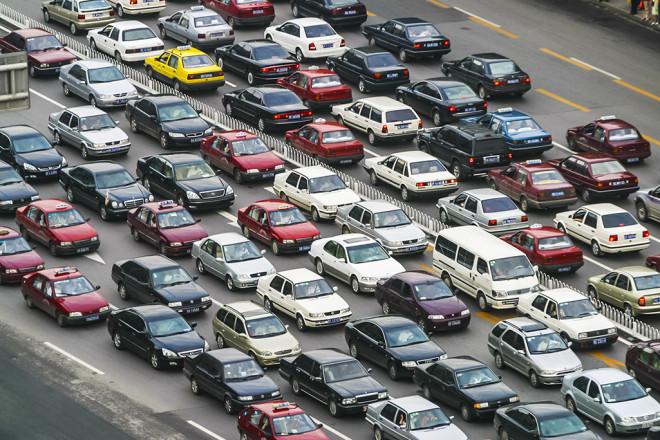 另外
这家餐馆ㄦ不怎么样，
我们应该去另外一家(餐馆ㄦ)。
另外
的（M）
N
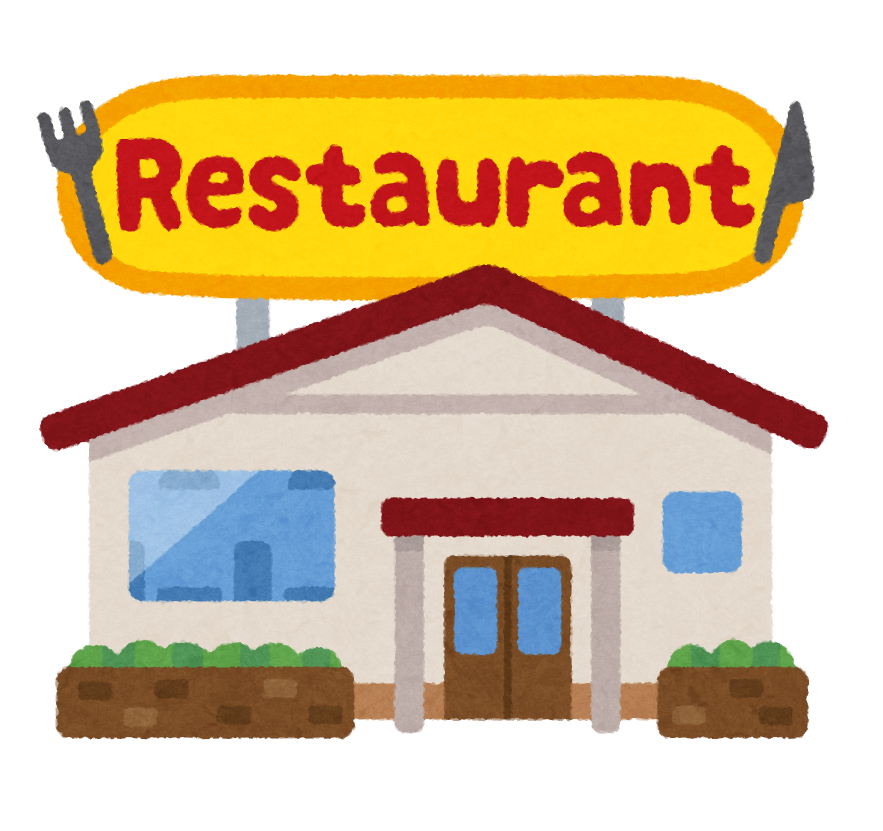 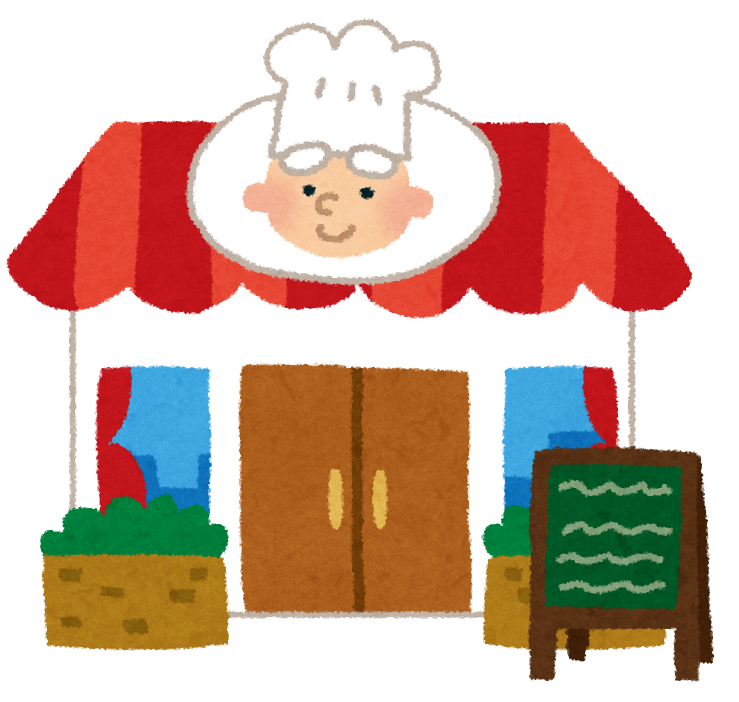 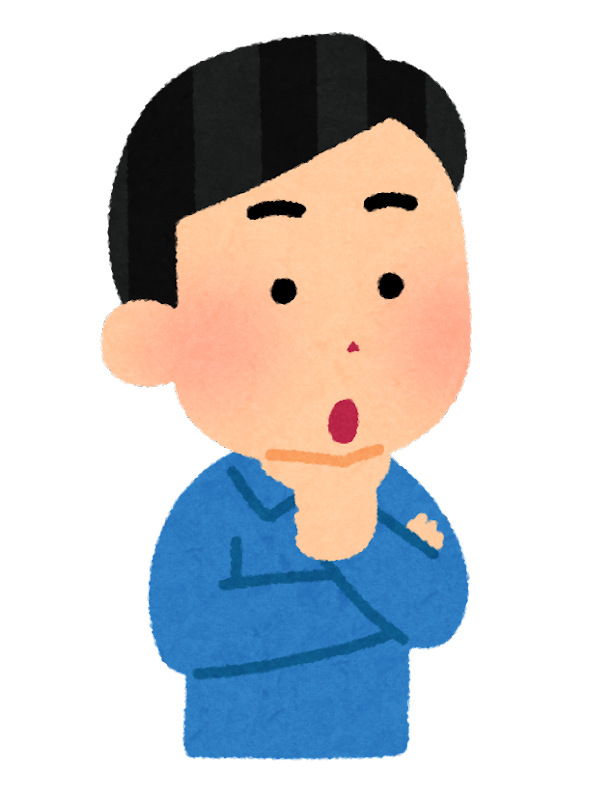 另外
那件衣服太大了，试试另外的吧。
另外
的
N
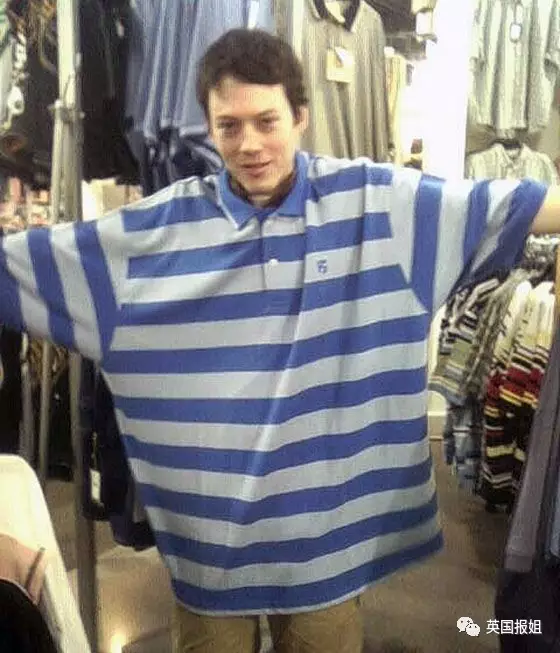 另外
这道菜太辣了，试试另外的菜吧。
另外
的
N
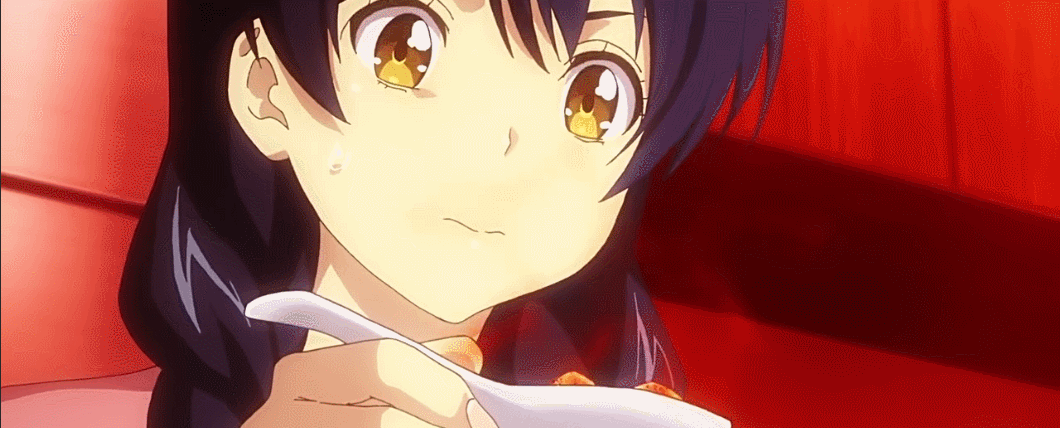 另外
另外
的
N
当你很难过时除了哭可以放松，
还有另外的方法吗？
另外
另外
的
N
在讨论事情时，
只有你有另外的想法你会提出来吗？
另外
另外
的
N
请用另外（的）造句。
另外
还
另外（adv）
再
又
另外
还/再/又
另外
除了在招聘大会上找工作以外，
他另外还投了很多履历(cv)给不同的公司。
除了在招聘大会上找工作以外，
他还另外投了很多履历(cv)给不同的公司。
另外
还/再/又
另外
这家店没有卖我们想要买的材料，
另外再找找吧。
这家店没有卖我们想要买的材料，
再另外找找吧。
另外
还/再/又
另外
我们上次买的菜还没吃完呢，
你怎么另外又买了一个？
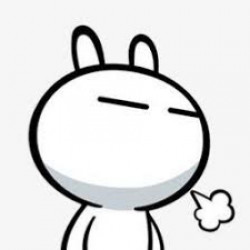 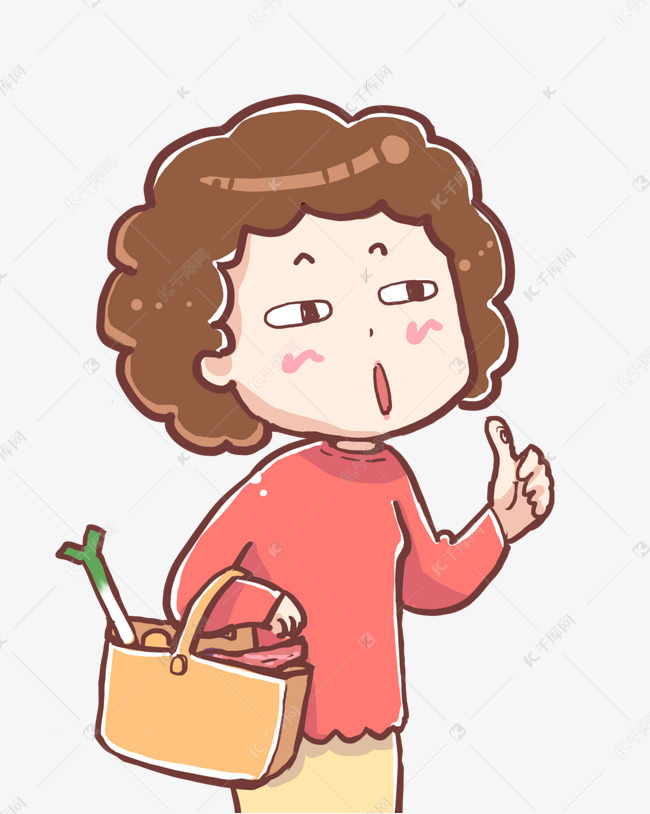 另外
还/再/又
另外
他们觉得一层楼的房子不够住，
另外又加了一层。
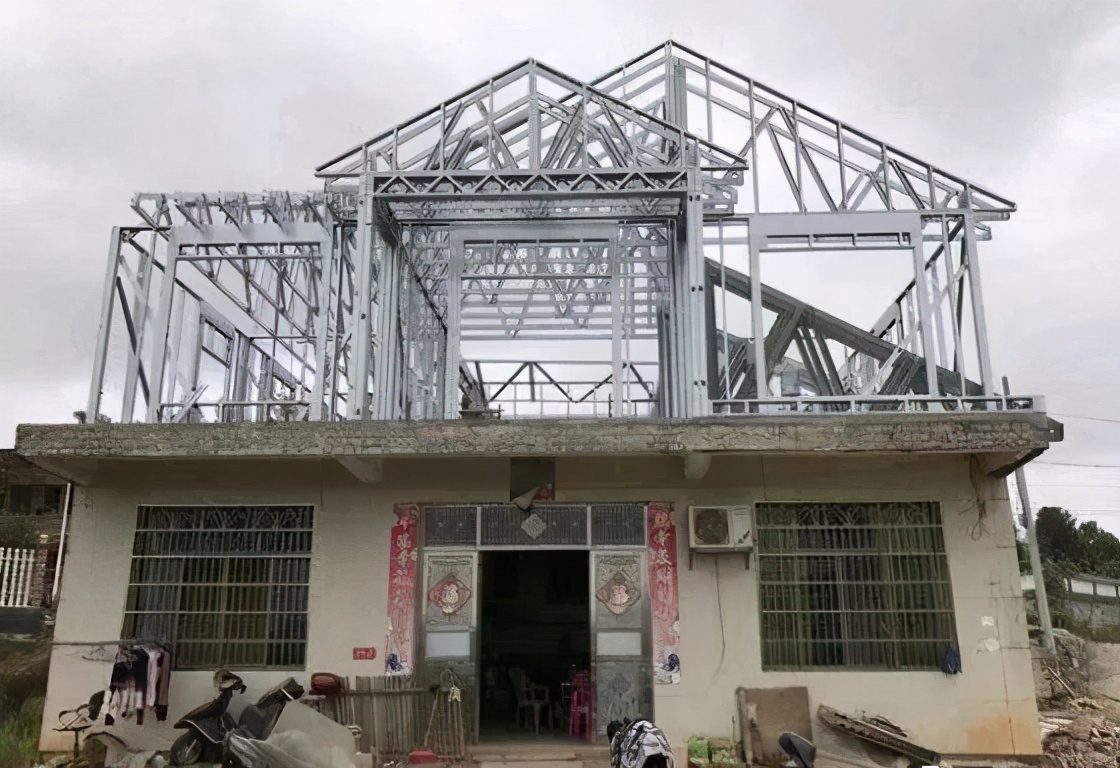 另外
还/再/又
另外
他的专业除了_____以外，_____。
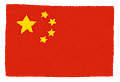 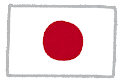 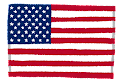 [Speaker Notes: 他的专业除了中文以外还会日文及英文]
另外
还/再/又
另外
他除了早上当_____以外，_____当_____。
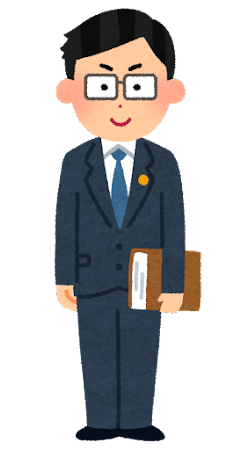 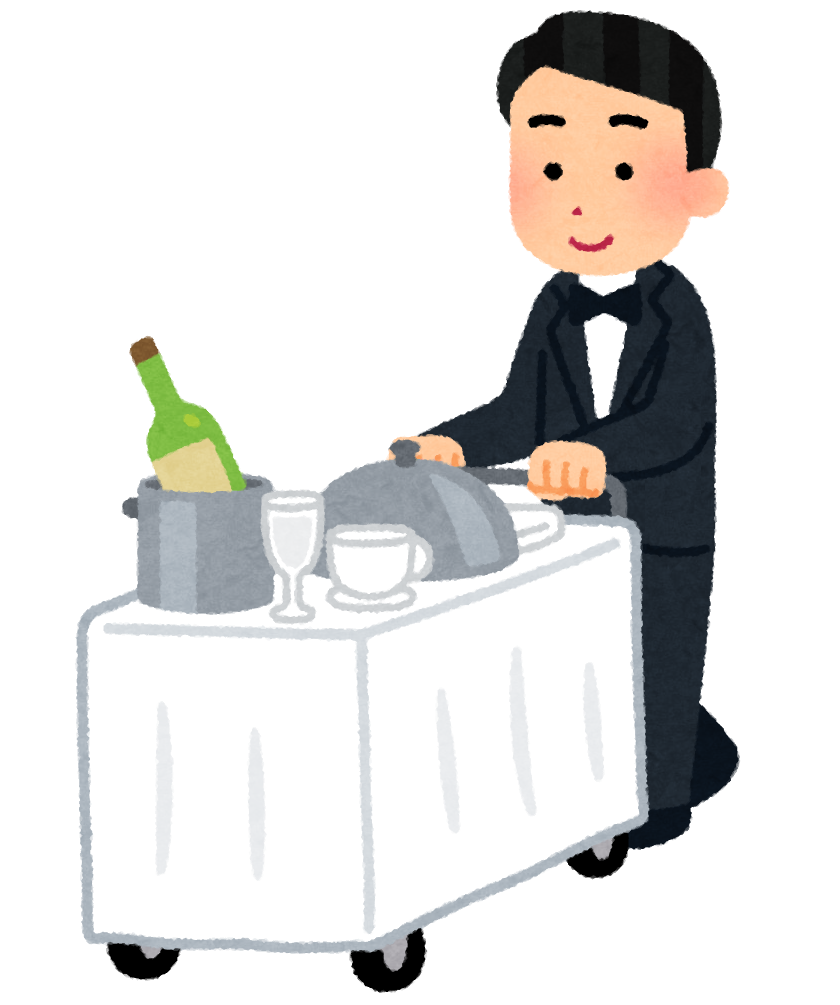 早上：律师
晚上：服务员
另外
还/再/又
另外
他这个假期除了去_____以外，
_____安排_____。
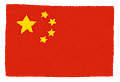 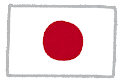 另外
还/再/又
另外
他不但学了怎么做_____，_____。
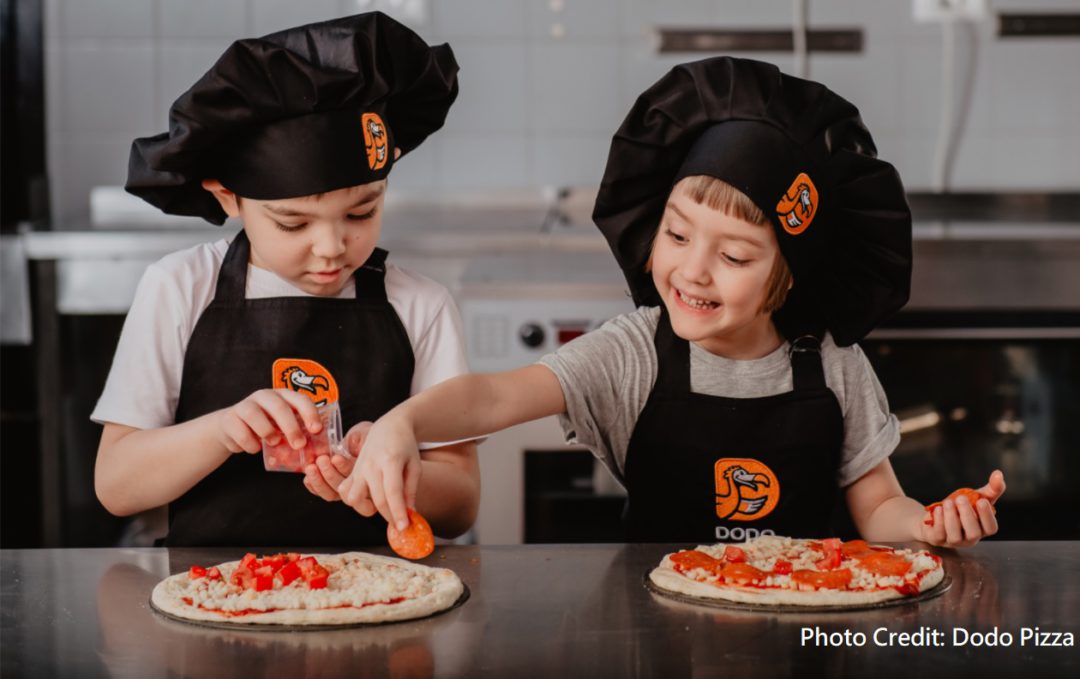 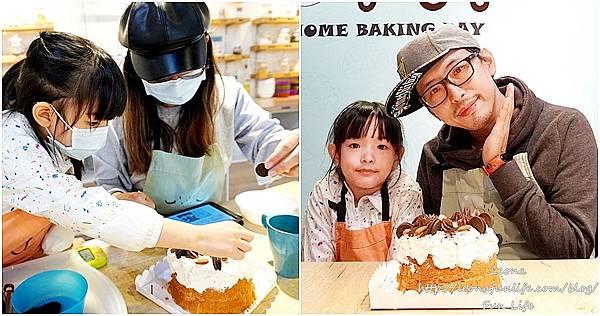 另外
还/再/又
另外
当你点了一个餐点没吃饱时，
你会另外再点一份吗？
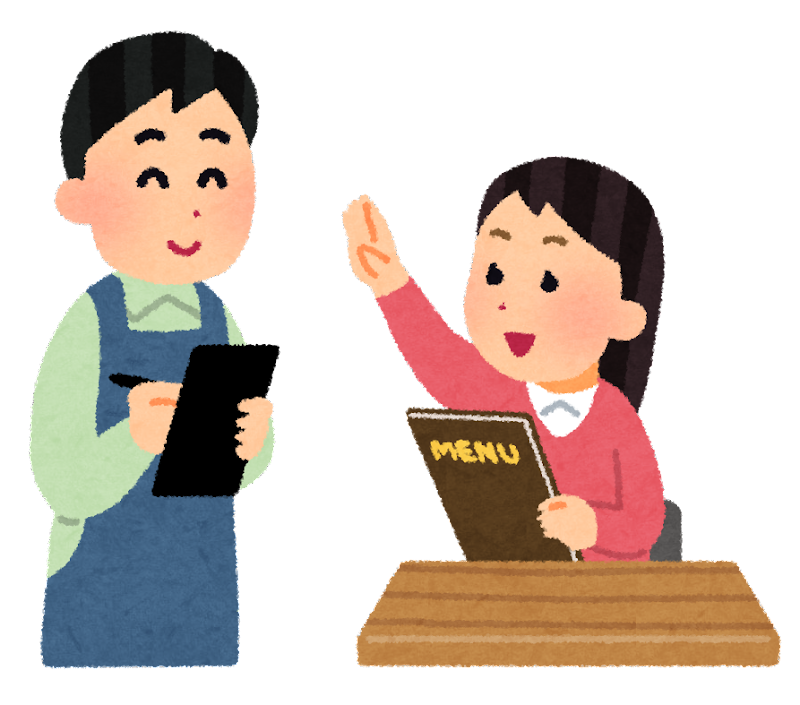 另外
还/再/又
另外
除了中文，
你有另外再学其他语言吗？
另外
还/再/又
另外
请用另外......还/再/又......造句。
另外
另外（conjunction）
A
另外
C
B
，
，
另外(conjunction)
上网买东西除了很方便以外，
选择也很多，另外还比较便宜。
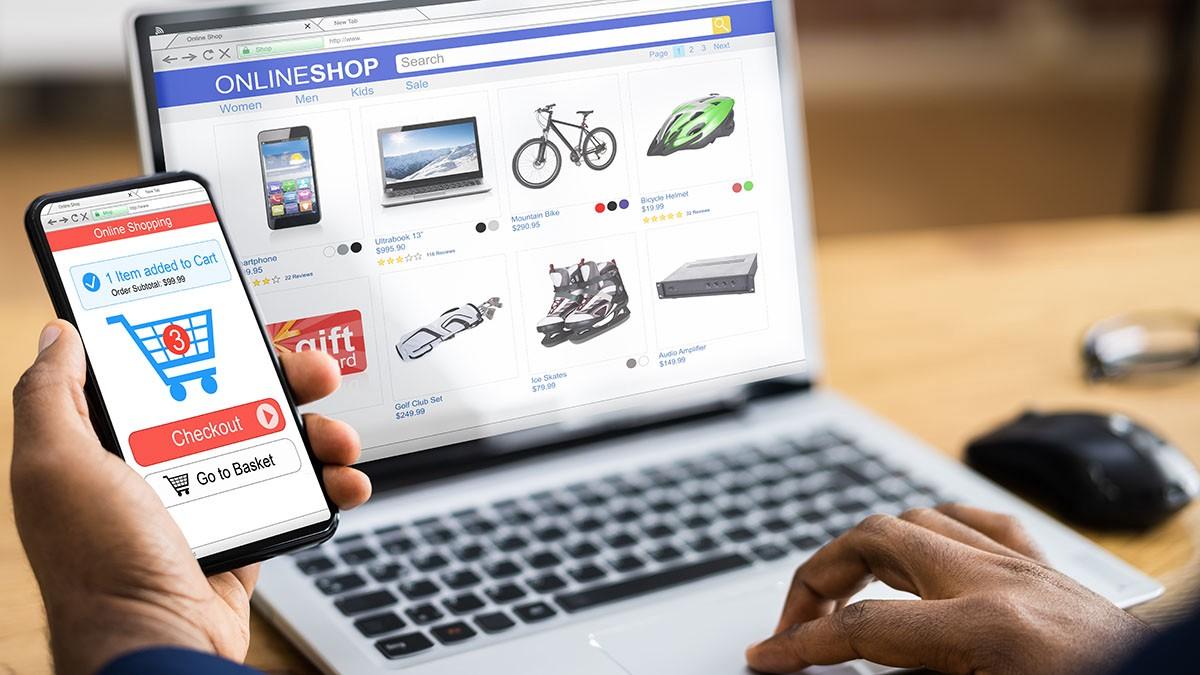 另外(conjunction)
当律师听起来比较厉害，另外收入也不错。
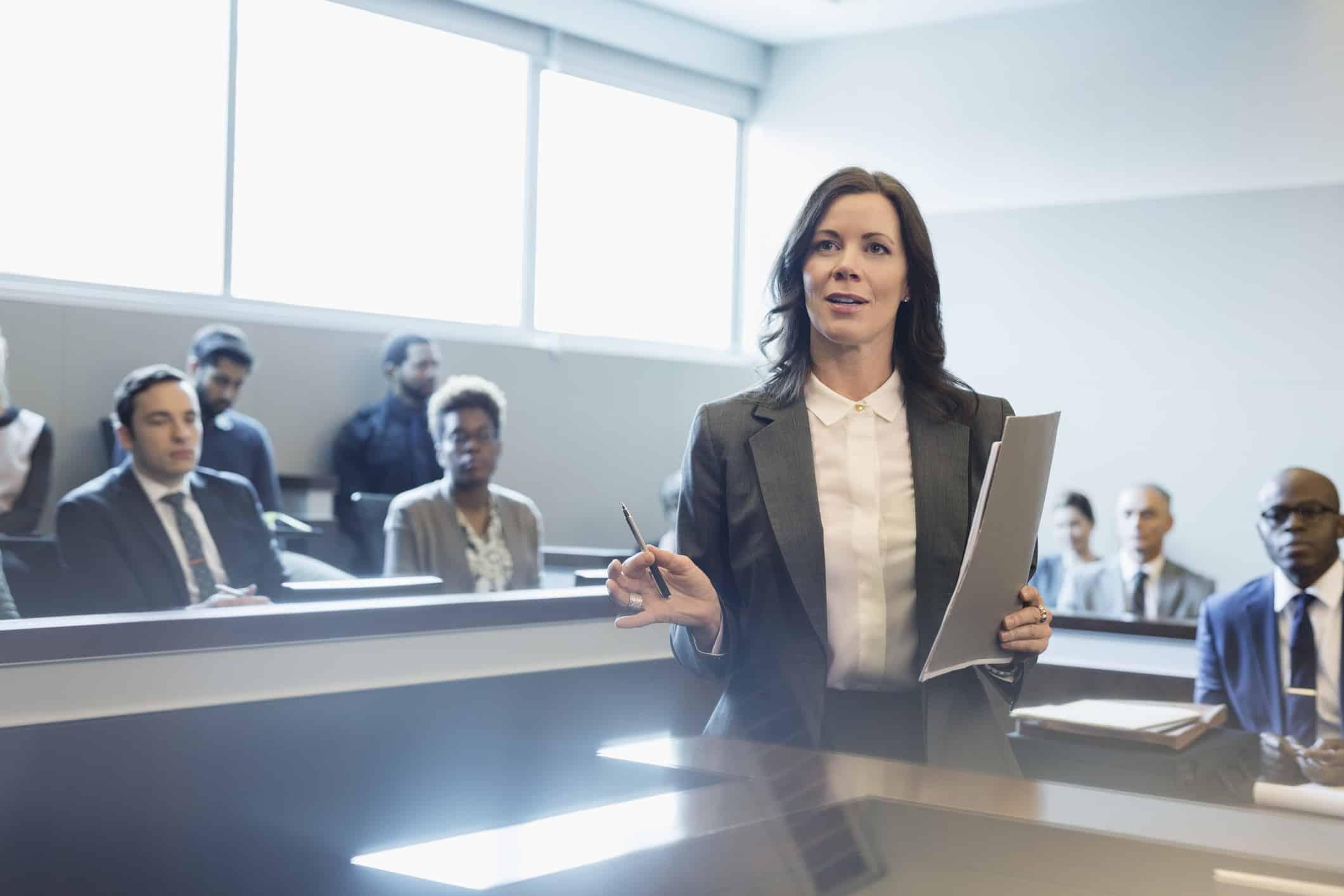 另外(conjunction)
明天记得要来上课以外，还别忘了要交作业，
另外明天我们可能有考试。
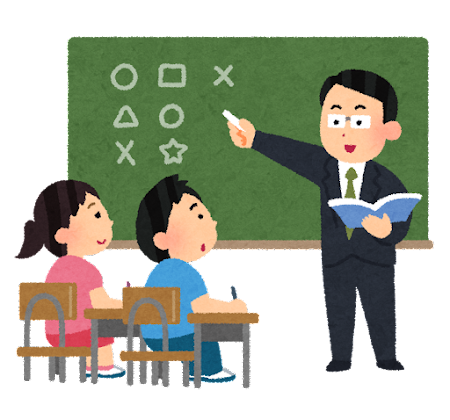 另外
我学习中文是因为有兴趣，
另外＿＿＿＿＿。
另外
昨天我过得很好，
我通过考试而且是第一名，
另外＿＿ ＿ ＿ ＿。
另外
请用另外造句。
正式
正式
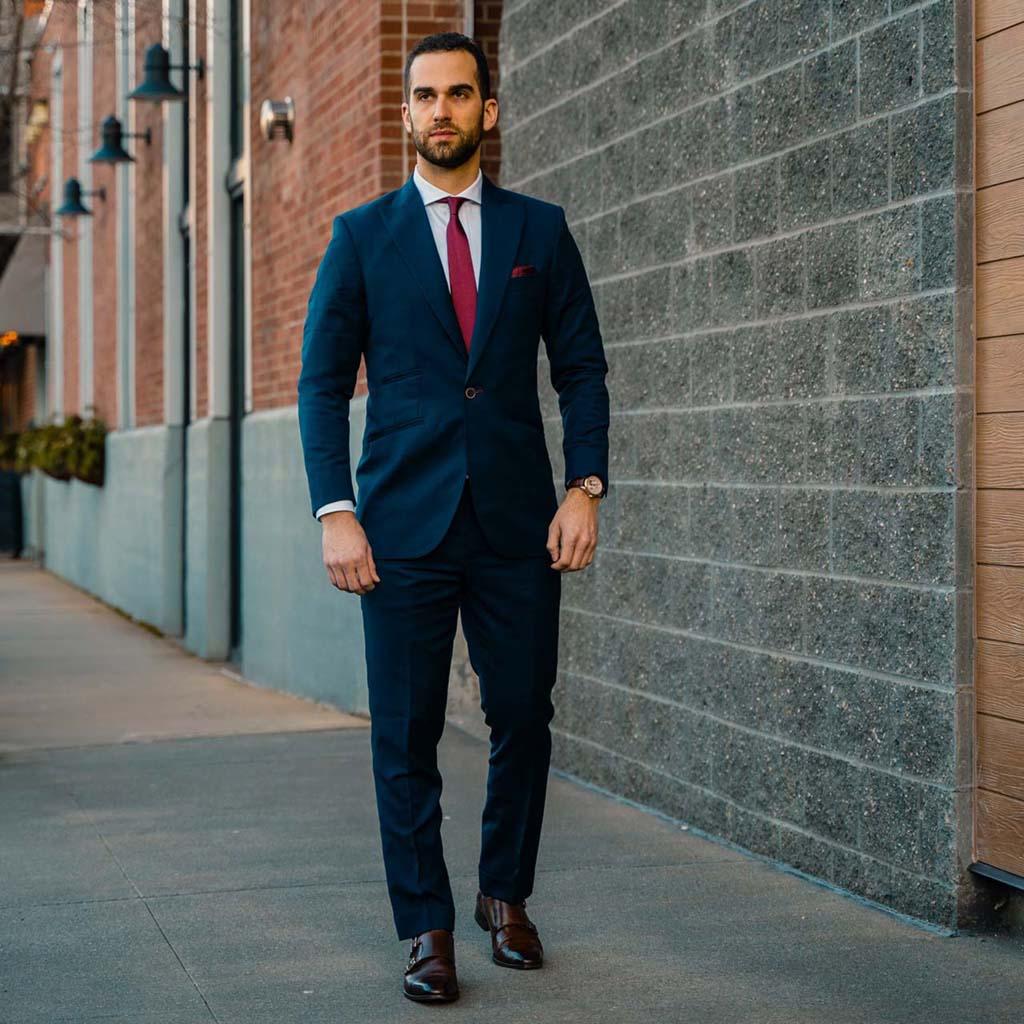 他今天穿得很正式，
看起来是有什么重要的活动。
正式
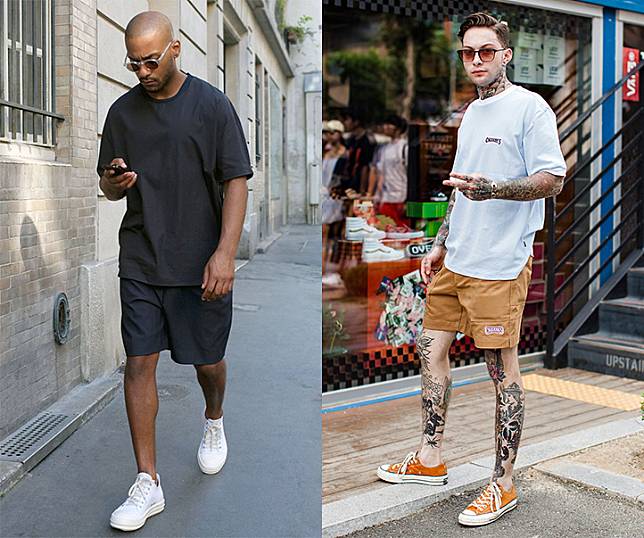 他穿得不正式，
可能只是出来运动。
正式
从左到右，是不正式到正式。
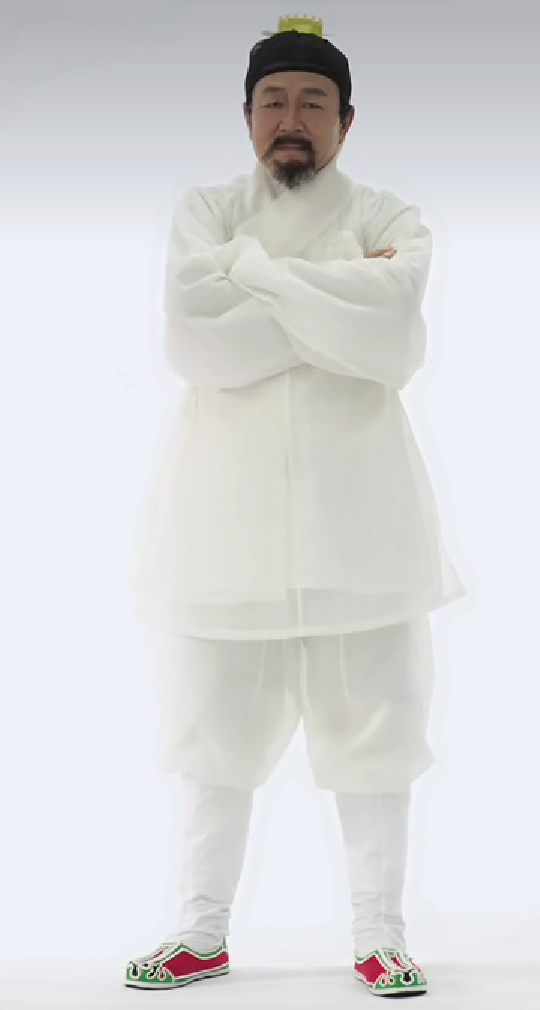 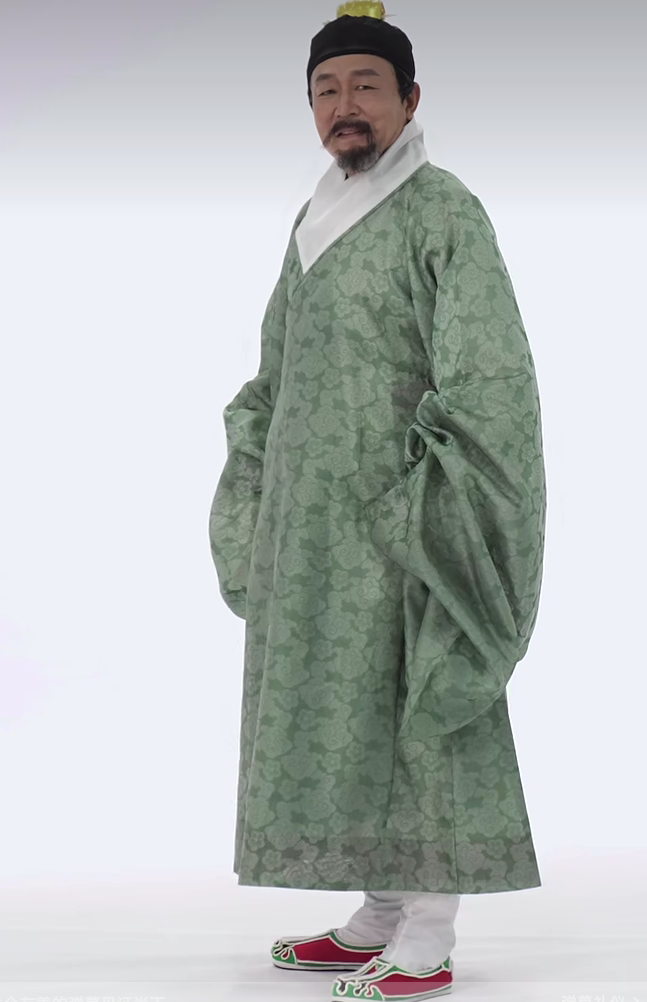 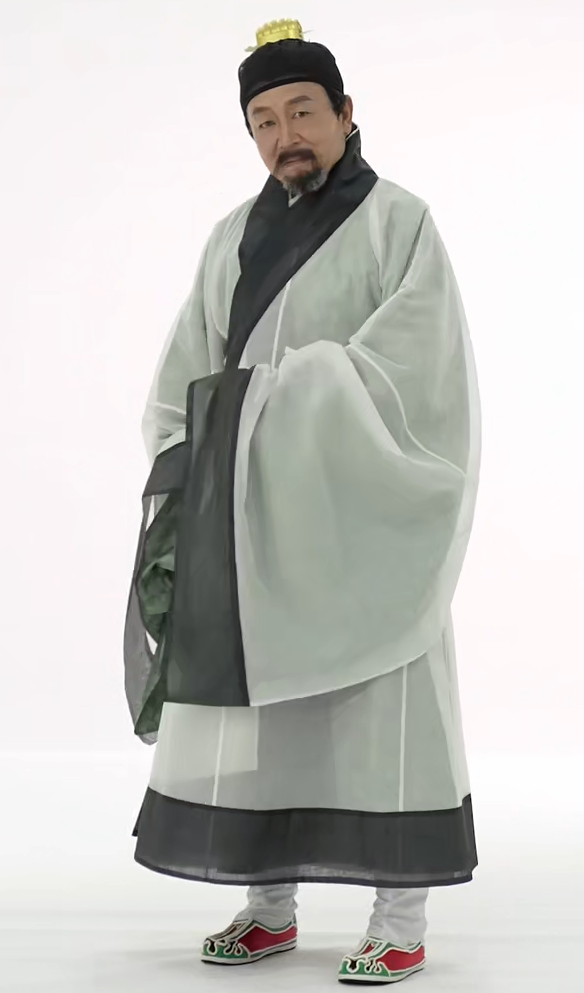 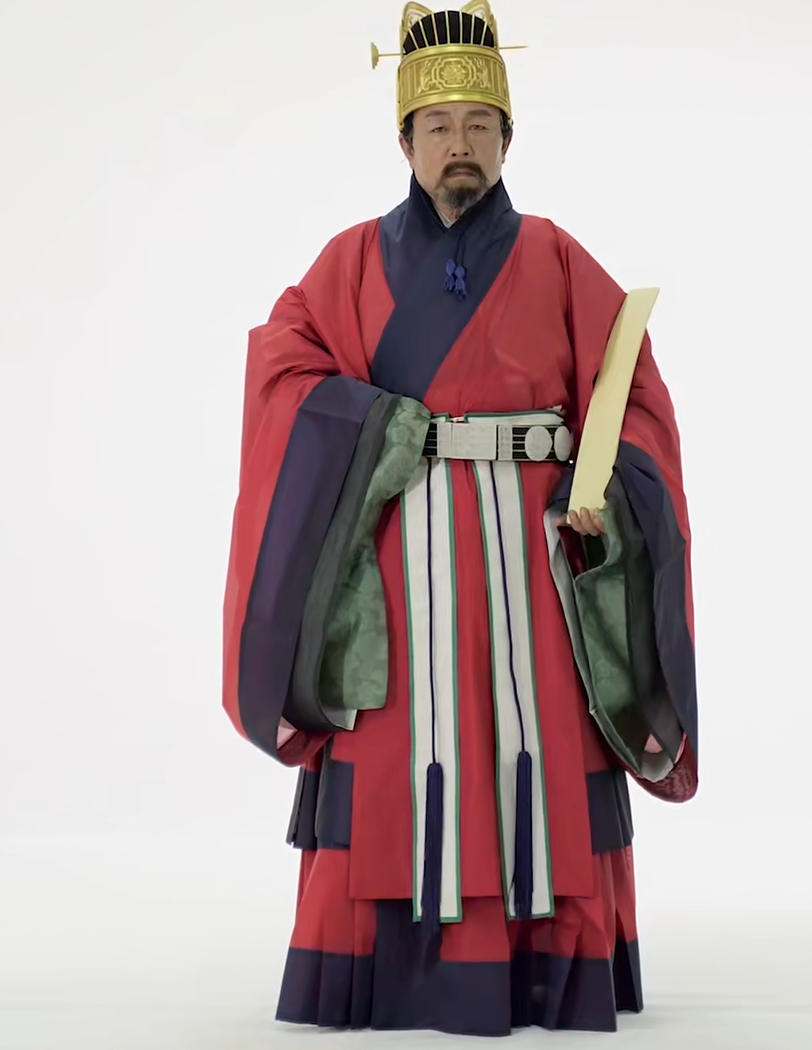 正式
正式的服装有哪些？
正式
什么地方你会穿正式服装？
留
留
他一个人被留在了小岛上。
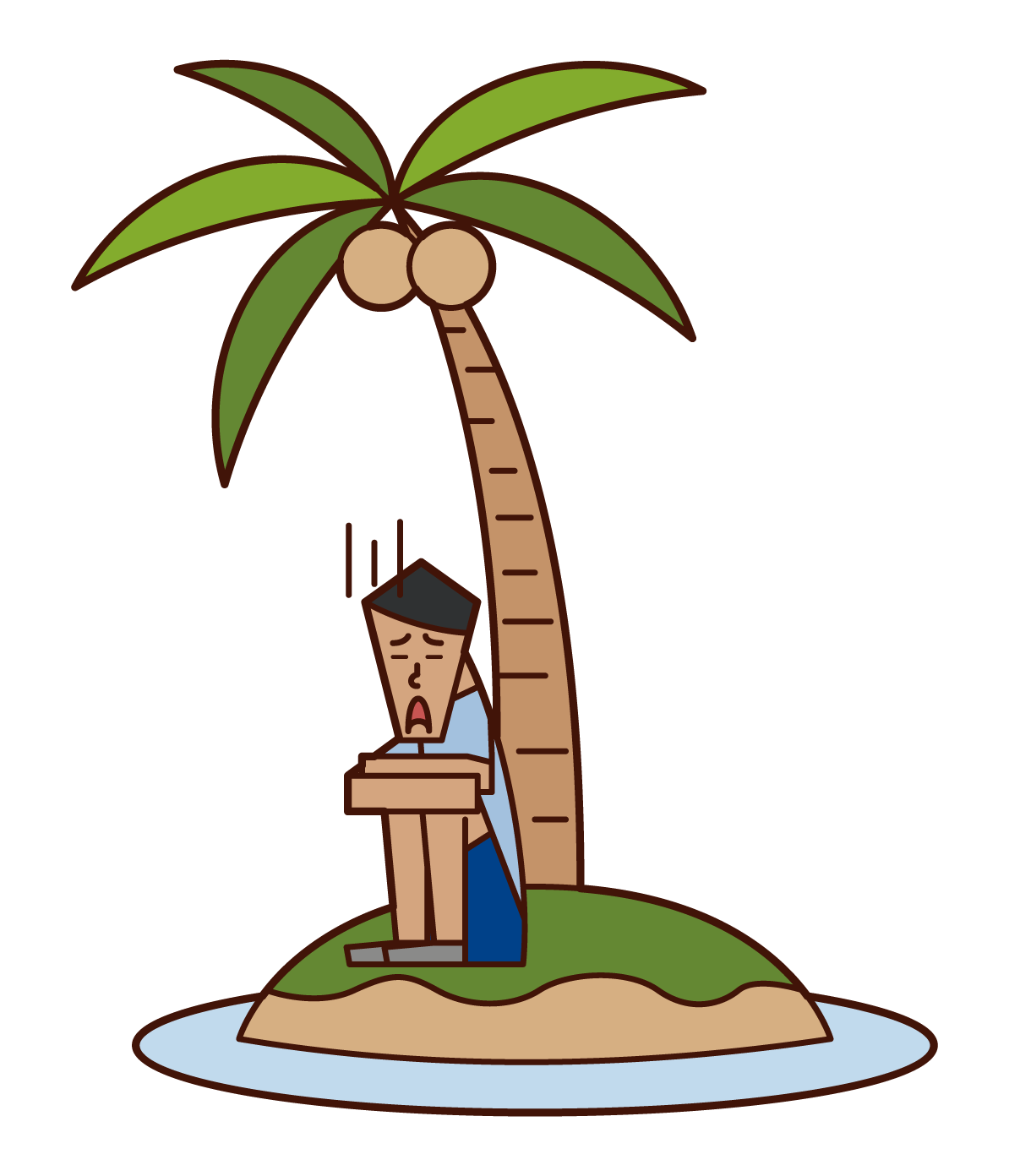 留
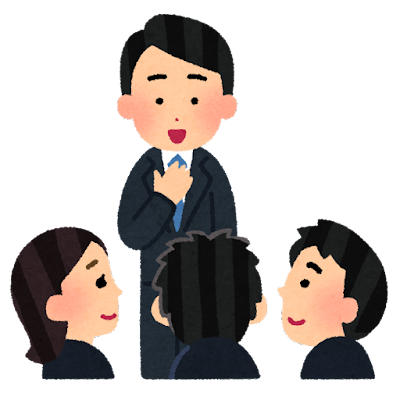 他为了在招聘时
给老板留下好印象，特别穿得很正式。
留
他完全不想出去玩，只想留在家里休息。
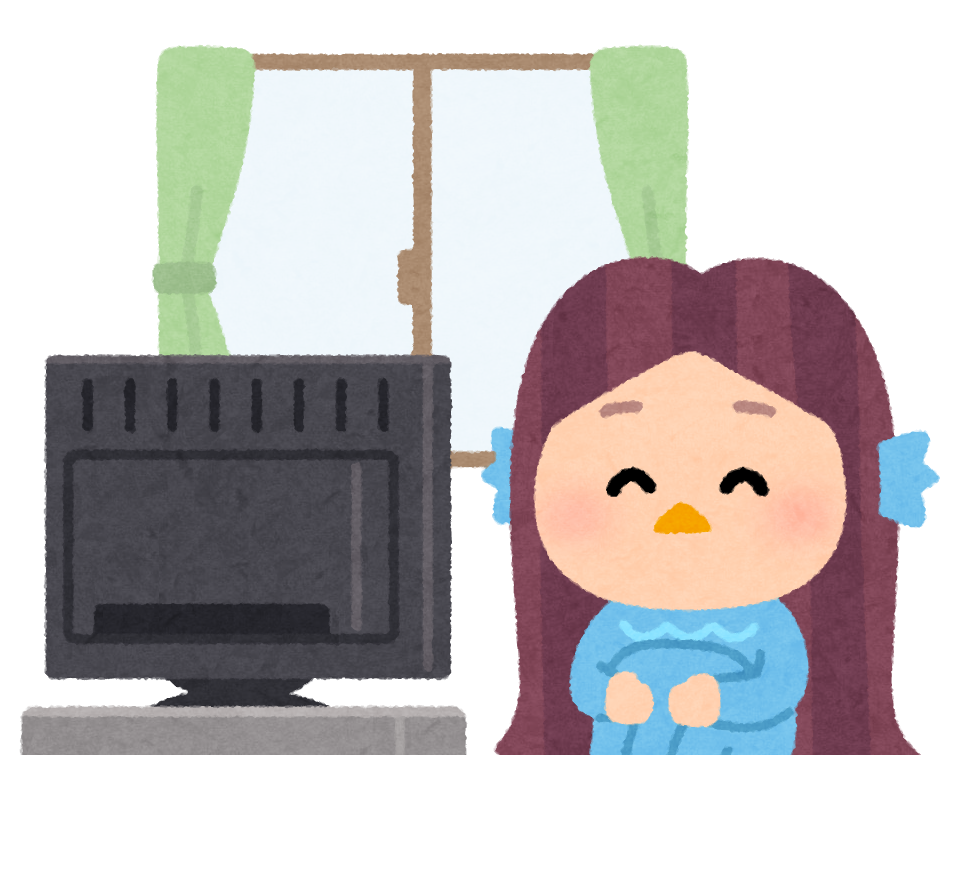 留
他毕业后想留在捷克工作，不想出国。
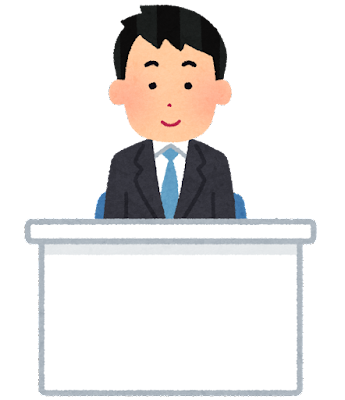 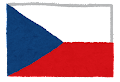 留
放假时你喜欢留在家还是出门找朋友？
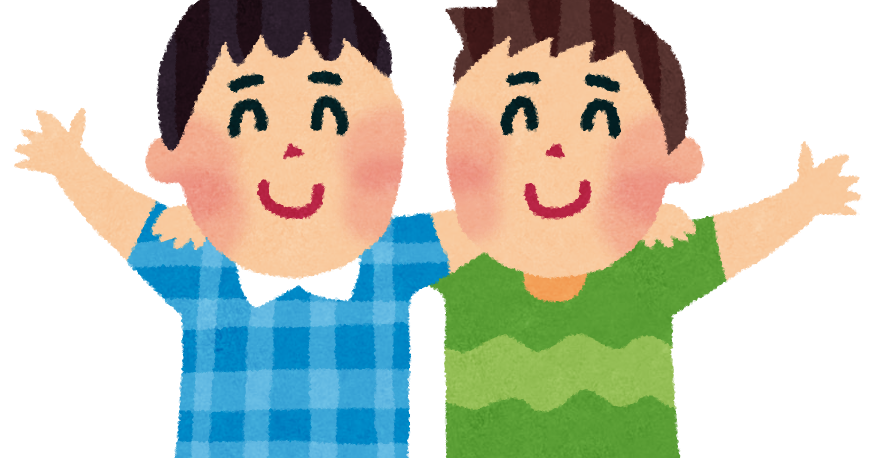 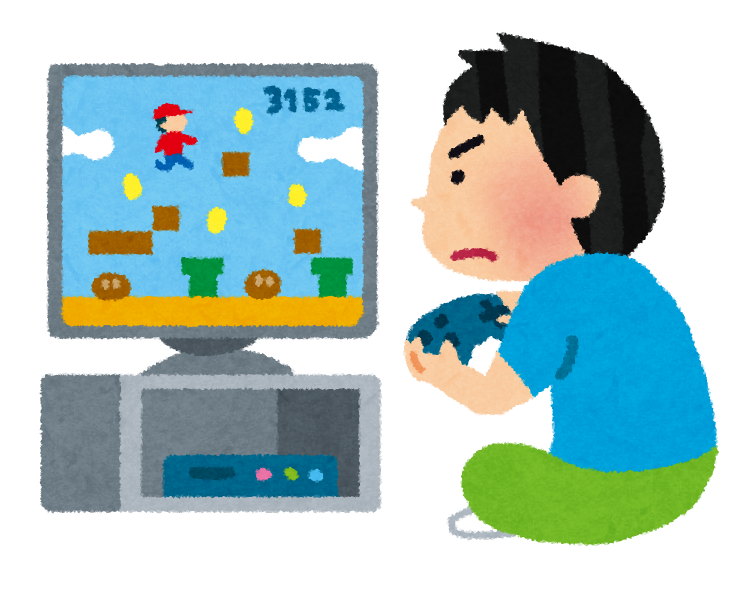 留
吃饭时你会将喜欢的菜先吃完
还是留到最后吃？
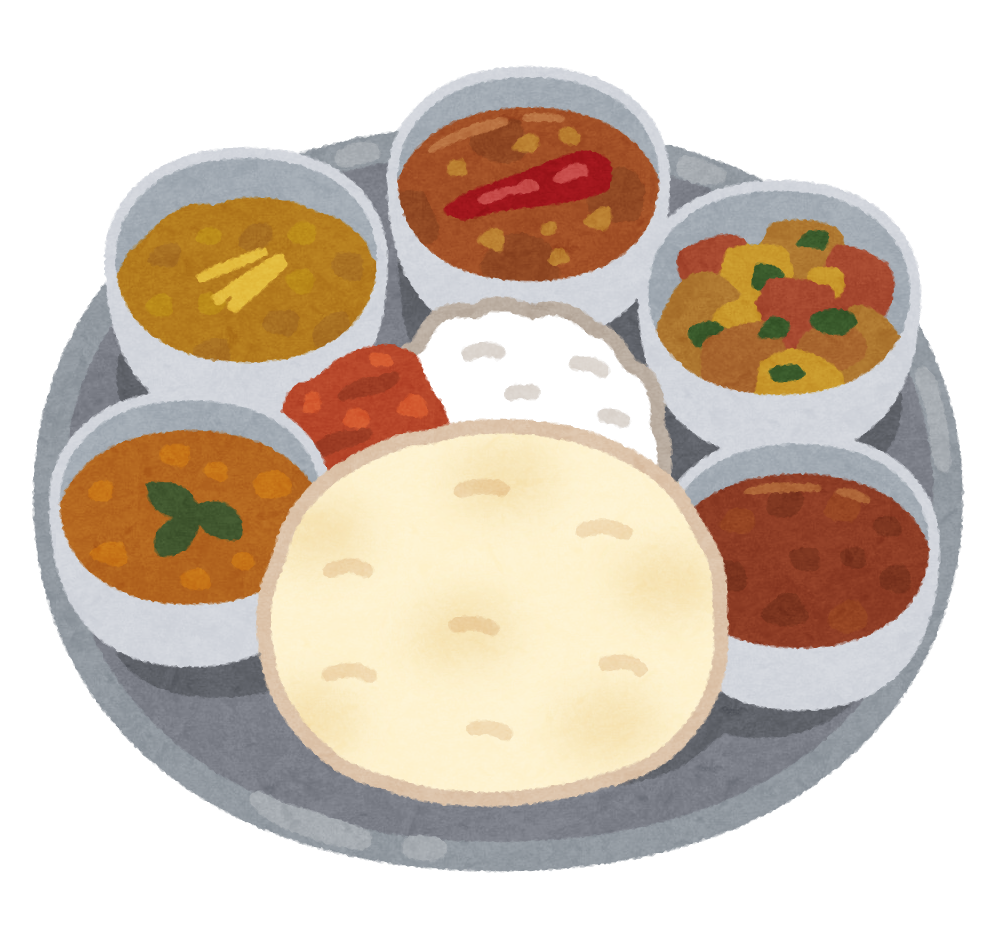 留
当课堂上有问题时你会举手发问，
还是下课留下来问问题？
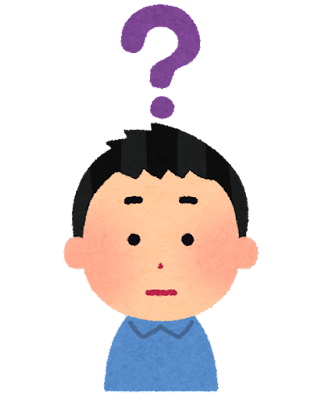 诚实
诚实
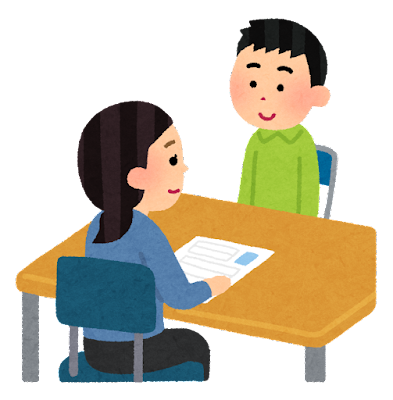 他一直很诚实，
从来不会骗人。
诚实
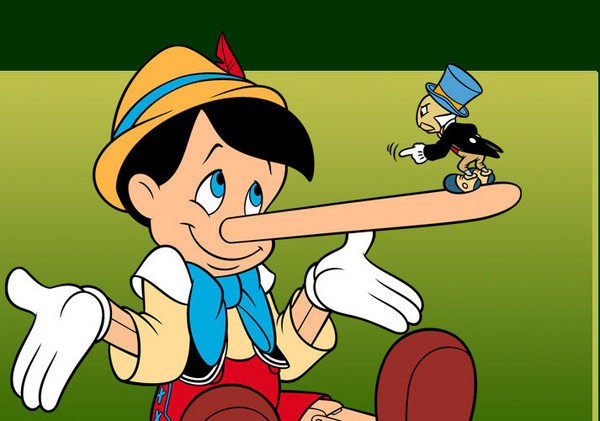 他因为不诚实，鼻子变得很长。
诚实
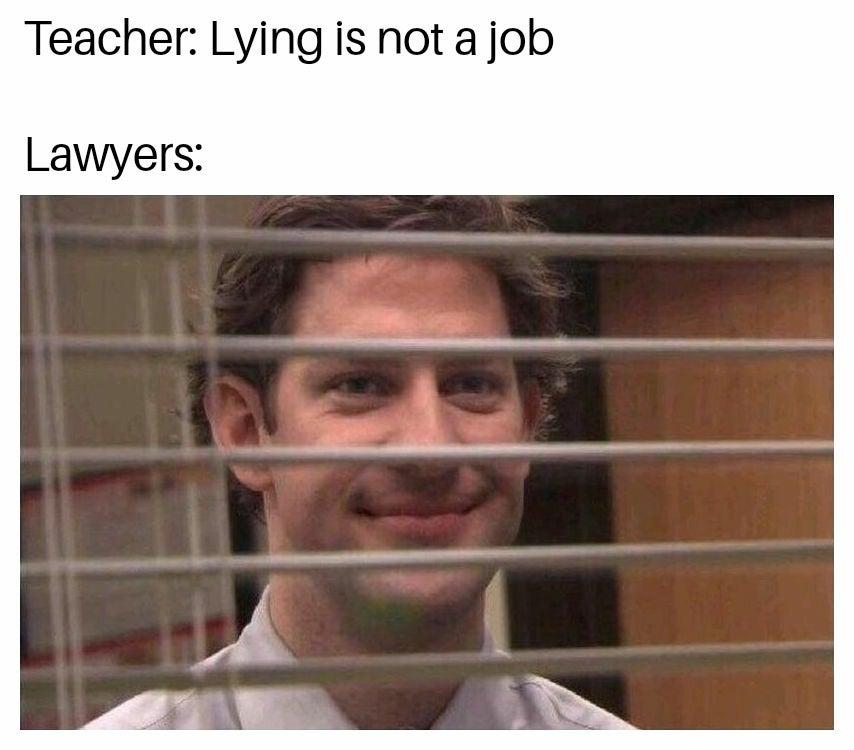 很多人觉得律师是
最不诚实的一种职业。
诚实
什么情况下你会不诚实？
或能接受不诚实？
诚实
你觉得小孩比较诚实还是大人比较诚实？
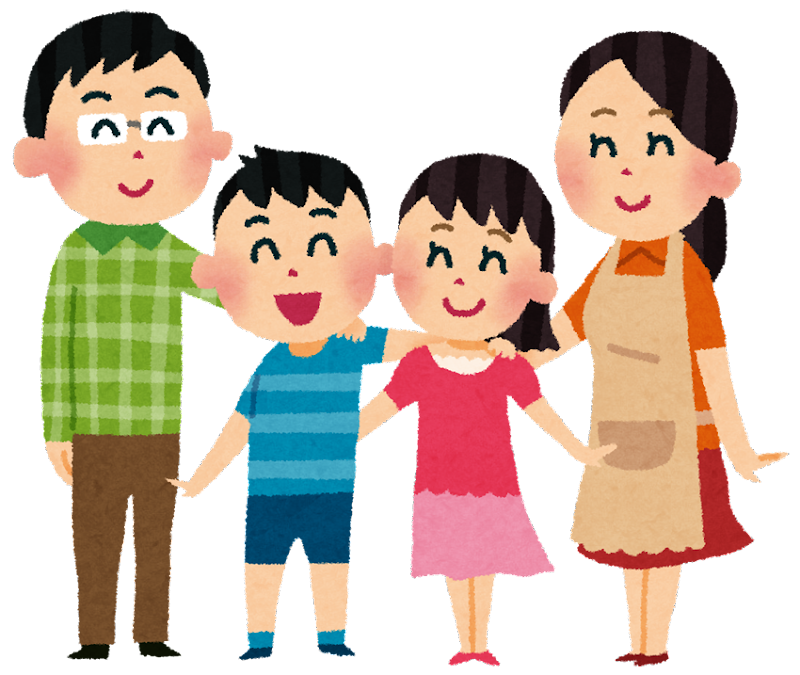 诚实
请用诚实造句。
改变
改变
为了改变别人对自己的印象，
他买了一套正式的服装，也改变了发型。
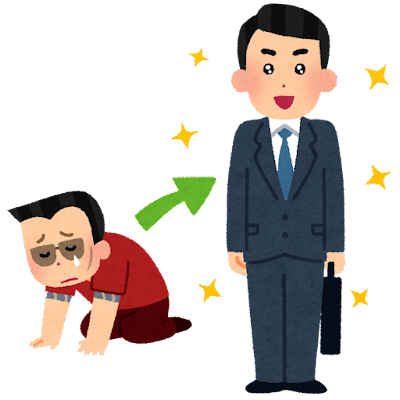 改变
他从毕业之后就改变了很多，
看起来跟以前完全不一样。
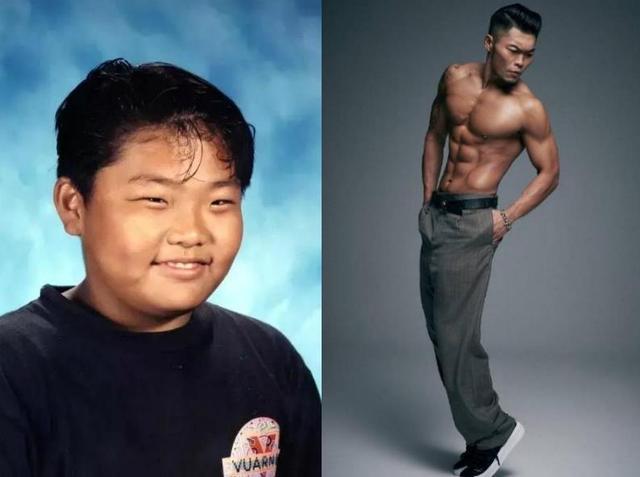 改变
他发明了苹果手机，改变了我们的生活。
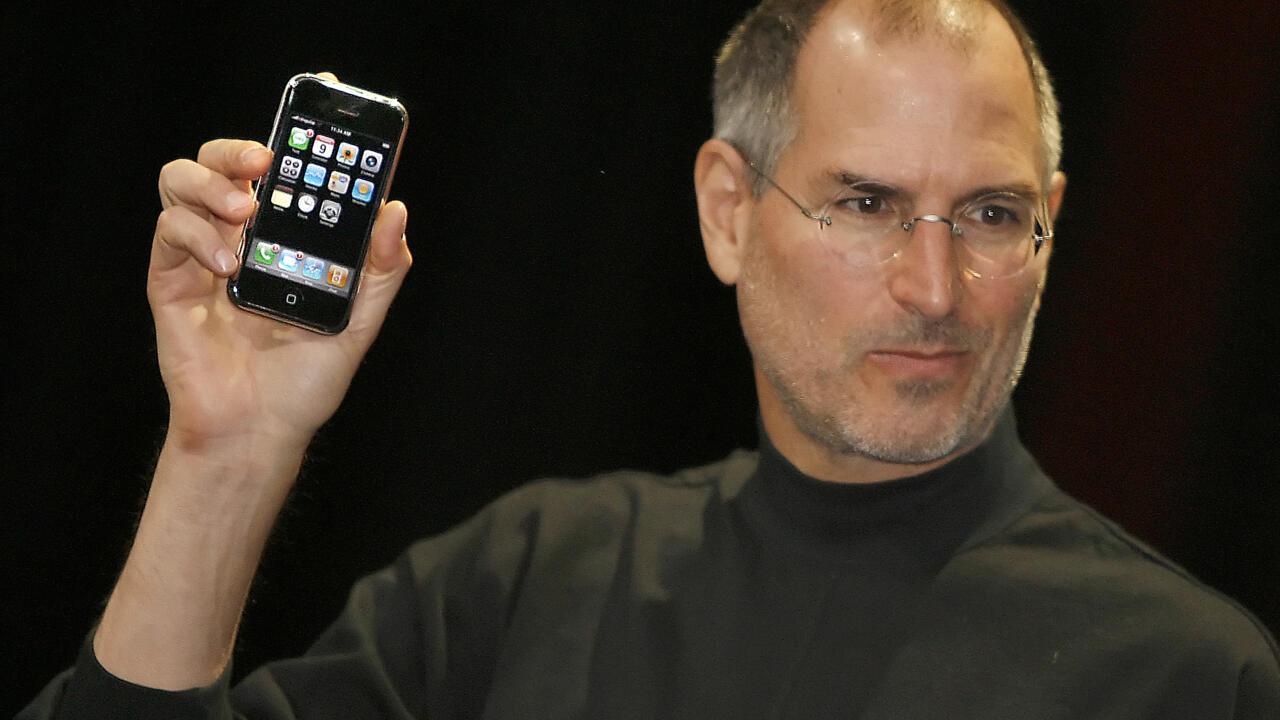 改变
你会为了你的男/女朋友改变你的生活吗？
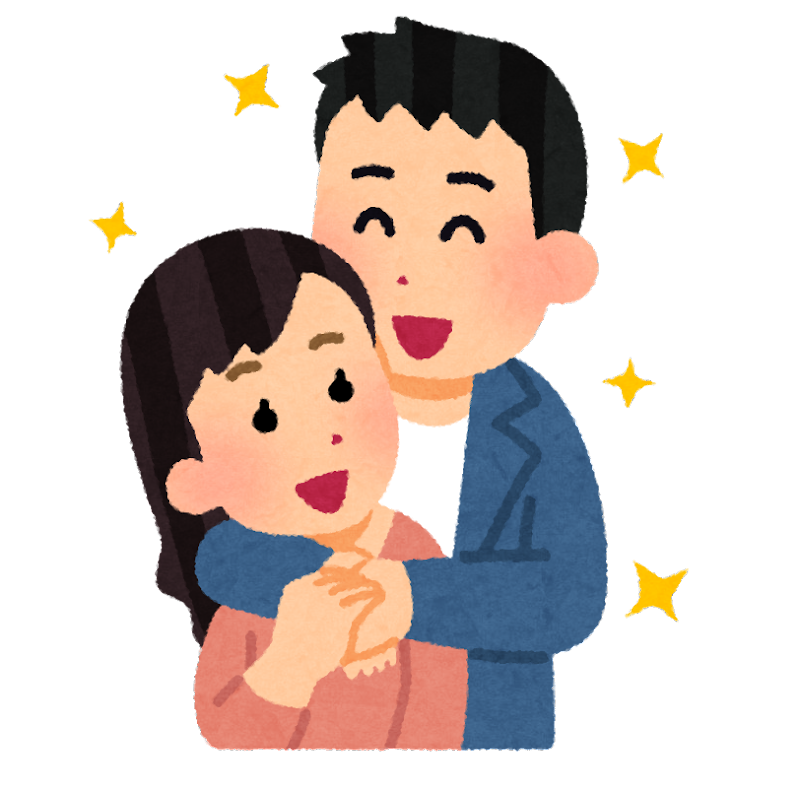 改变
长大后你的性格有什么改变吗？
改变
你觉得做坏事的人会因为被处罚而改变吗？
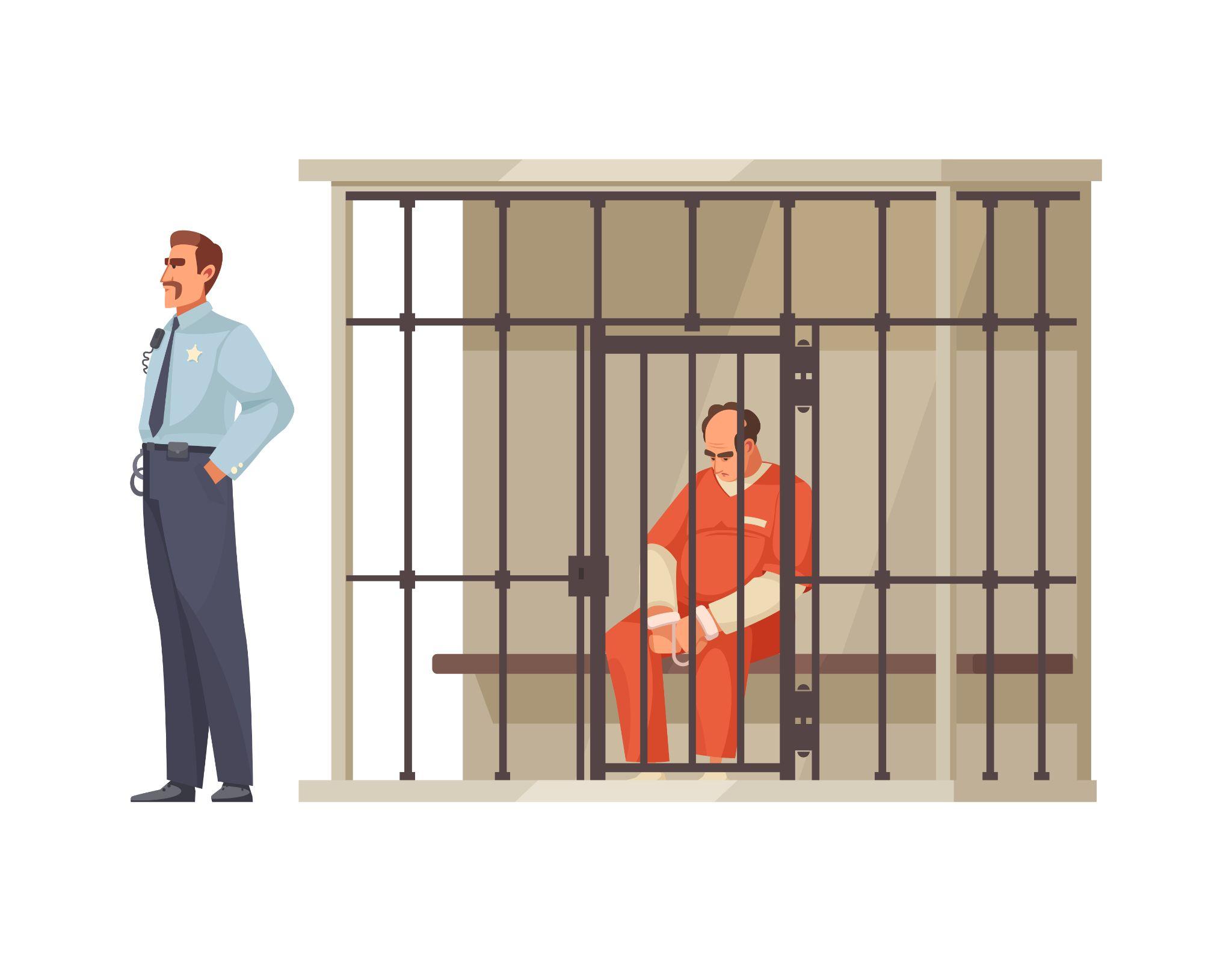 感觉
感觉
我生病了，我感觉非常不好。
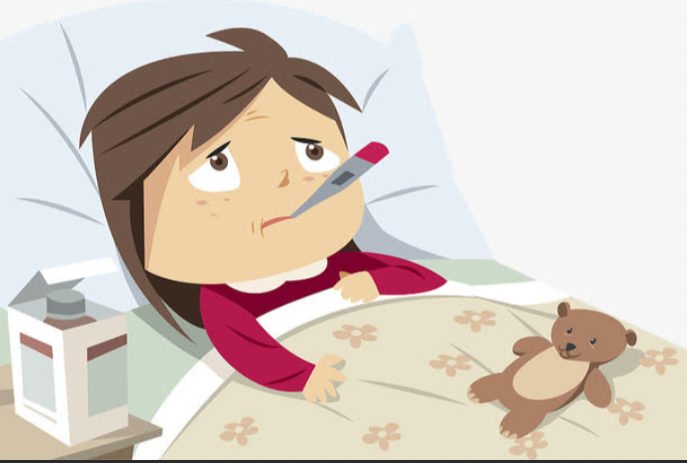 感觉
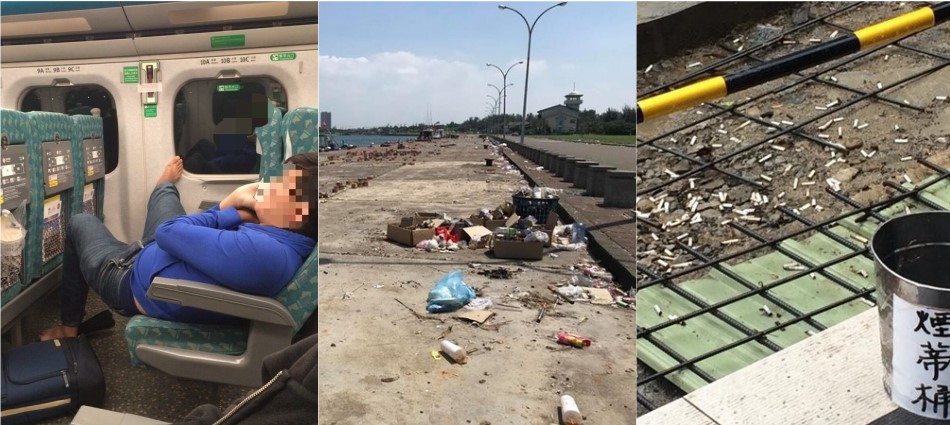 他完全不在乎别人的感觉，
所以朋友很少。
感觉
他们都了解他的感觉，都在陪他。
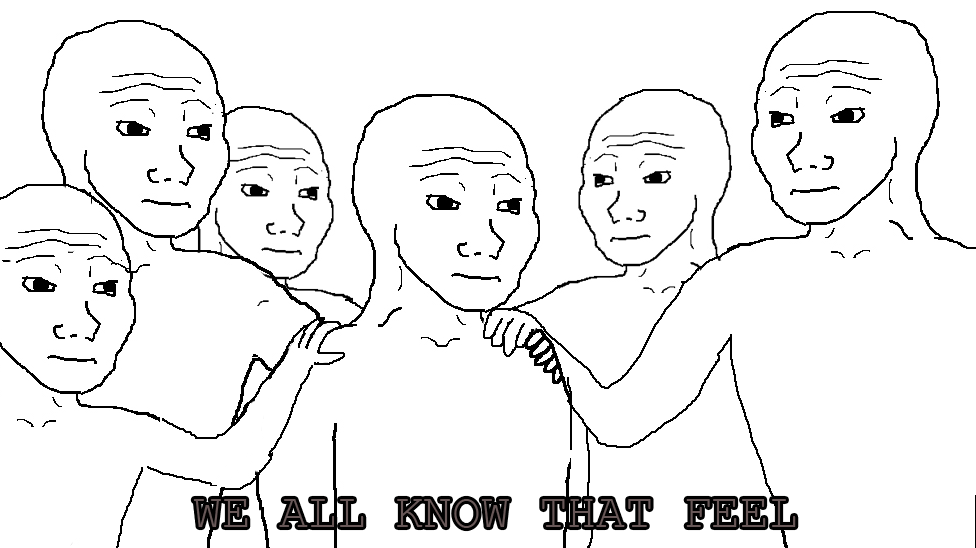 感觉
你的心情会因为天气而感觉不一样吗？
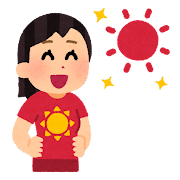 感觉
最近什么事情让你感觉很累或是很开心？
感觉
你觉得哪个国家/地方最有圣诞节的感觉？
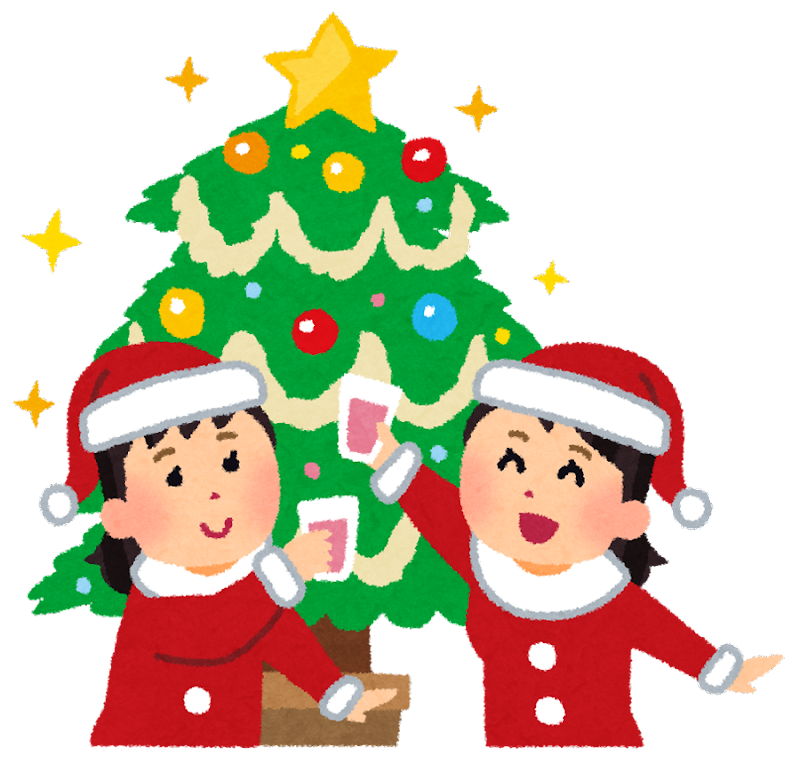 判断
判断
律师判断很难帮她打赢约翰尼·德普。
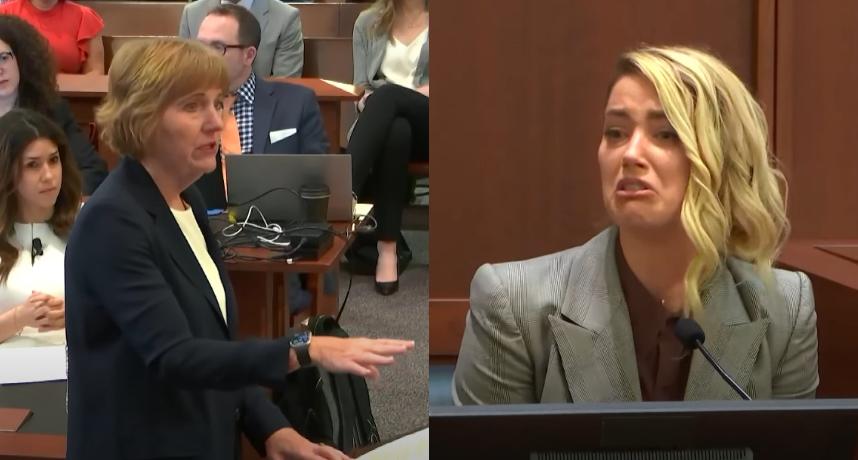 判断
她判断她不符合公司的要求，不打算招聘她。
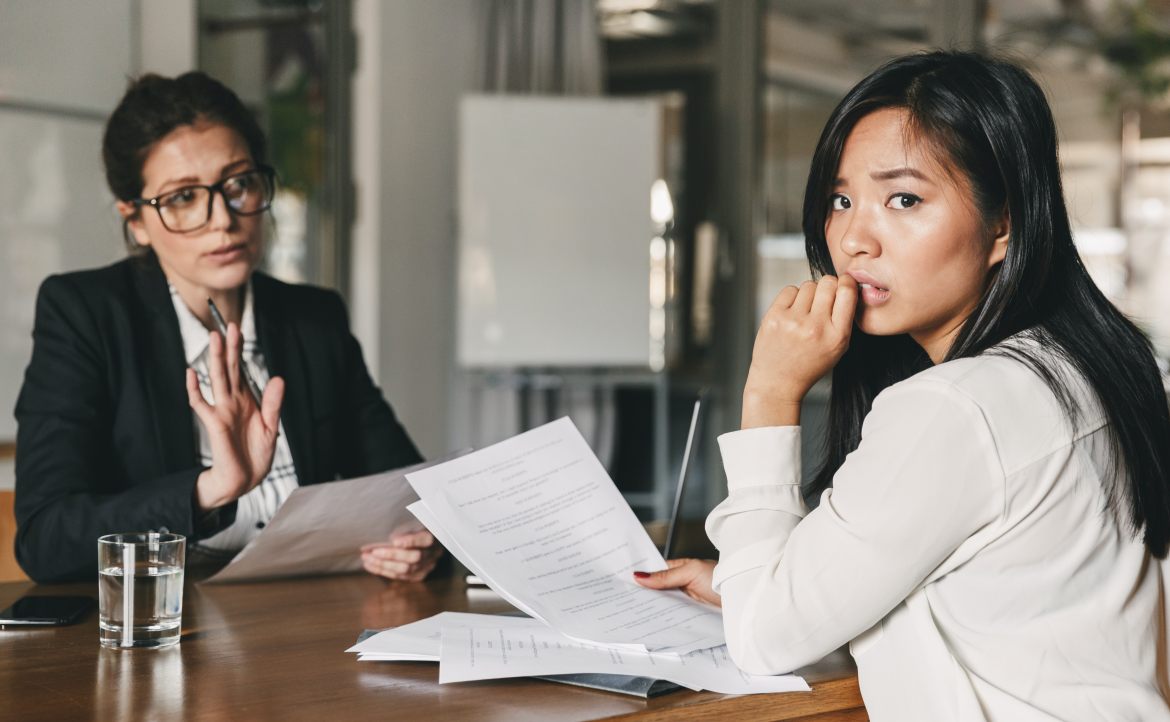 判断
她看了半个小时后判断这本书不符合她的喜好。
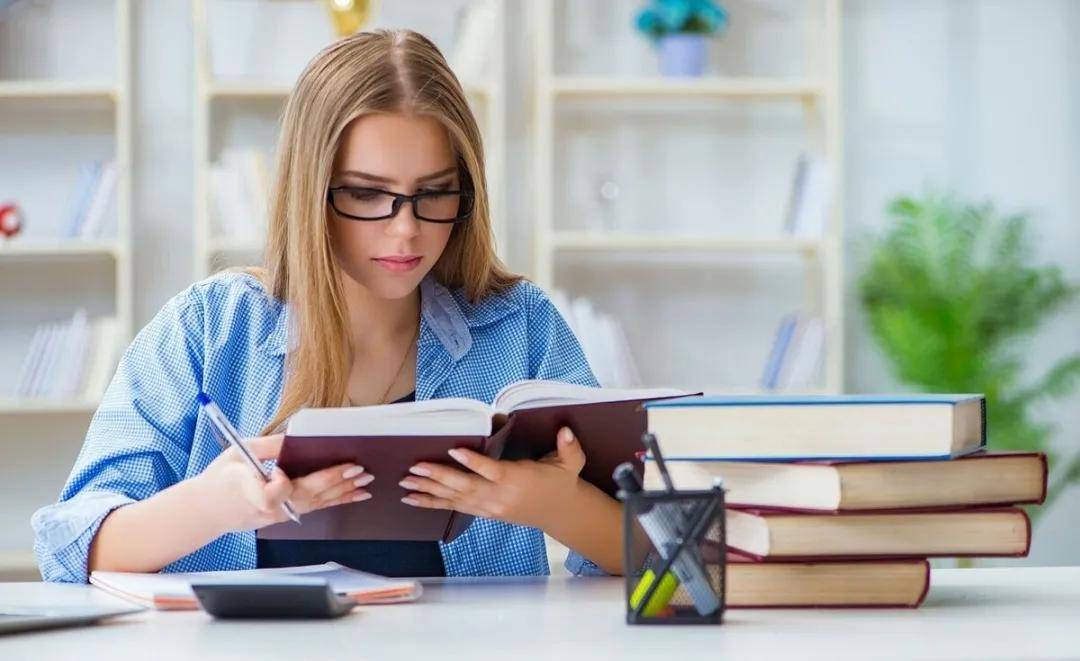 判断
你如何判断一家餐馆好不好吃？
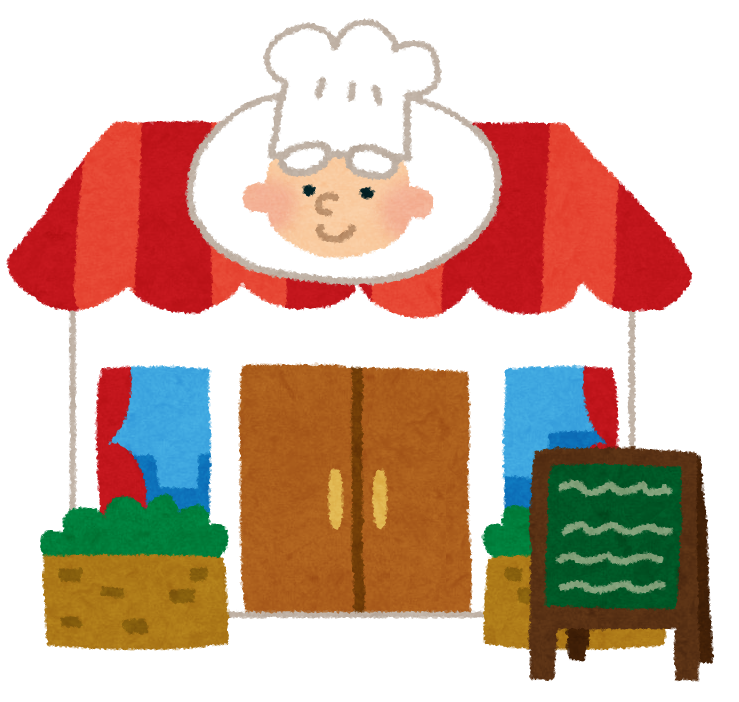 判断
你会只听一个人的描述来判断事情的好坏吗？
判断
你判断事情时会受感情影响吗？
顾客
顾客
这家餐馆ㄦ的态度很好，很多顾客都很喜欢。
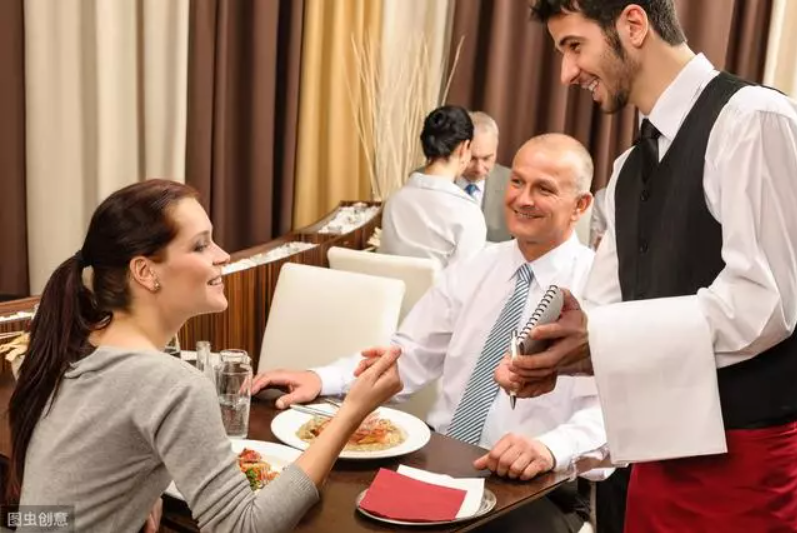 顾客
他今天去见顾客，希望能让他买一些东西。
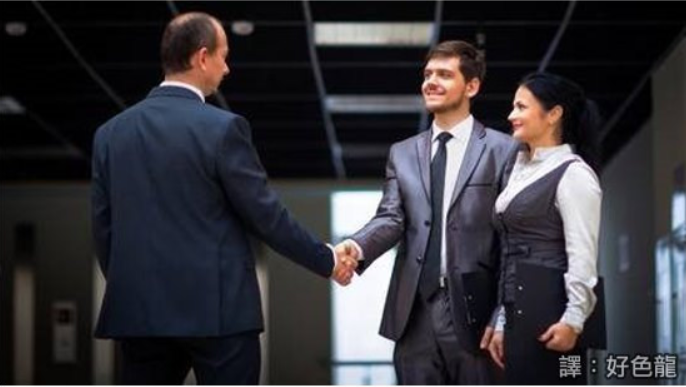 顾客
当顾客跟我说他要想一下时，通常他都会不想买。
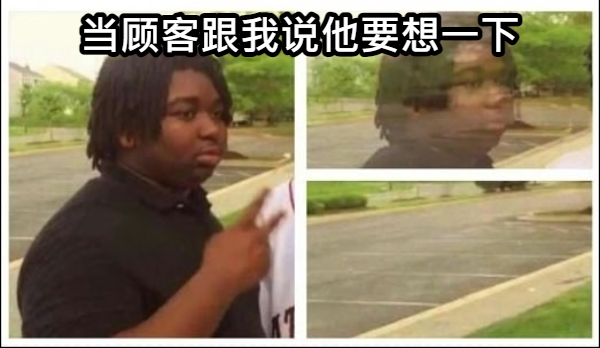 顾客
你遇过什么让你印象很深刻的顾客？
顾客
什么样的顾客很让人讨厌？
顾客
如果你是老板，
有天顾客跟员工吵起来你会怎么做？
首先...其次
首先
其次
A1
A2
首先...其次...
首先...其次
要给负责面试的人留下好印象，
首先要穿上正式的服装，

因为外表是别人认识你的第一步，
其次要对自己有信心。
首先...其次...
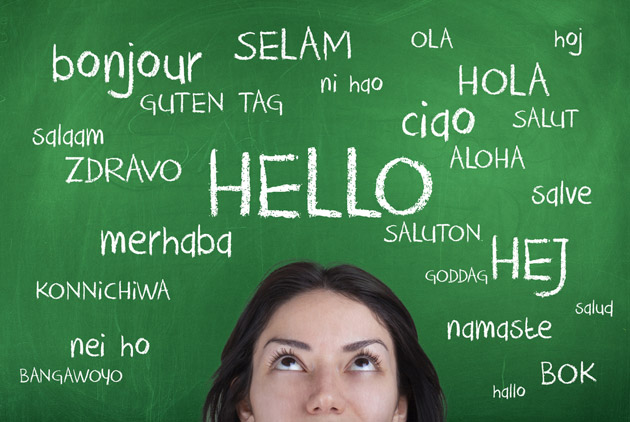 要学好一个语言，
首先要多说，
其次要多阅读。
首先...其次...
要写好一个故事，
首先你要先开始写，
其次想好你的故事
想要说什么!
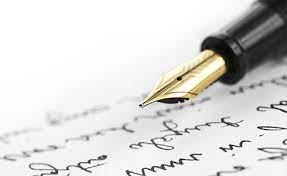 首先...其次...
我觉得你不要这么快相信他比较好，
首先你不了解他，其次这件事很重要！
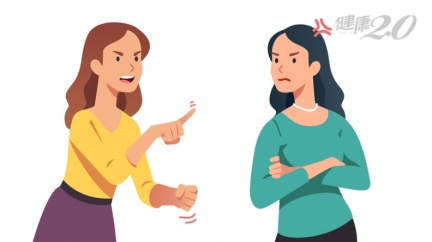 首先...其次...
想读马萨里克大学需要怎么做？
请用首先...其次...造句。
首先...其次...
当遇到困难时你会如何处理？
请用首先...其次...造句。
首先...其次...
请造句。
准时
准时
他们每次开会都很准时，从来不迟到。
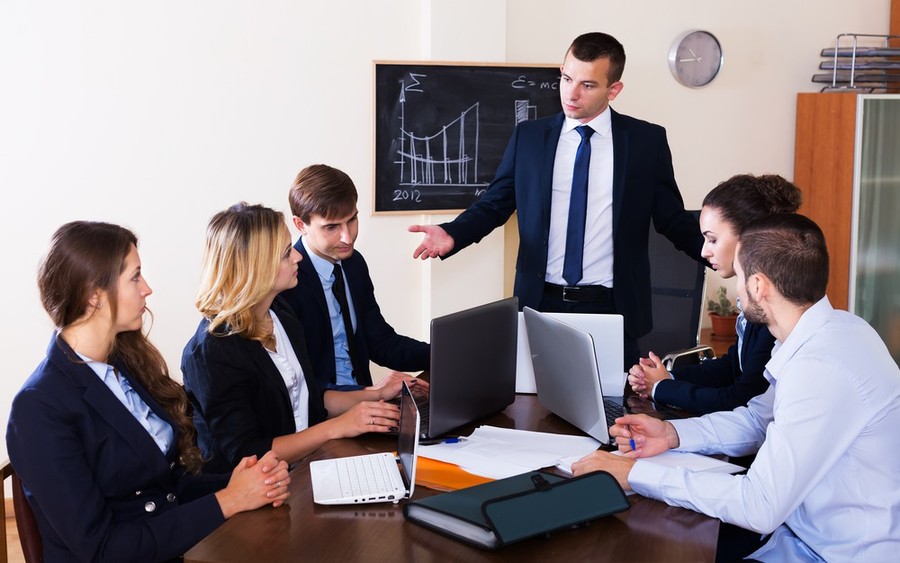 准时
他们没有准时结束开会，多开了四个小时，
大家都很累了。
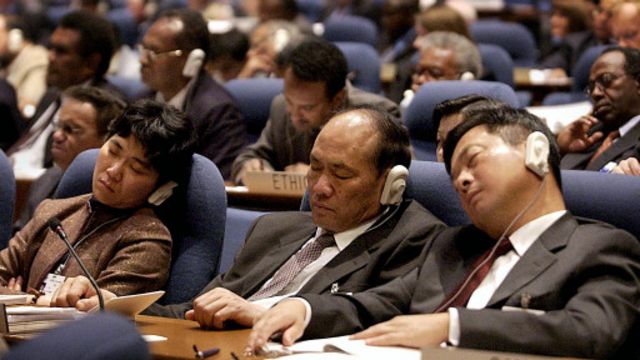 准时
他每次都不准时，约了十二点吃饭，
结果现在快下午一点了，他人还没出现。
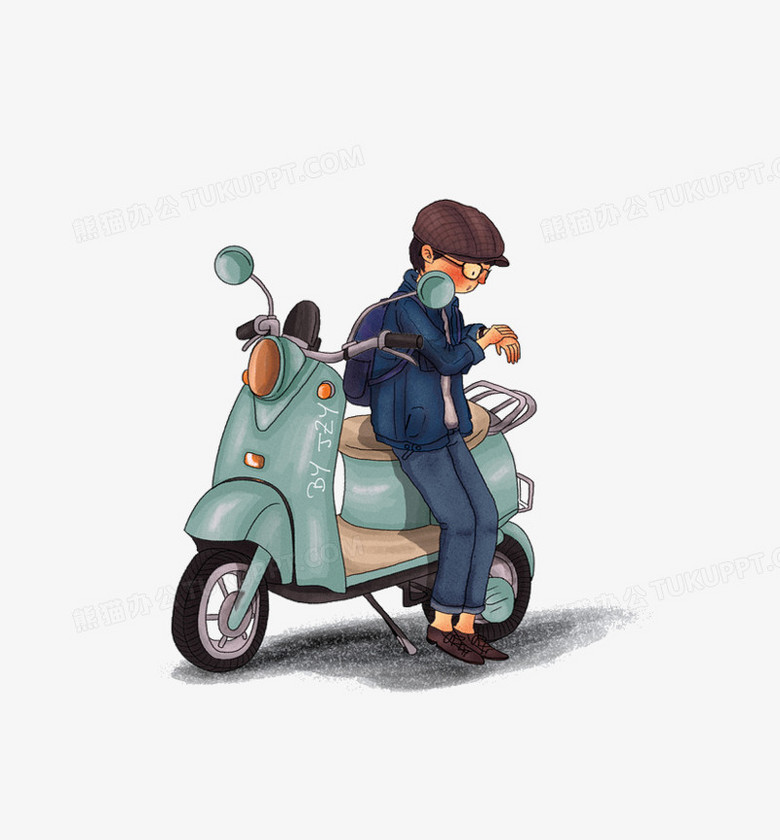 准时
你是准时的人还是时常迟到的人呢？
准时
你曾因为不准时而发生什么事情吗？
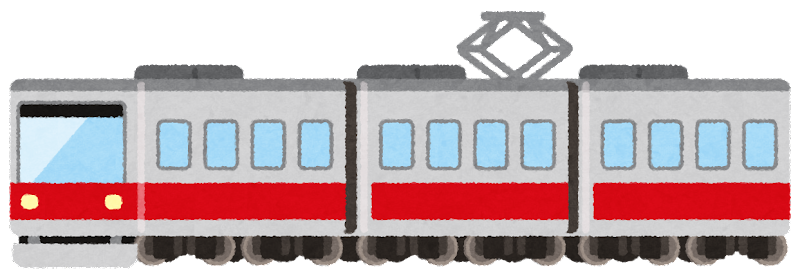 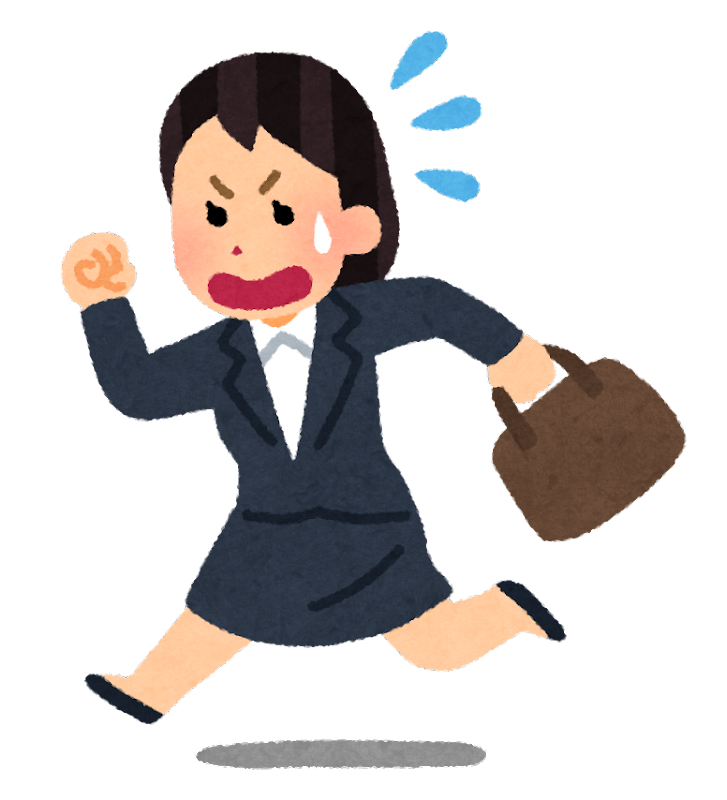 准时
请用准时造句。
与.prep
与
他与我一起去参加同学聚会。
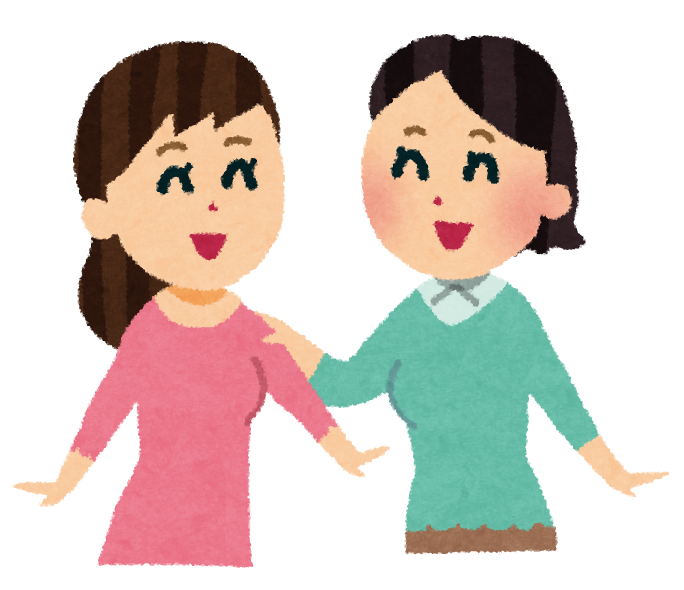 与
准时与诚实是工作上非常重要的两件事情。
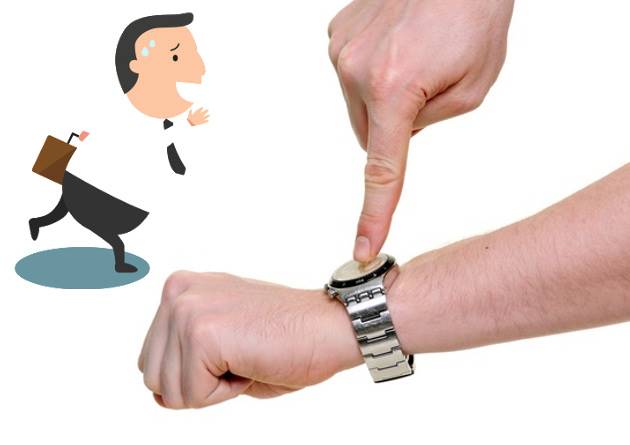 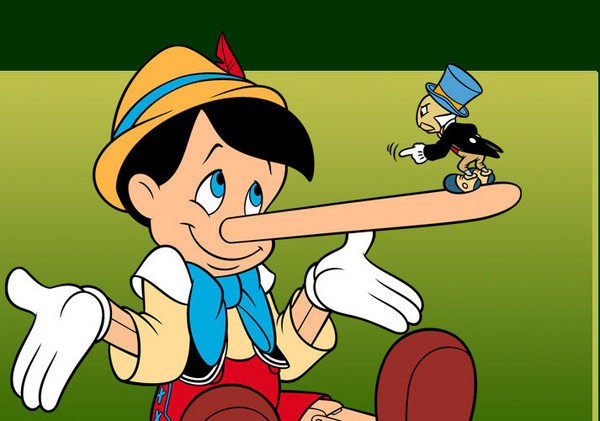 与
你平时喜欢与家人出门玩，
还是与朋友出门玩？
与
你喜欢汤姆猫与杰利鼠吗？
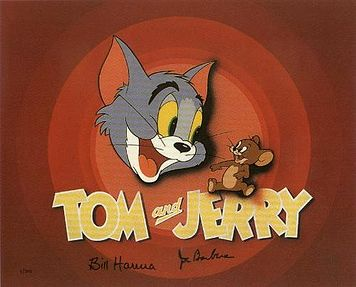 与
现在对你来说最重要的两件事情是什么？
请用与造句。
约会
约会
他每个礼拜六都要和别人约会。
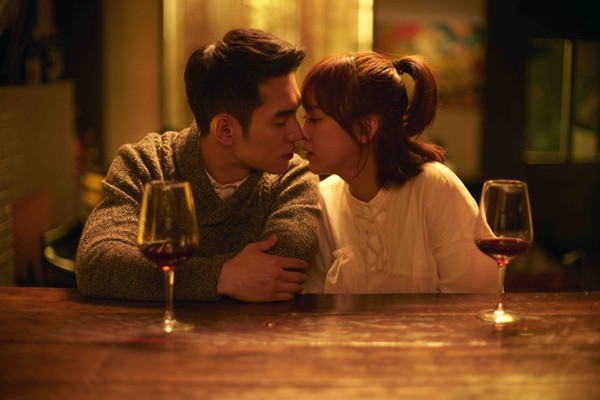 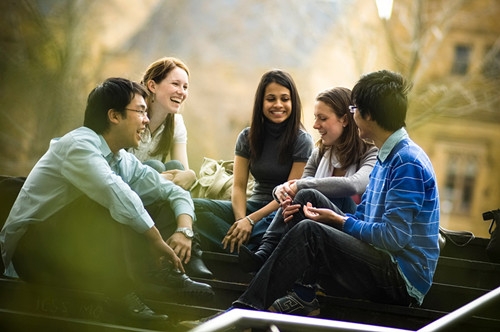 约会
他每次约会的安排都一样，
总是先去看电影，然后再一起去吃饭。
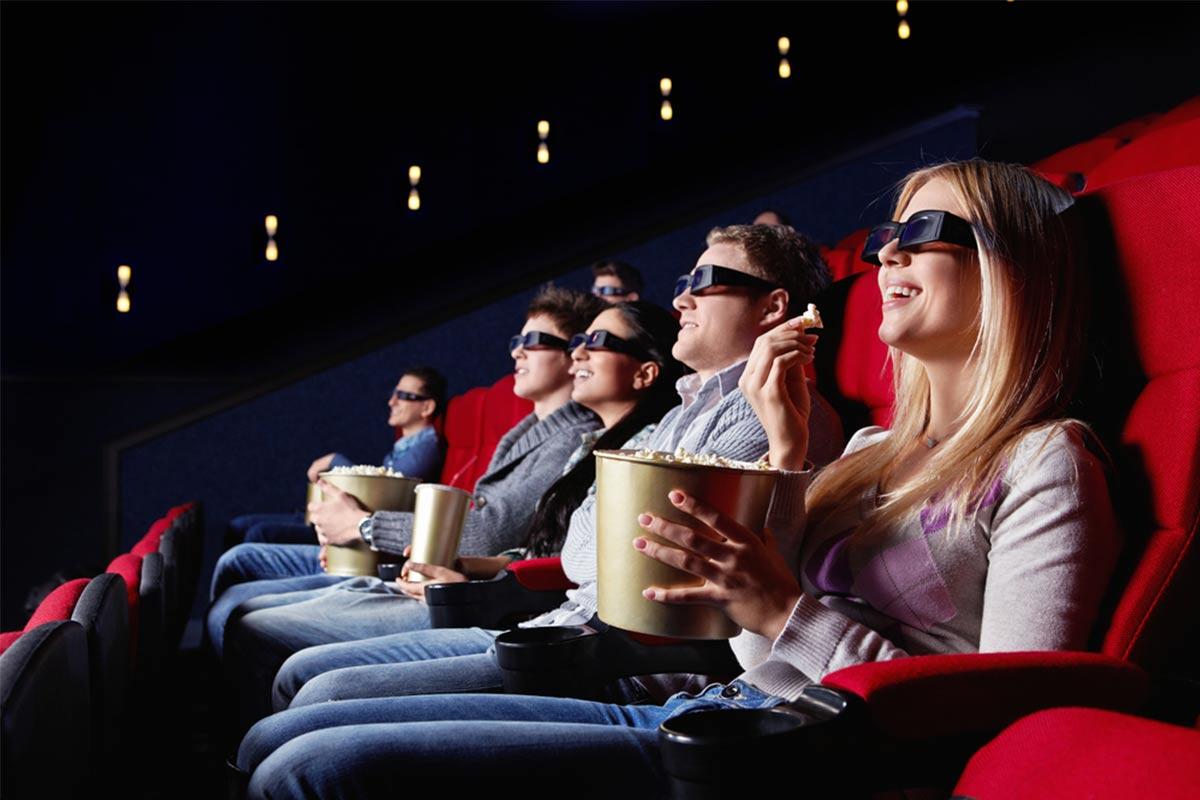 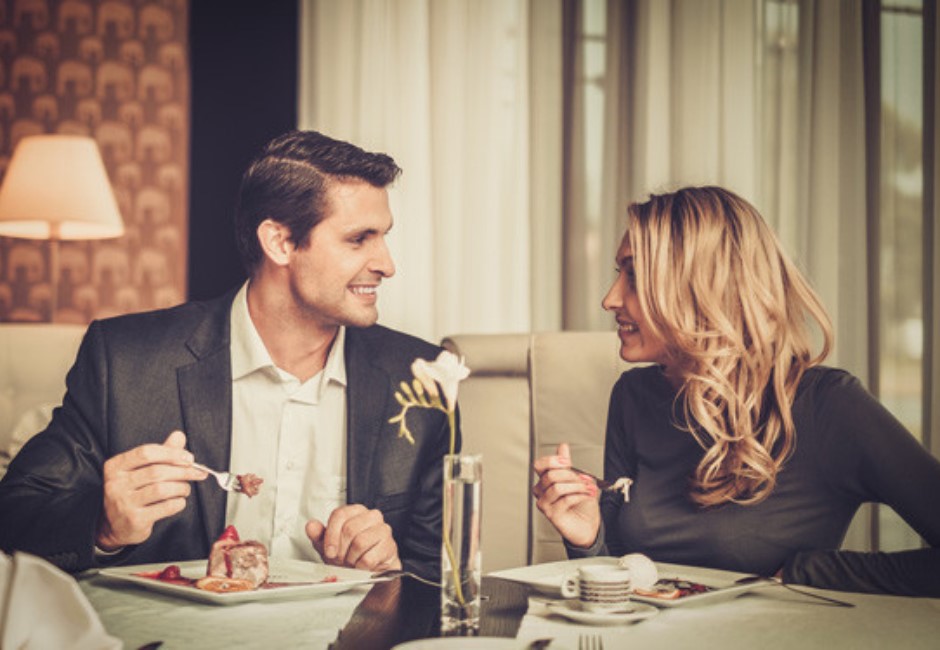 约会
他每个星期都有一场与朋友的约会，他们会一起出去喝酒。
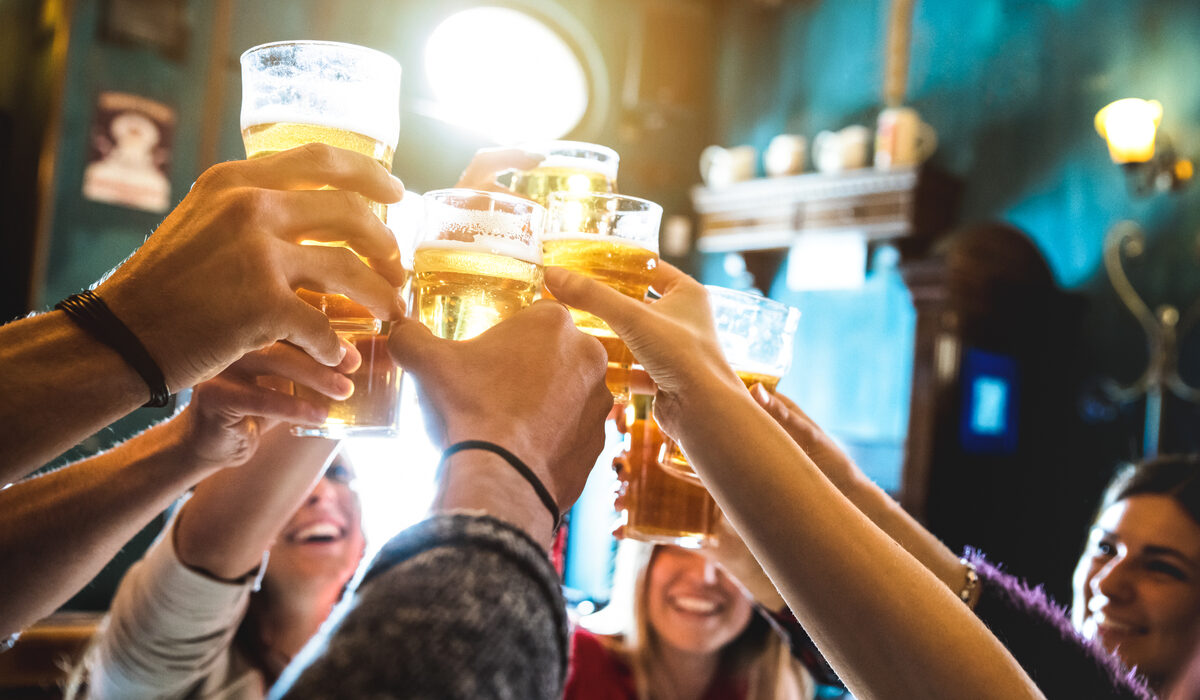 约会
你觉得约会的行程应该由谁负责？
约会
你可以接受约会时迟到多久？
约会
请用约会造句。
不管
不管是工作、交朋友还是约会，
准时都很重要。
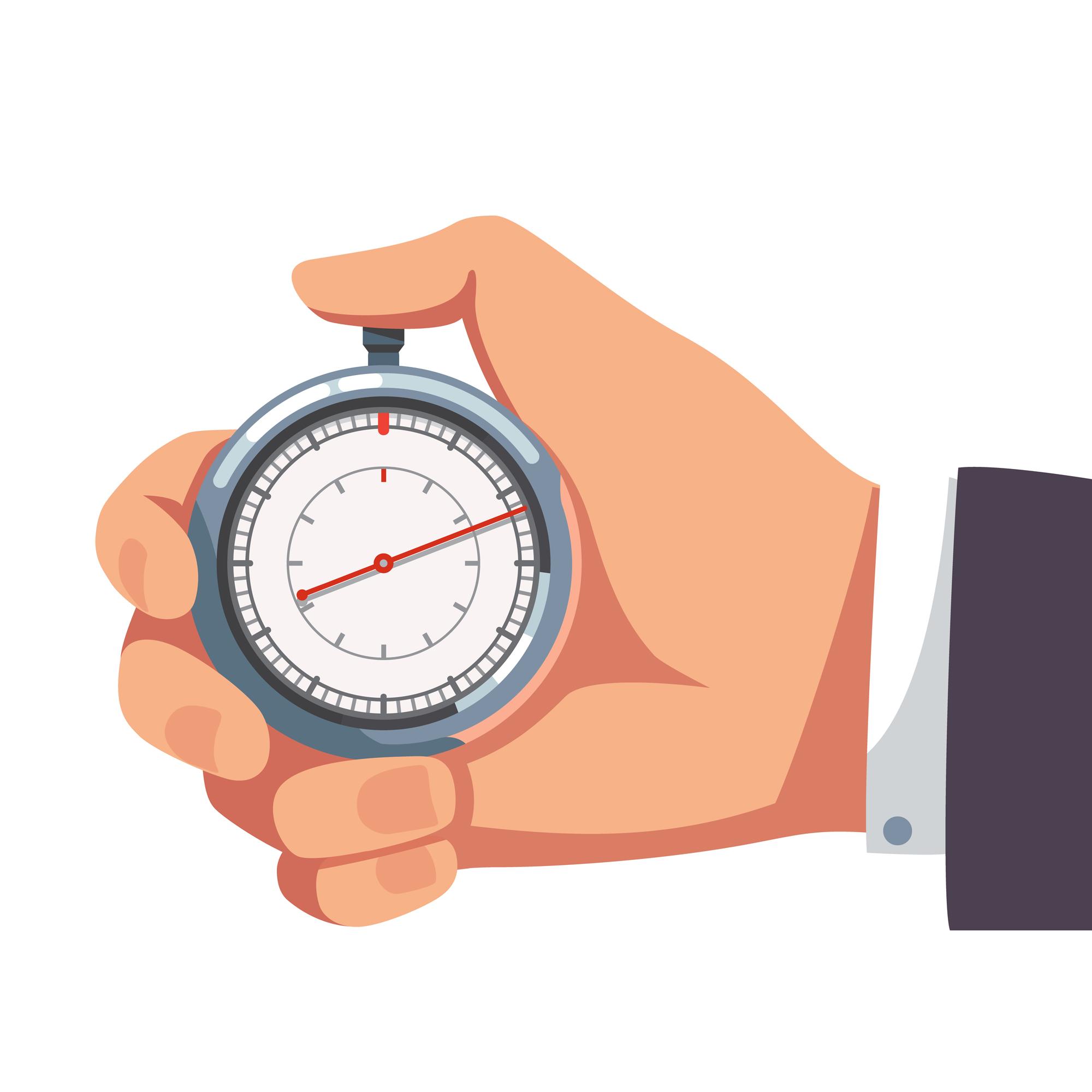 不管
还
都
不管
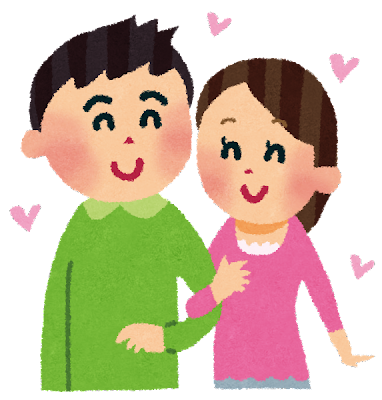 他不管是感冒、
下雨还是下雪，
都不会在约会上迟到。
不管
还
都
不管
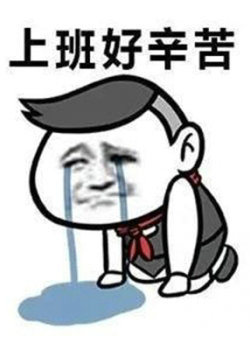 不管是厨师、服务员
还是老师，
所有工作都是很辛苦的。
不管
都
不管
不管喜不喜欢，他自己点的菜他都会自己吃完。
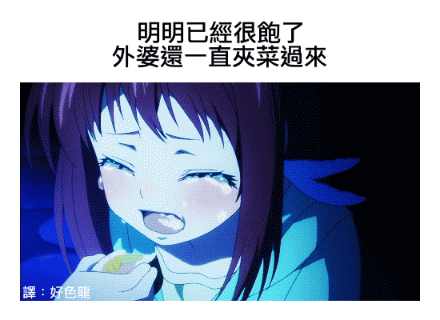 不管
都
不管
他不管遇到什么天气，都不会忘记锻炼。
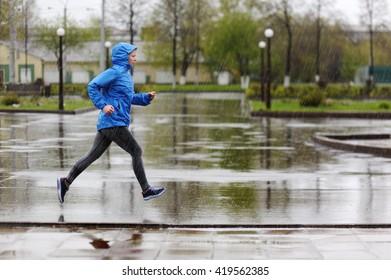 不管
都
不管
他不管老板怎么说，都不会加班。
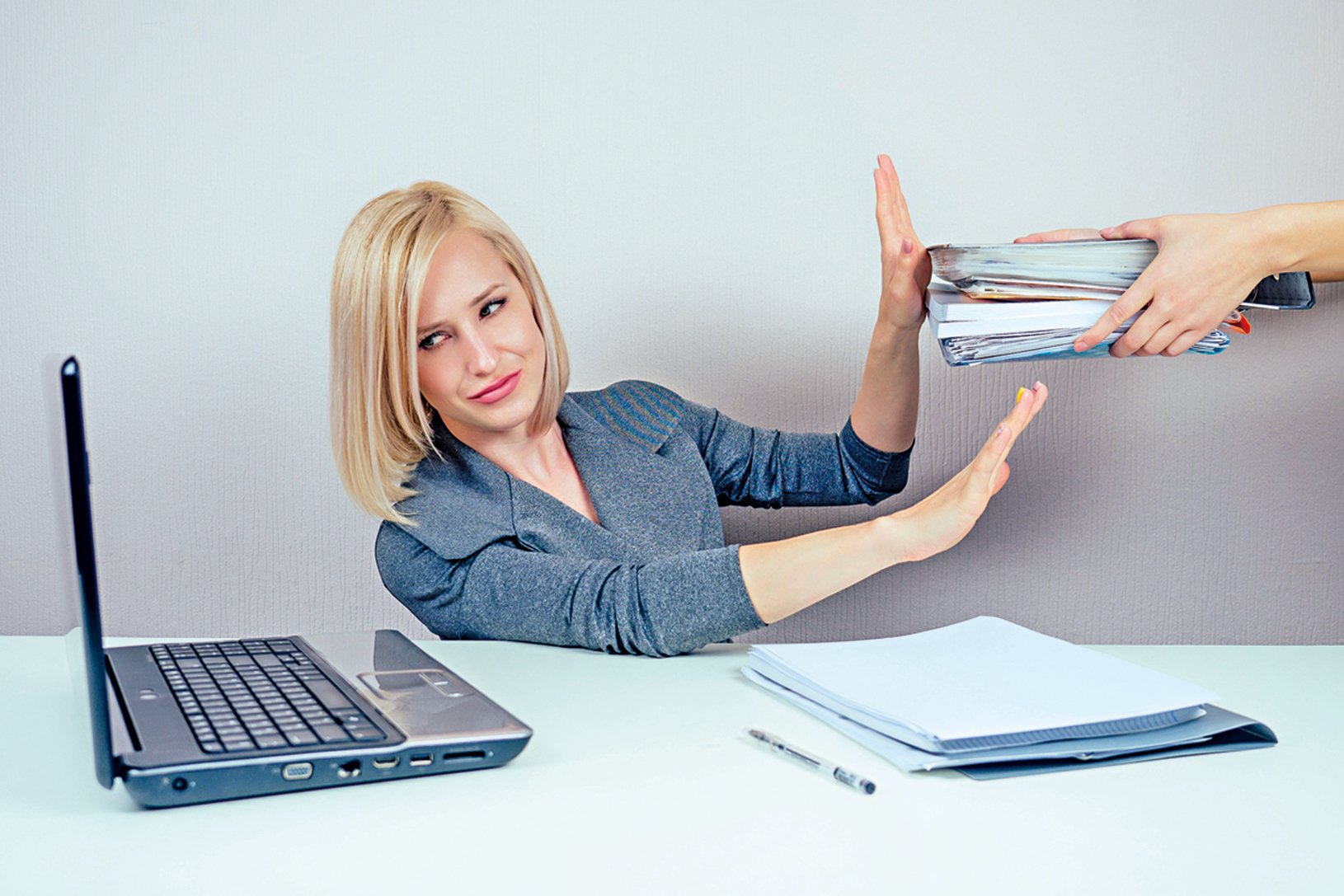 不管
都
不管
不管什么性格的人，他都能跟他们交朋友。
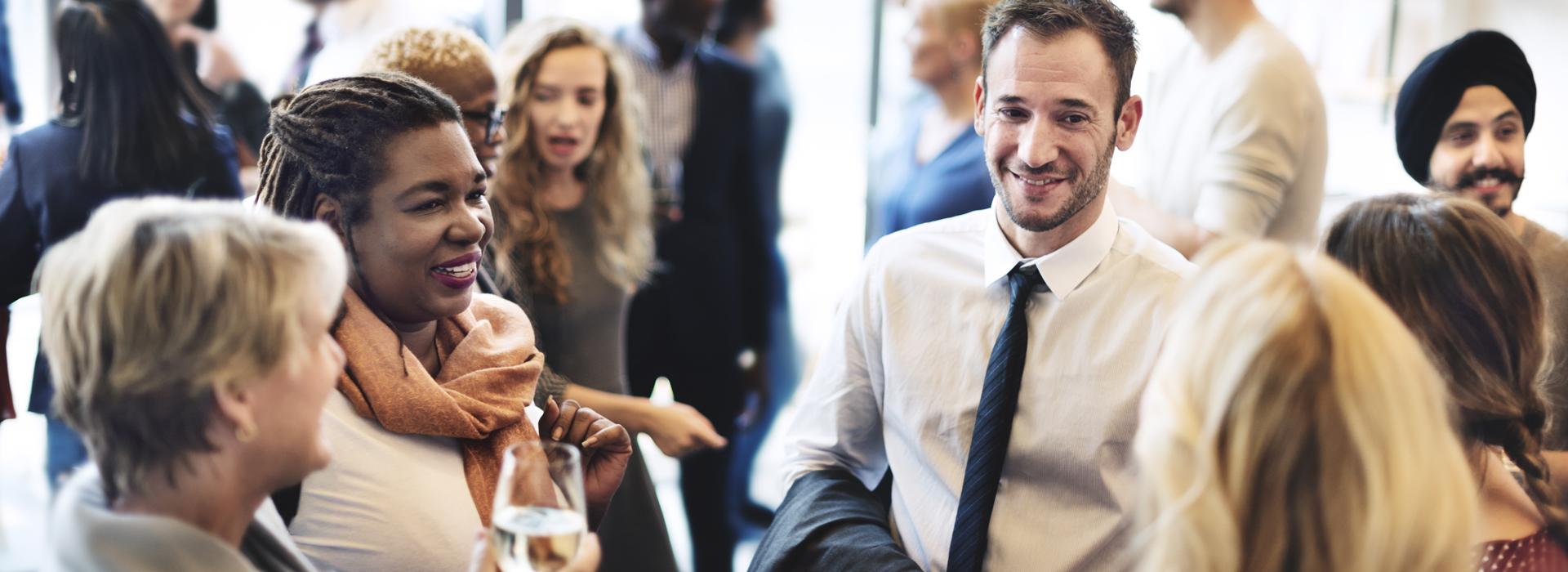 不管
都
不管
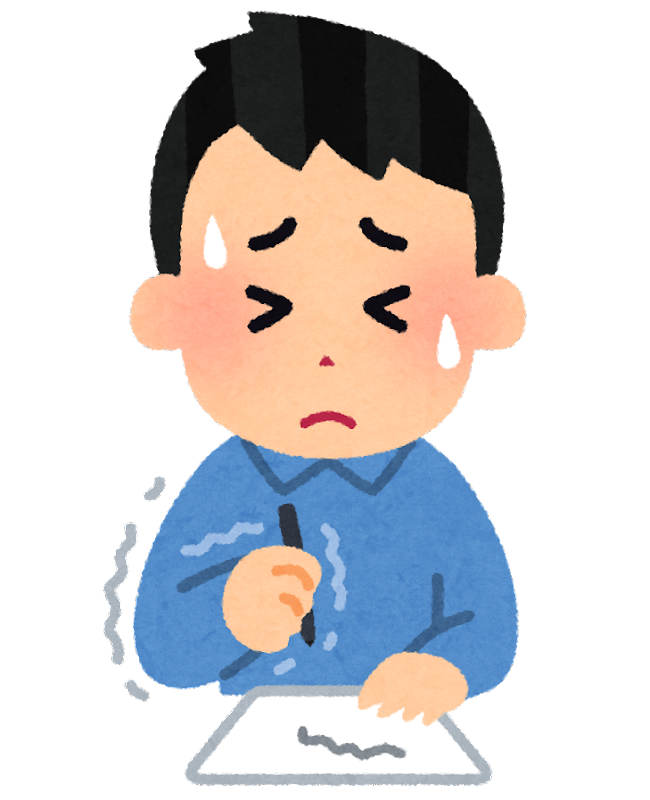 不管身体多不舒服，
他都＿＿＿＿＿。
不管
都
不管
有什么事情是你坚持一定要完成的？
请用不管...都...造句。
不管
都
不管
请用不管...都...造句。
提
提
A:老板，关于薪水的事情……

B:对了，正好你提了这件事情，我们从下个礼拜开始，大家每小时的薪水都加十块钱!
提
A:老师，我们有作业吗?

B:既然你提了这件事情，那我们来出个作业吧！
提
他爸妈过世了，
你等等跟她说话的时候小心一点，
不要提有关家人的事情。
提
当在讨论事情时，你会主动提建议吗？
提
你的家人时常提你小时候的事情吗？
提
你不喜欢别人提起什么事情？
份
份
他一个礼拜要做三份不同的工作，非常忙。
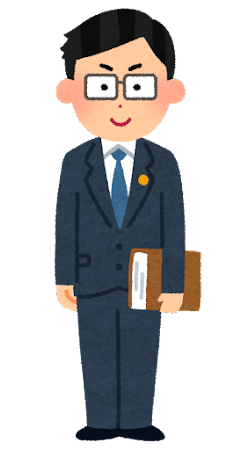 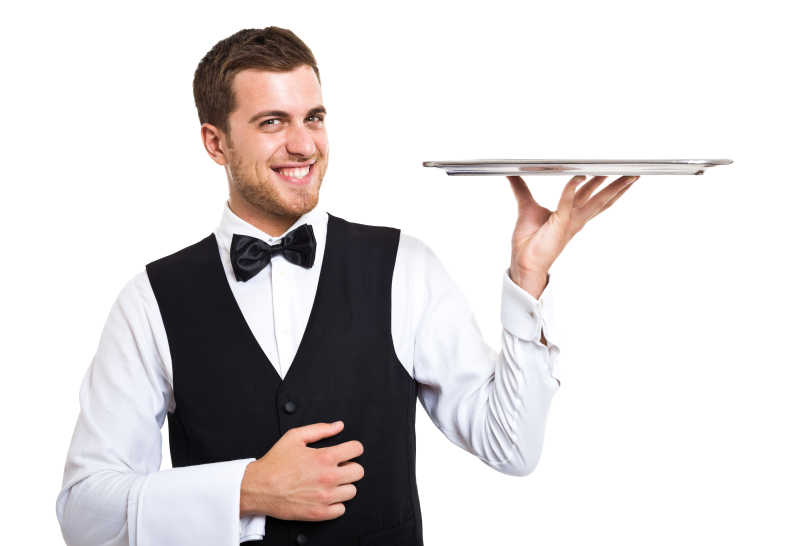 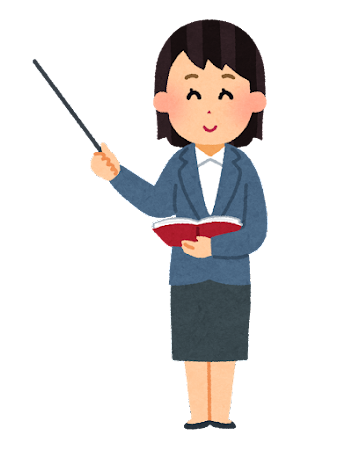 律师
服务员
老师
份
他花了半年才找到这份工作。
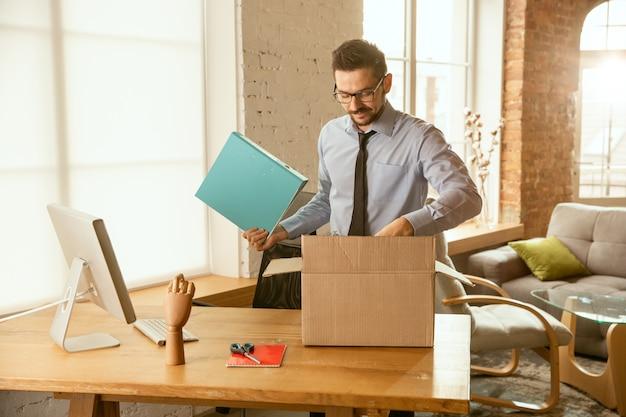 份
你平常吃饭需要吃几份才能吃饱？
份
你通常需要多长时间才能完成一份作业？
份
毕业后你会找份中文相关的工作吗？
完全
完全
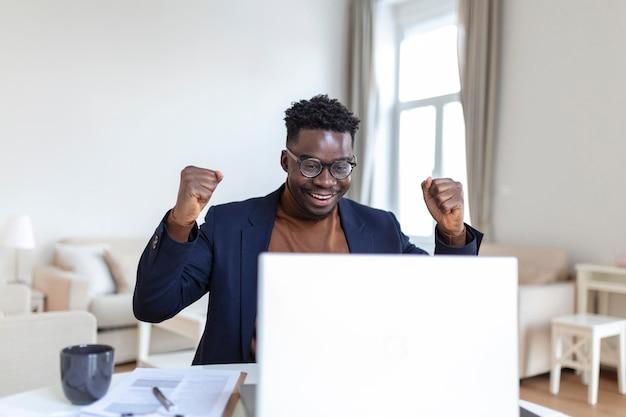 他在这间公司工作半年后，
才完全适应这份工作。
完全
他们完全吃完这些菜花了半个小时。
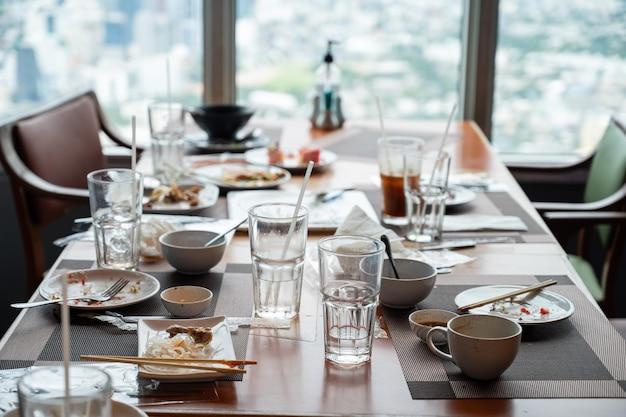 完全
他在家睡觉，完全忘记跟朋友约了午餐。
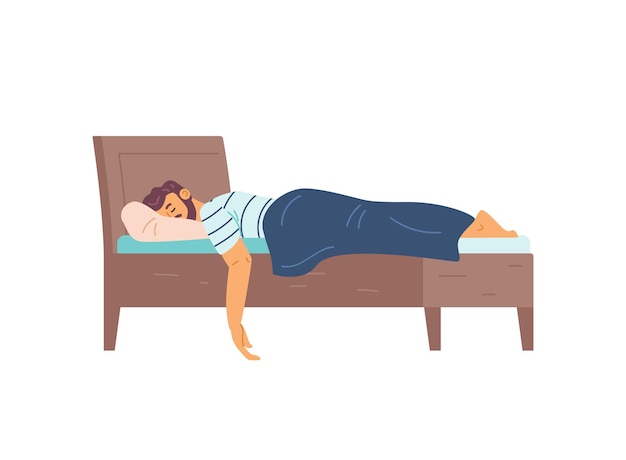 完全
如果有一天可以去中国，
你觉得需要多久才能完全适应那边的生活？
完全
什么事情是你完全不能接受的？
完全
当你完全没办法解决困难时，
你会怎么做？
THANKS